٦
الفصل
الضرب في عدد من رقمين
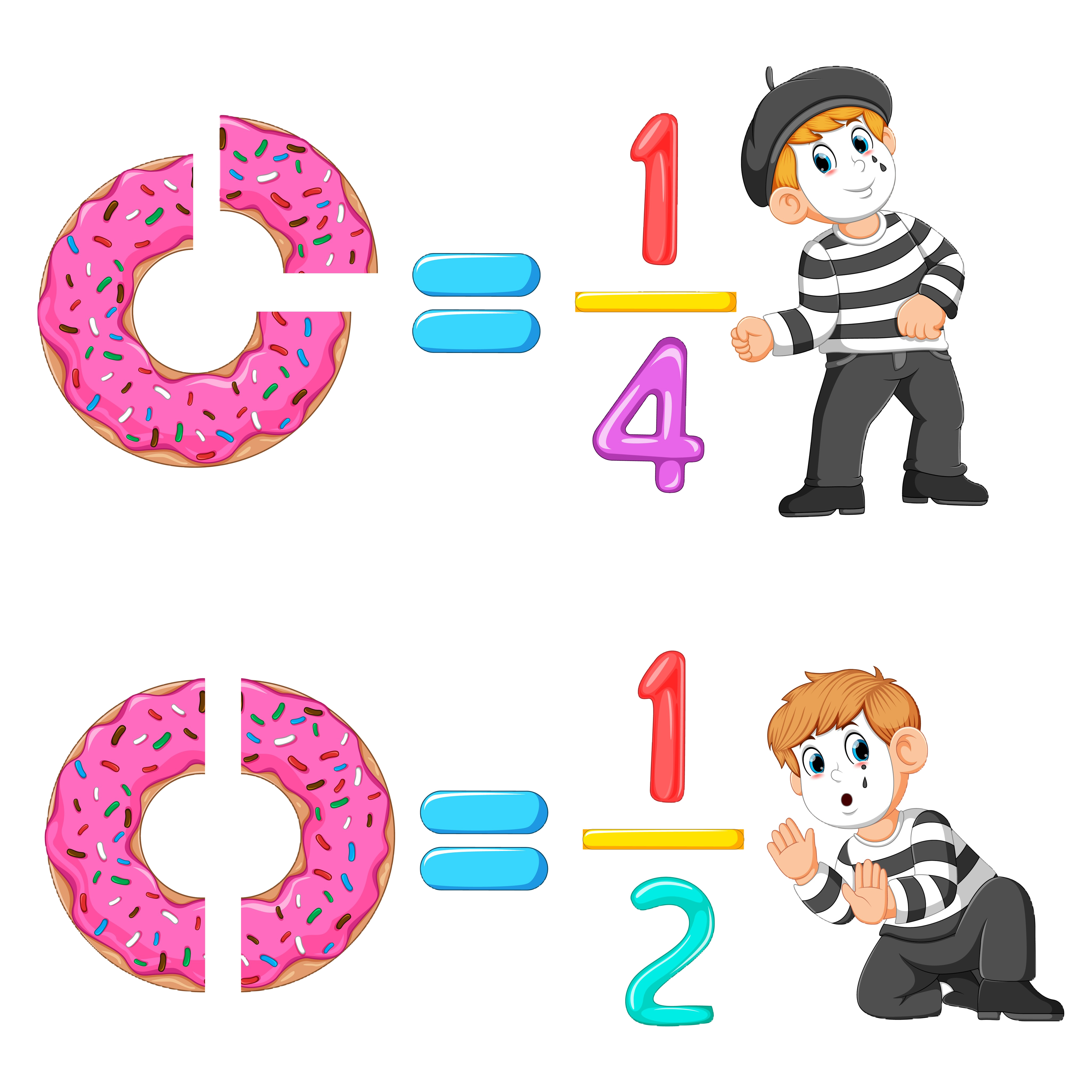 الفصل السادس:الضرب في عدد من رقمين
٦-٥  ضرب عدد من ثلاثة أرقام في عدد من رقمين
صفحة ٦٥
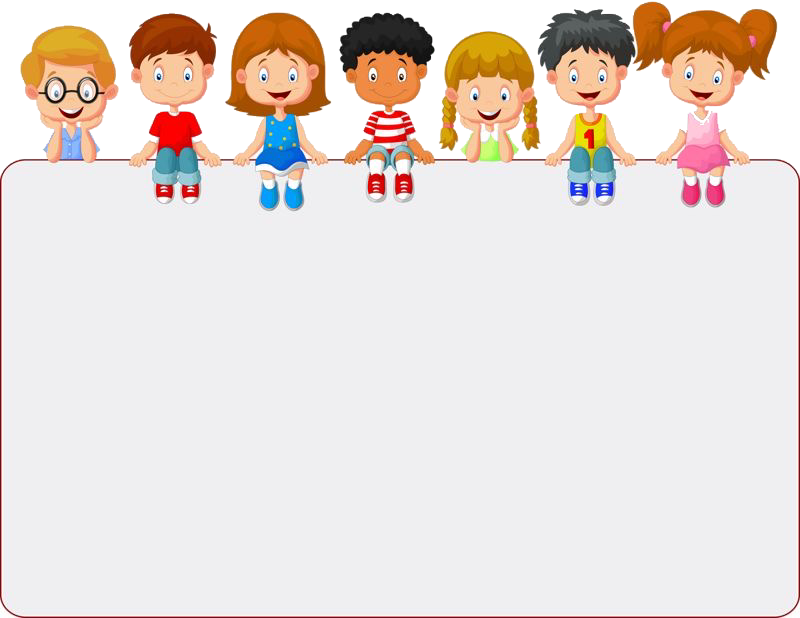 2
1
3
4
5
جدول التعلم
ماذا أعرف
ماذا تعلمت
ماذا أريد أن أعرف
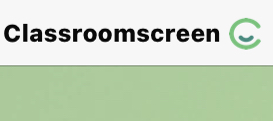 أدوات
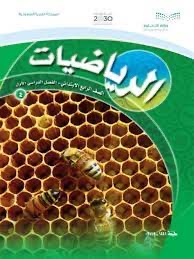 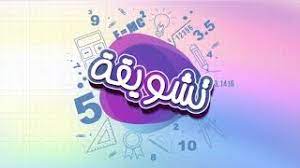 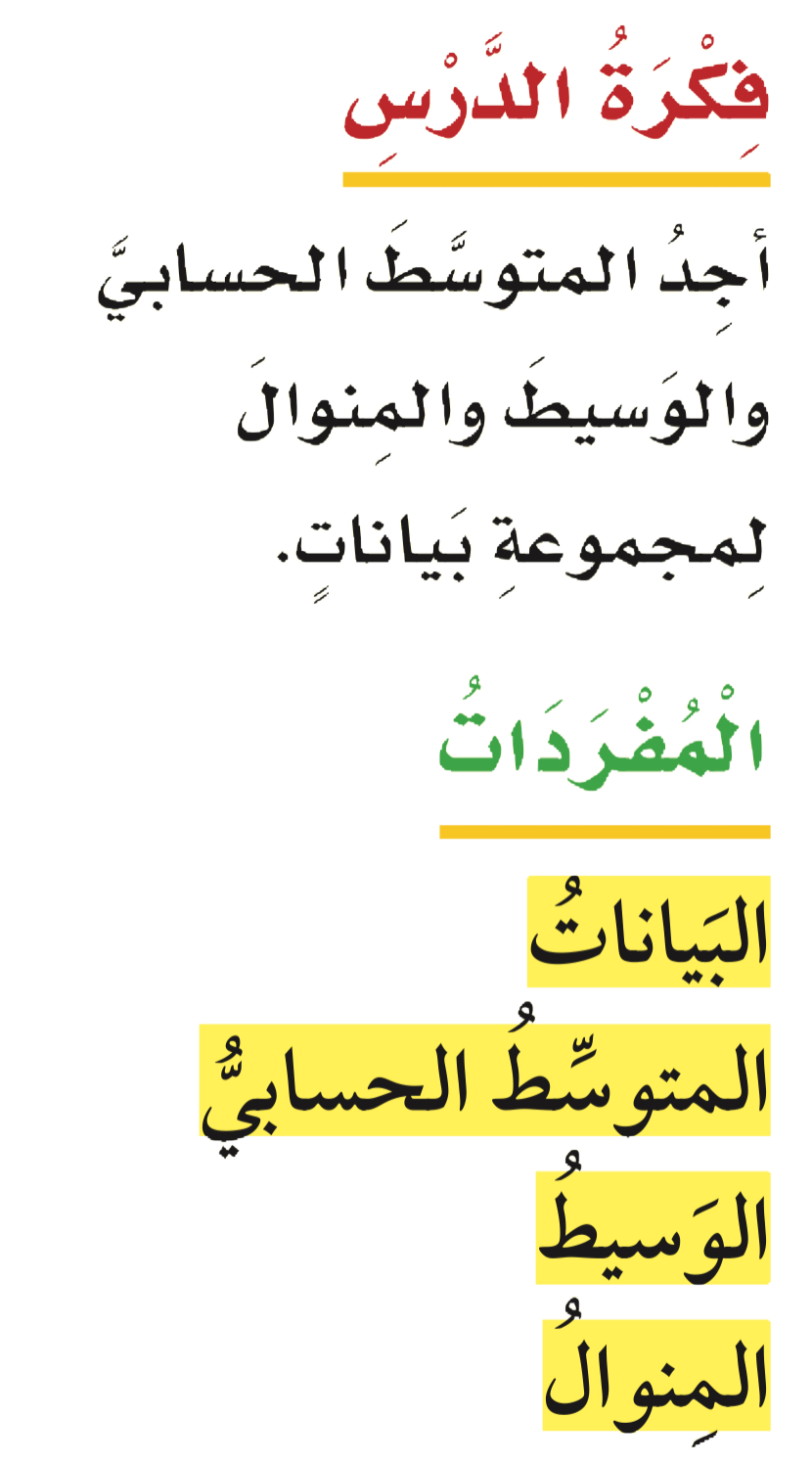 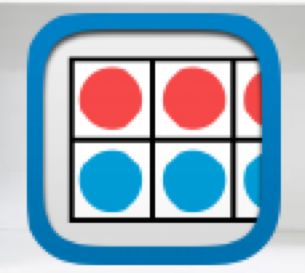 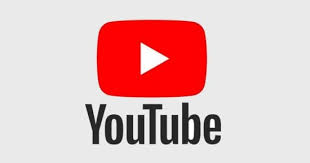 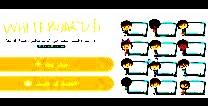 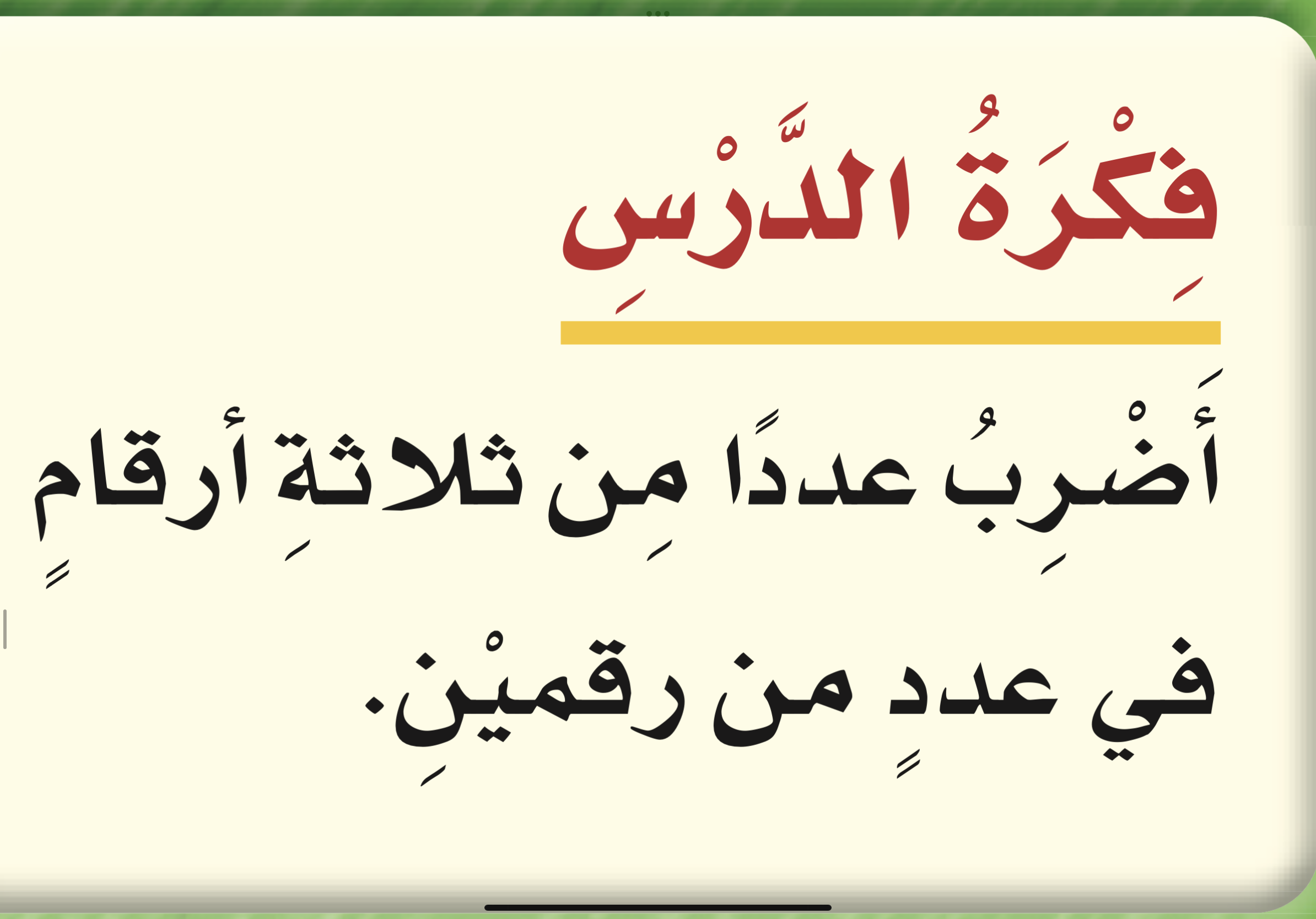 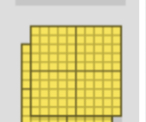 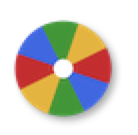 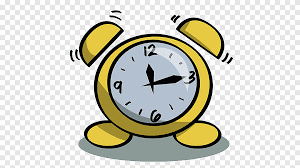 نشاط
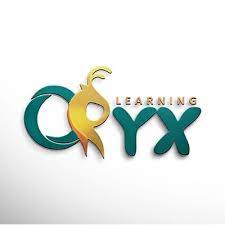 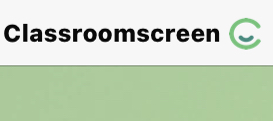 أدوات
استعد
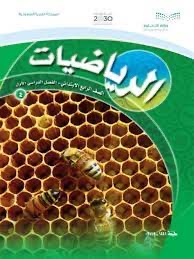 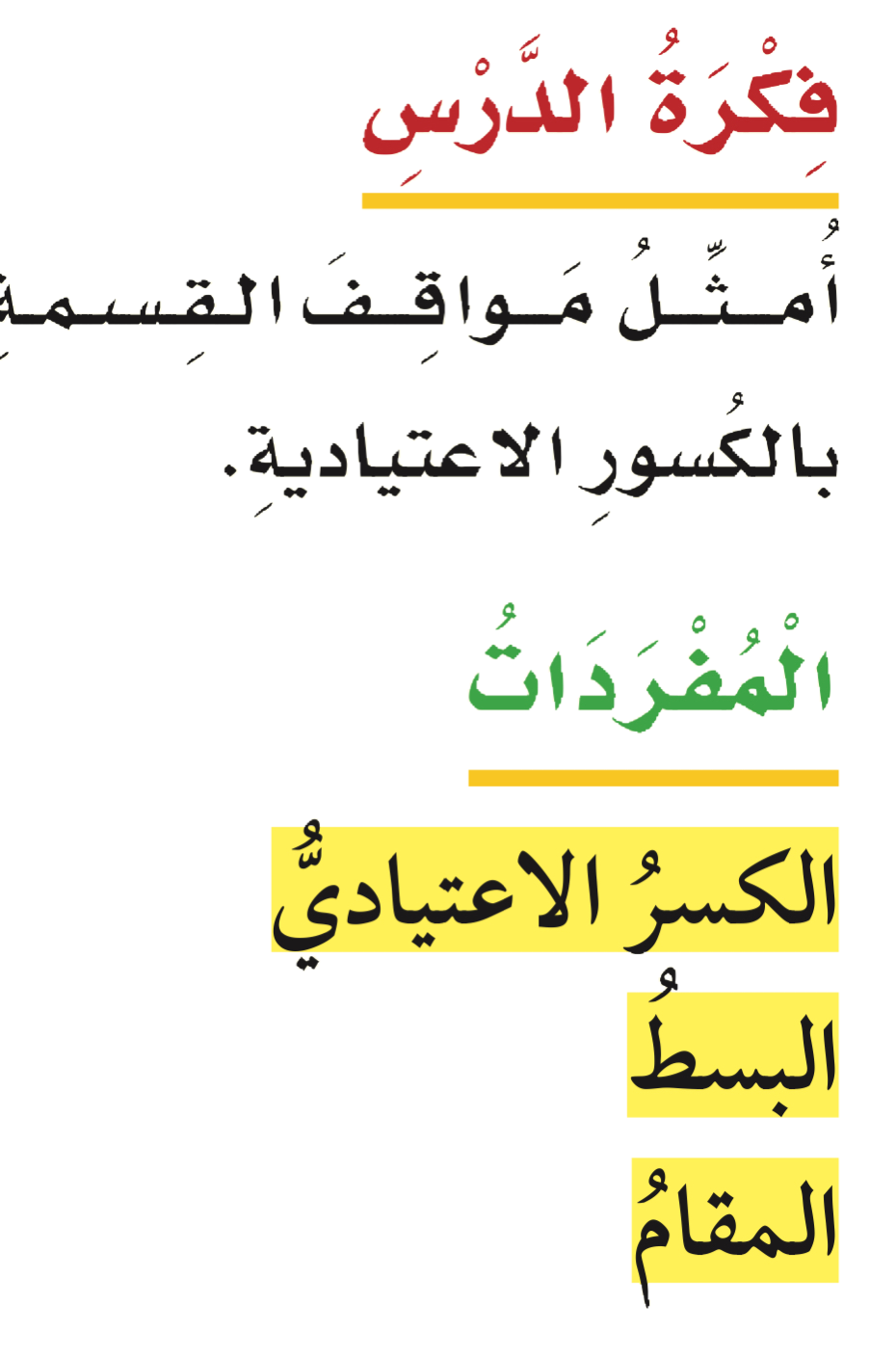 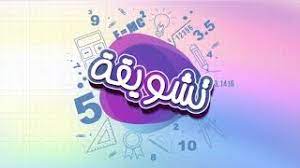 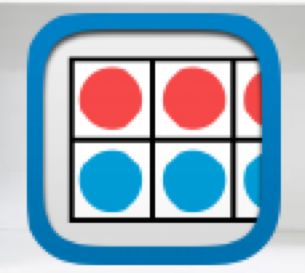 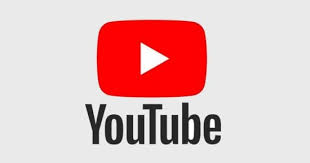 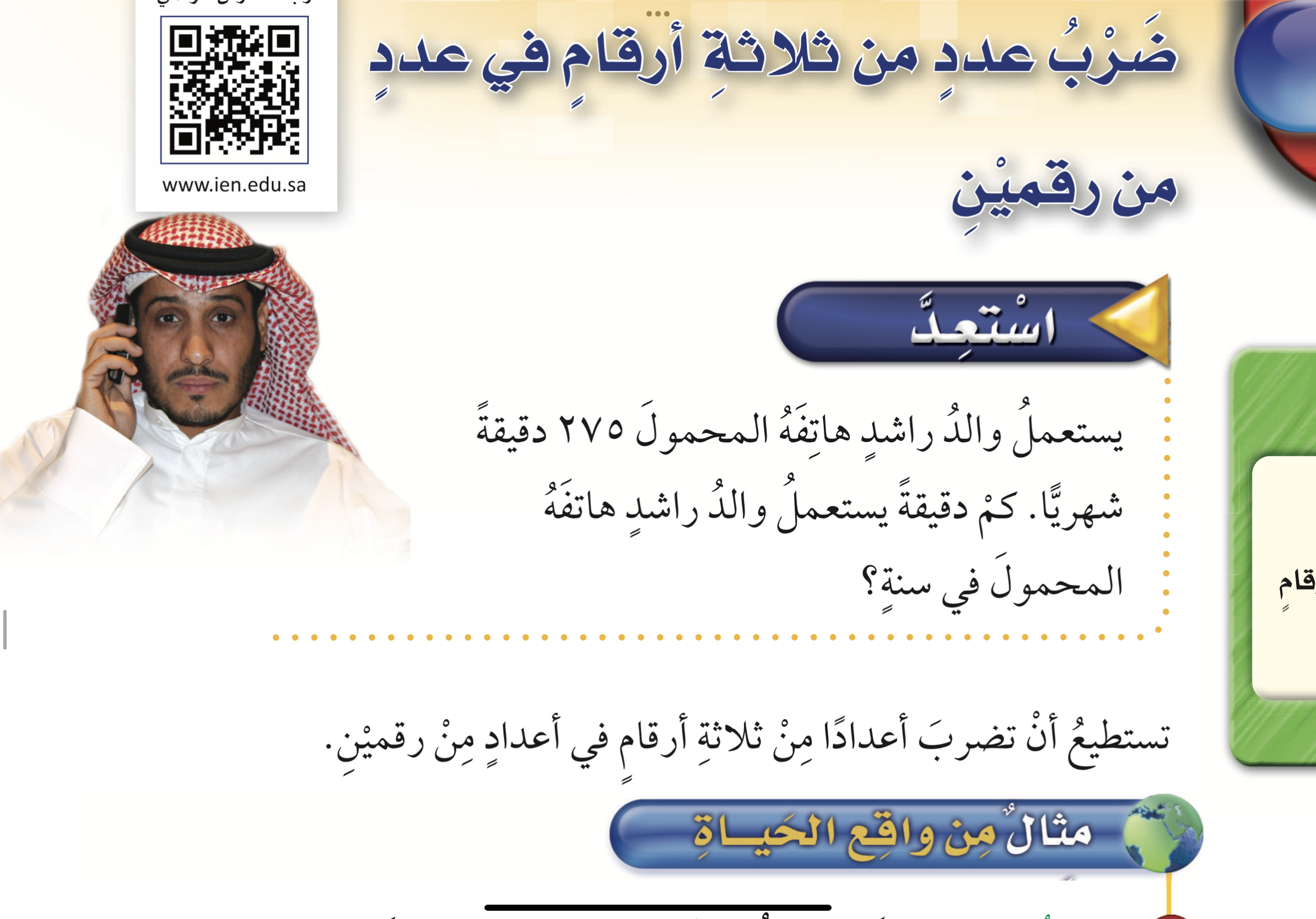 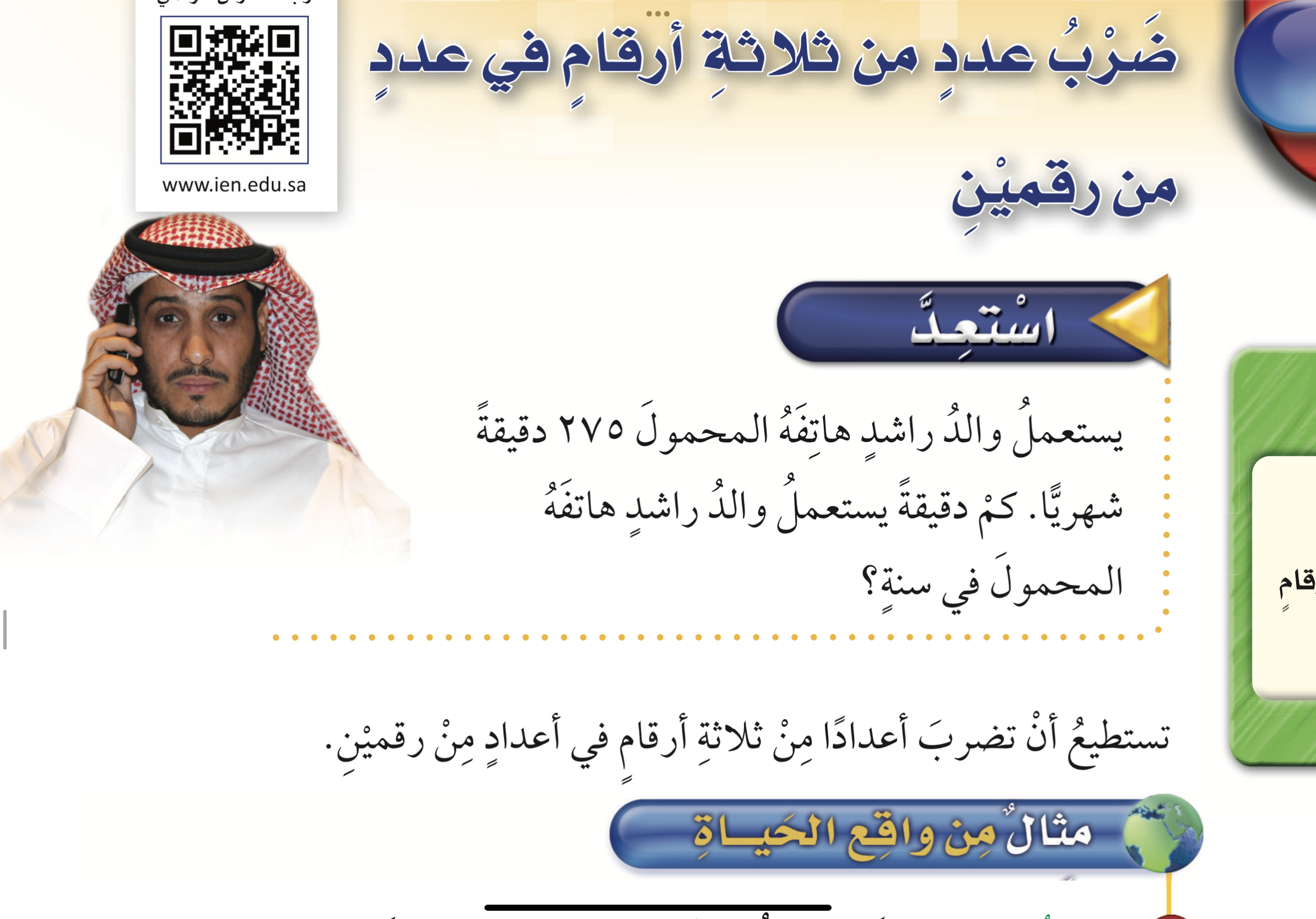 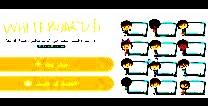 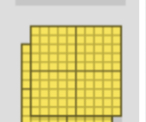 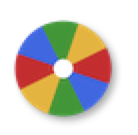 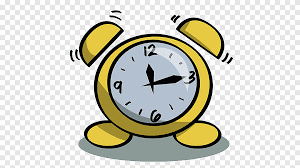 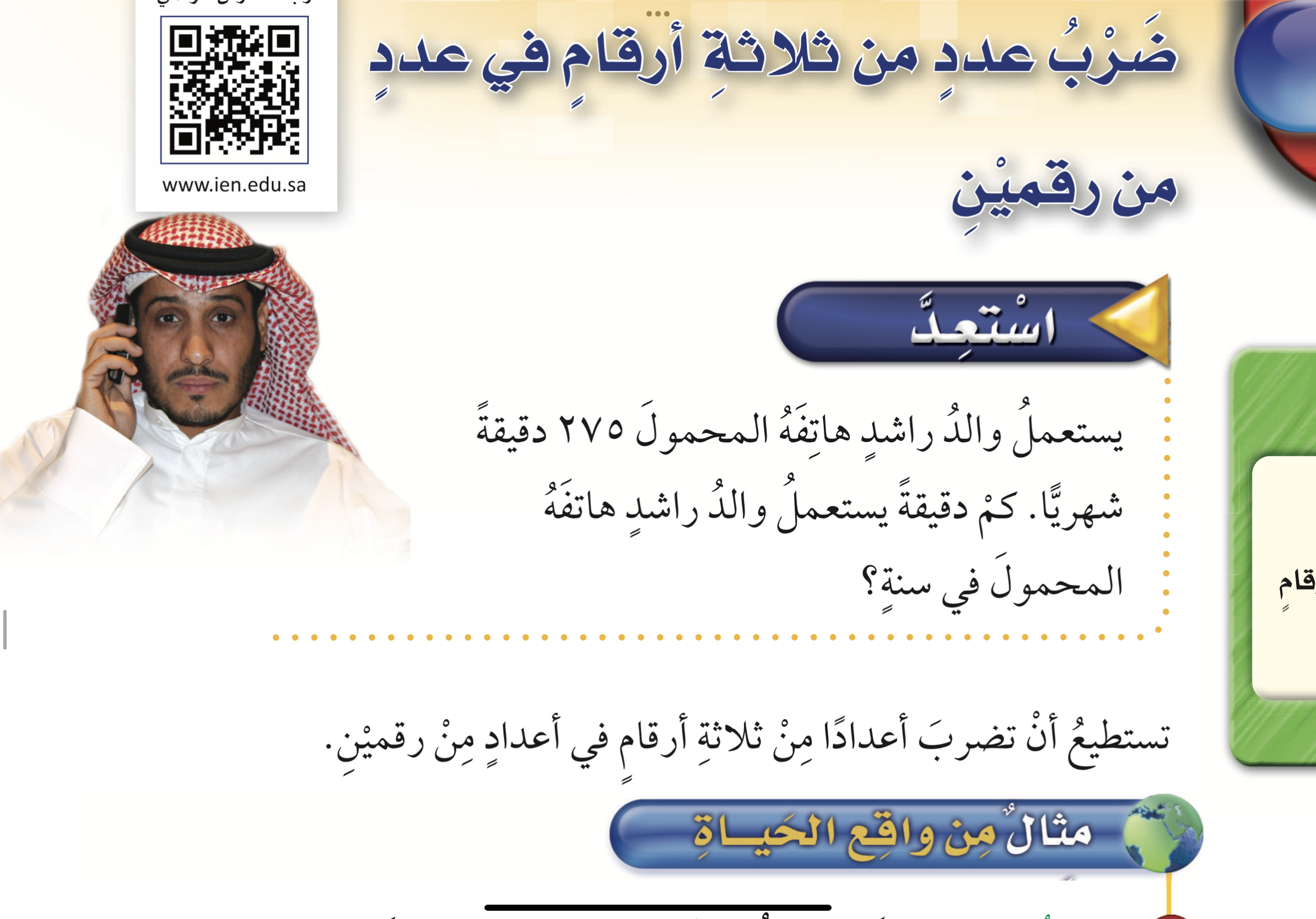 نشاط
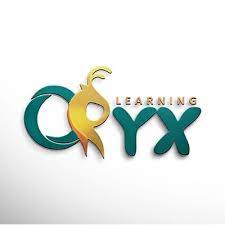 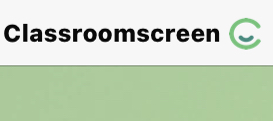 أدوات
مثال
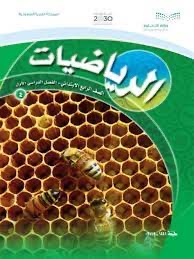 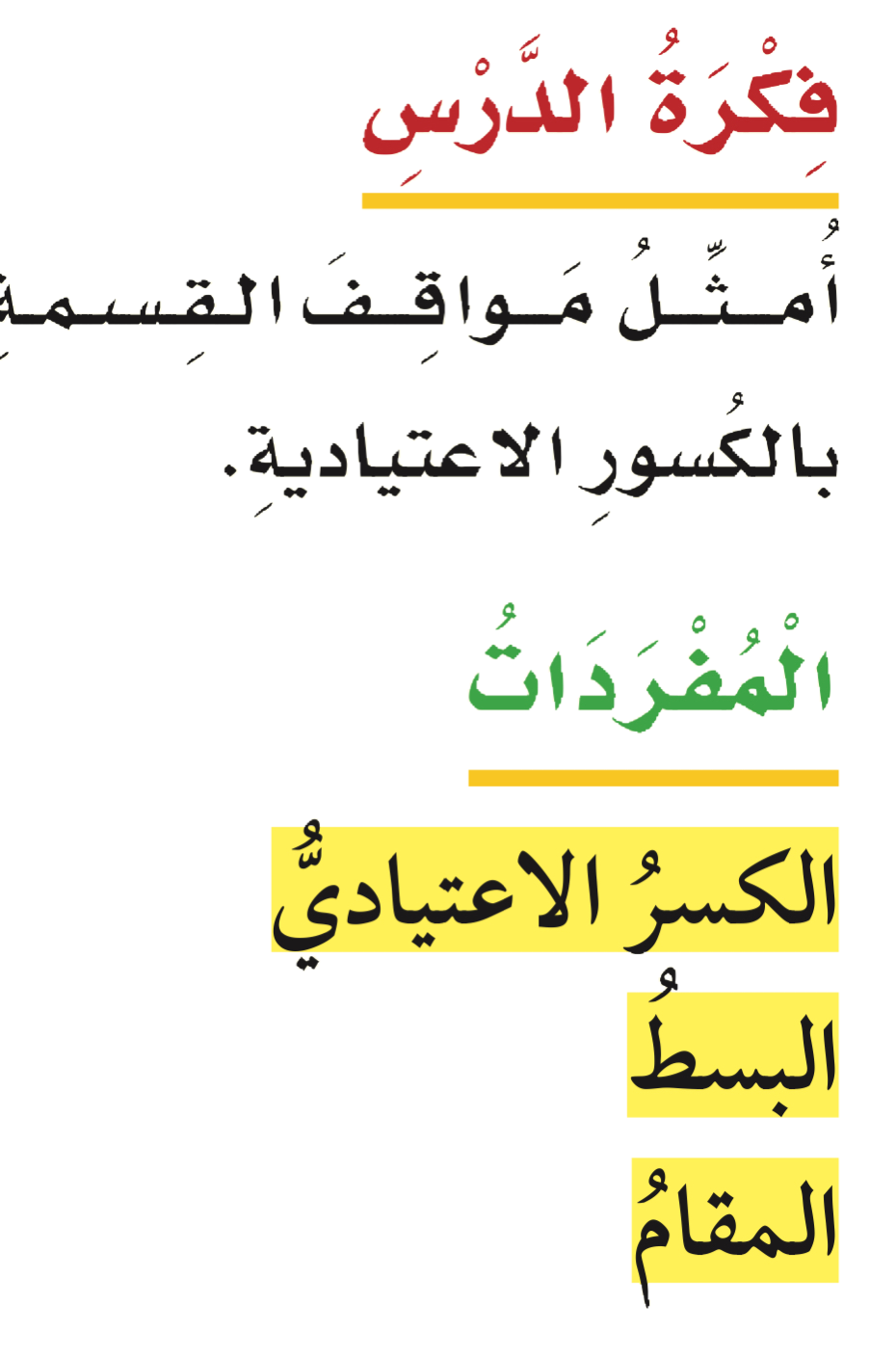 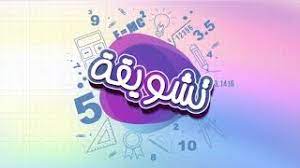 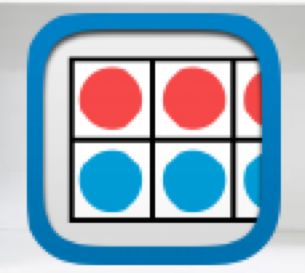 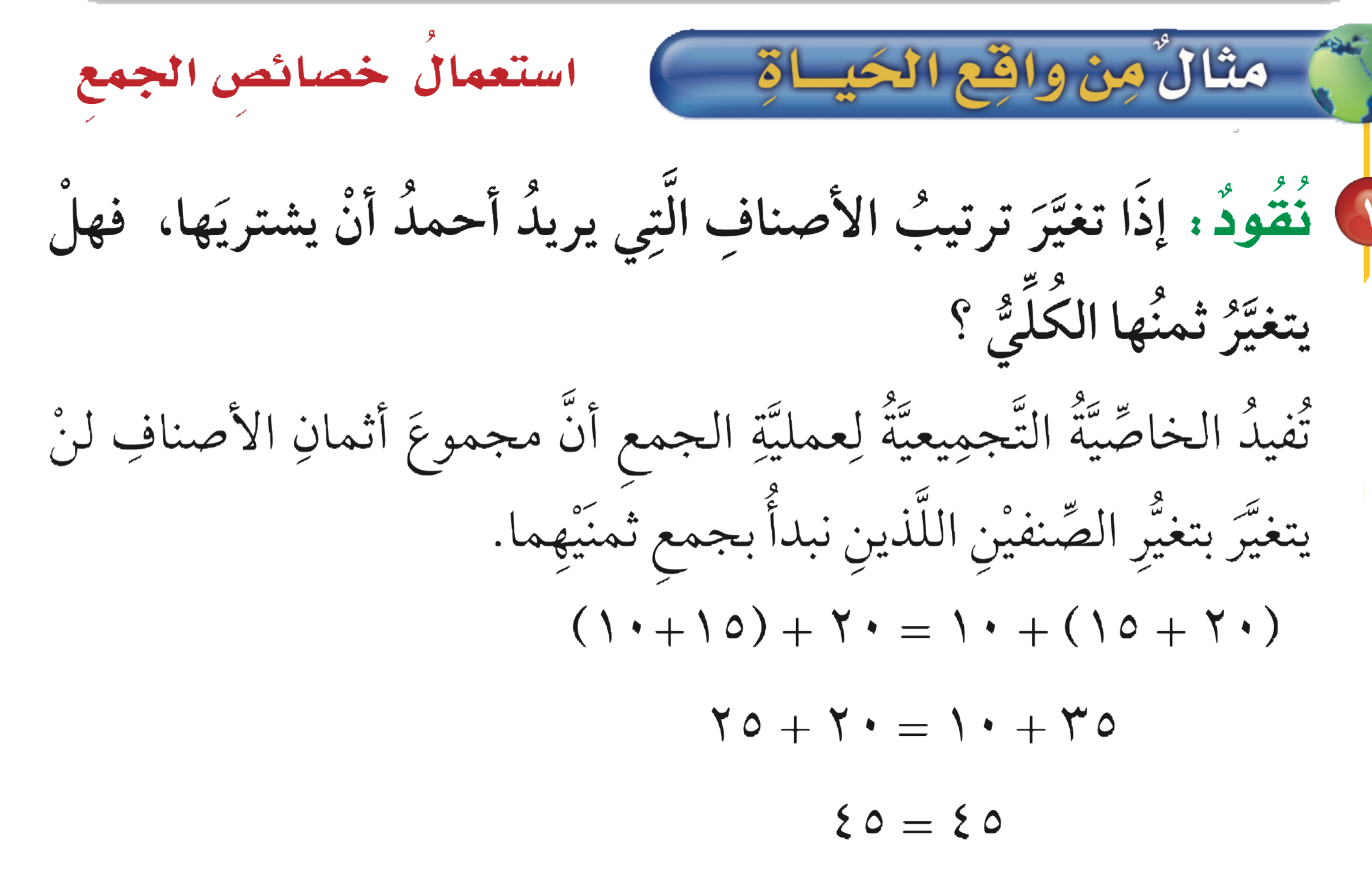 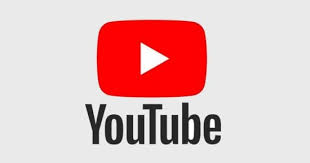 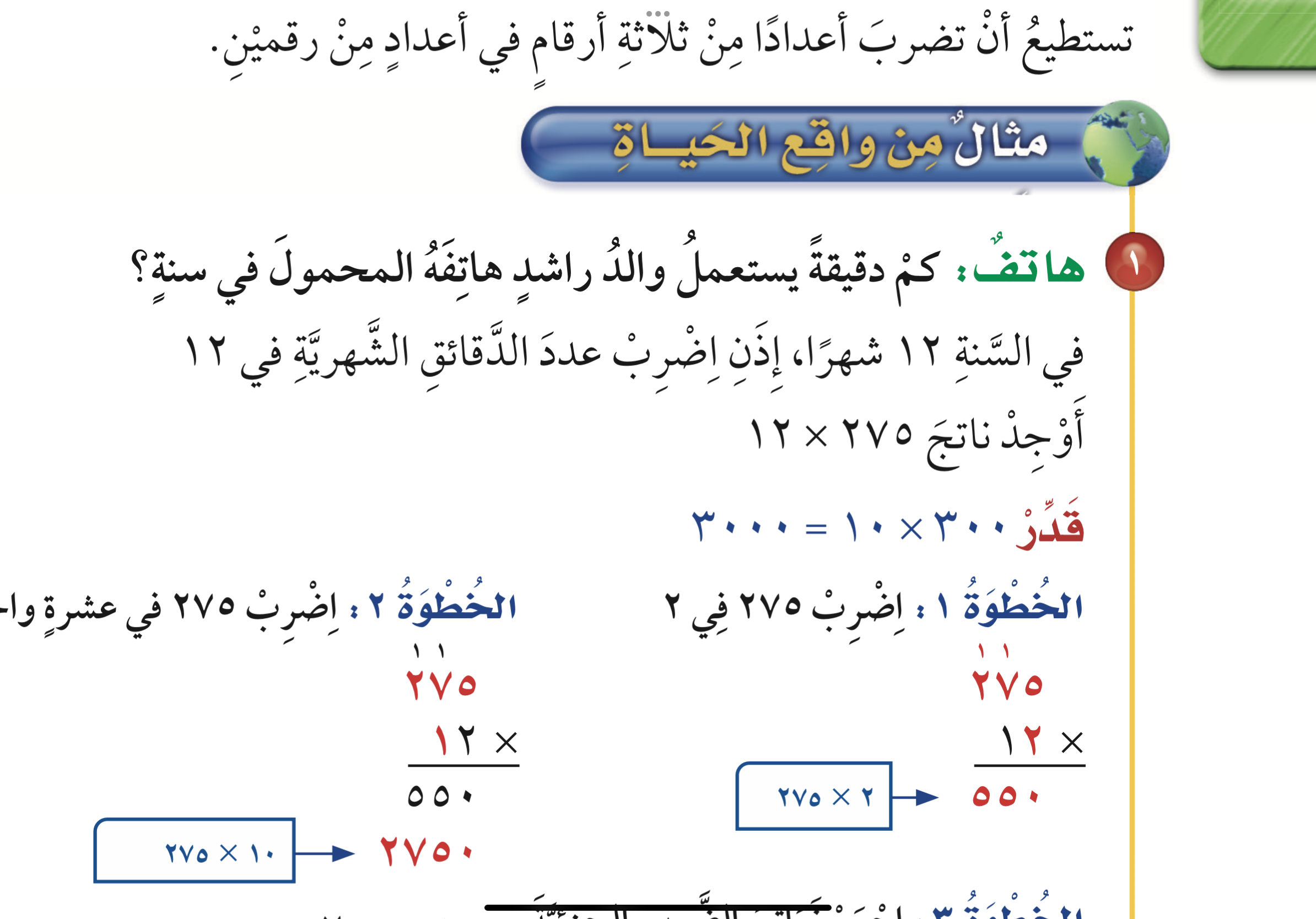 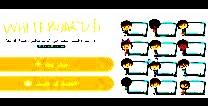 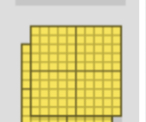 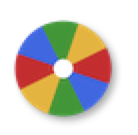 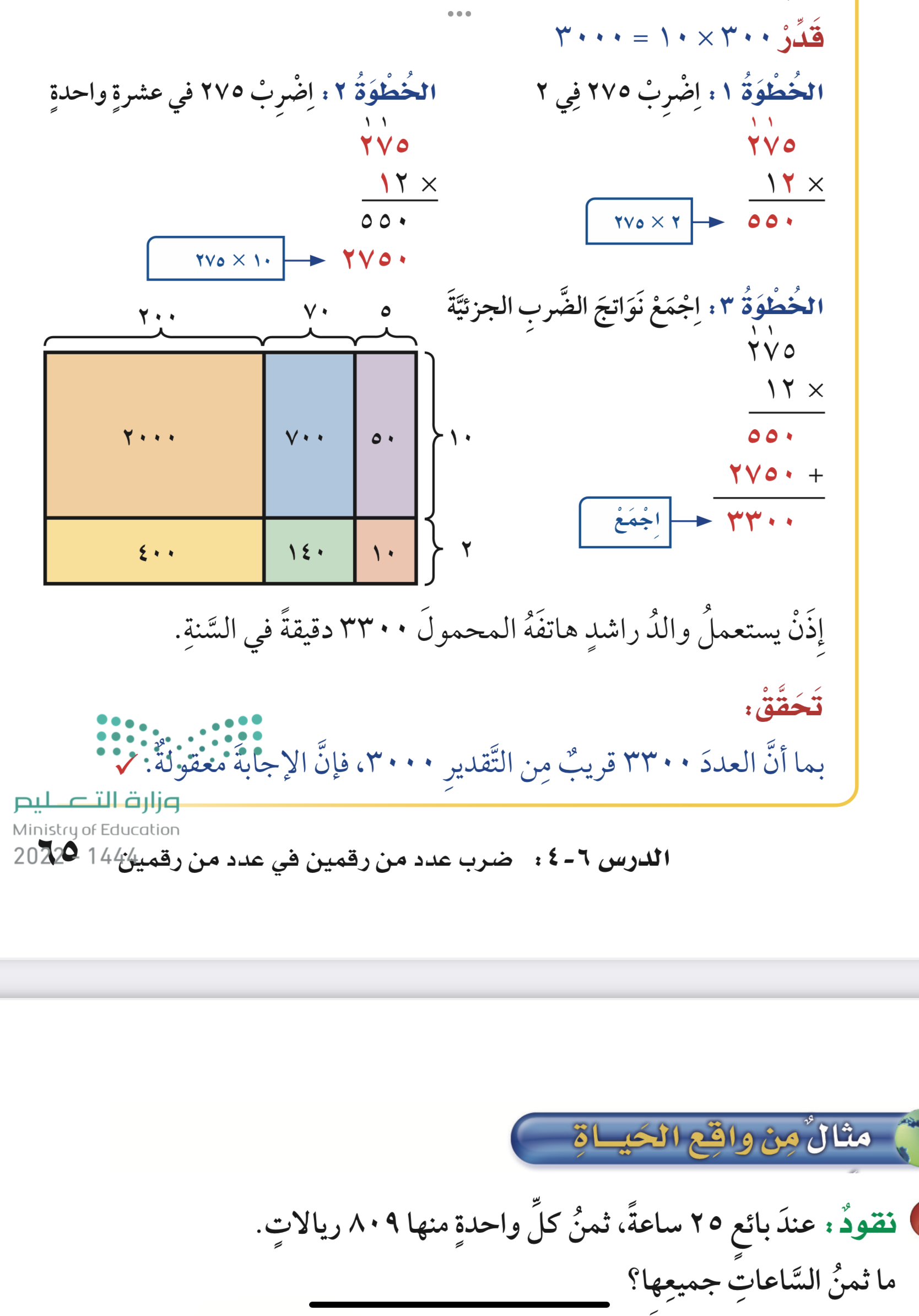 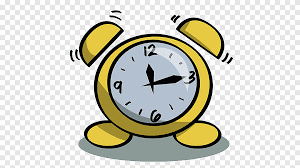 نشاط
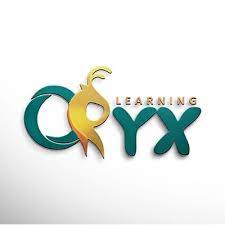 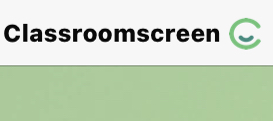 أدوات
مثال
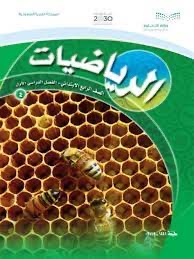 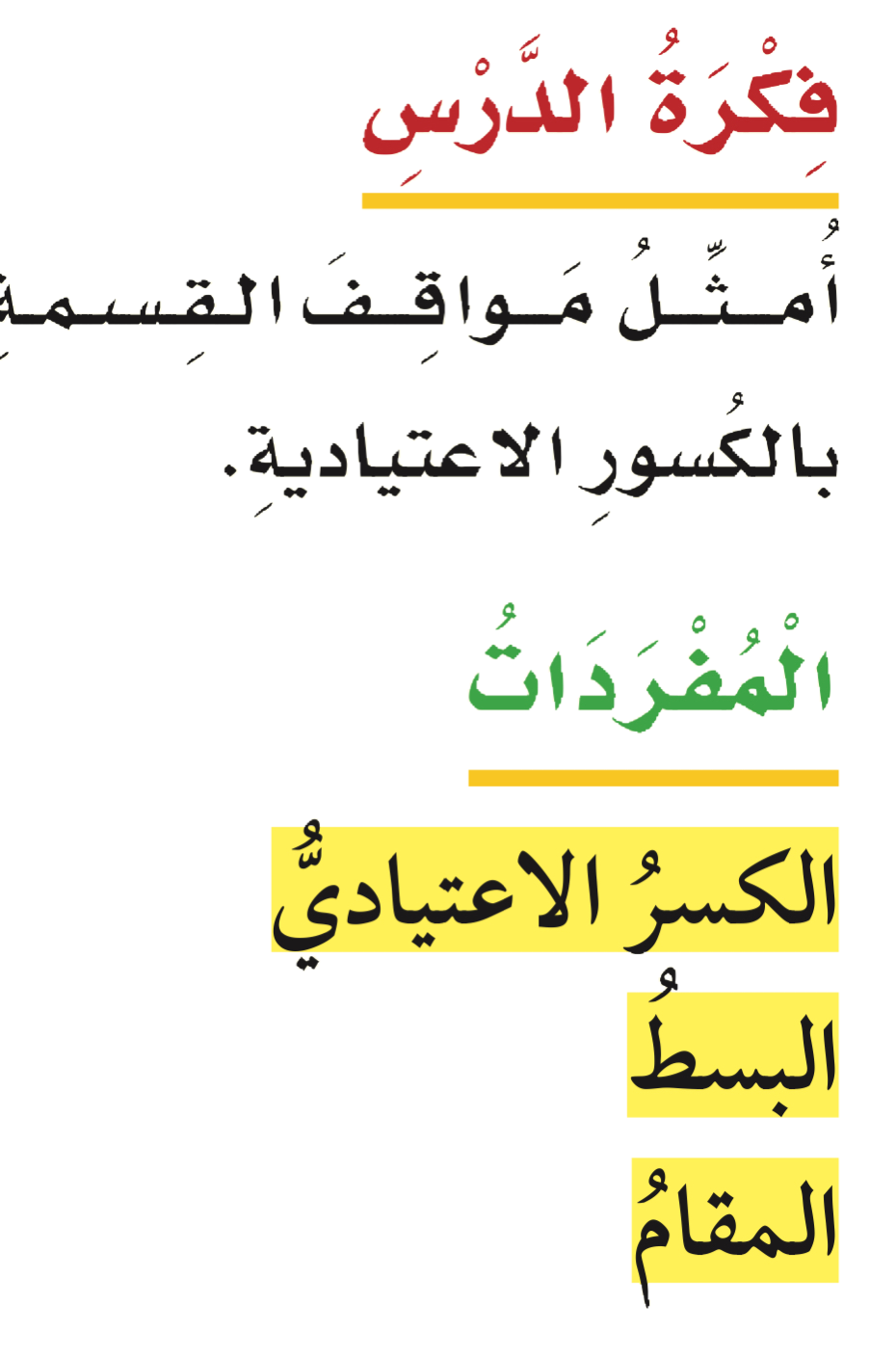 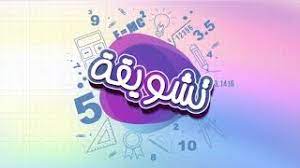 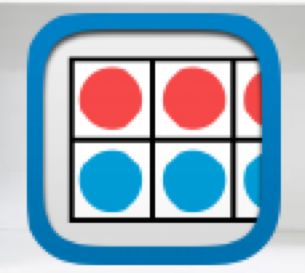 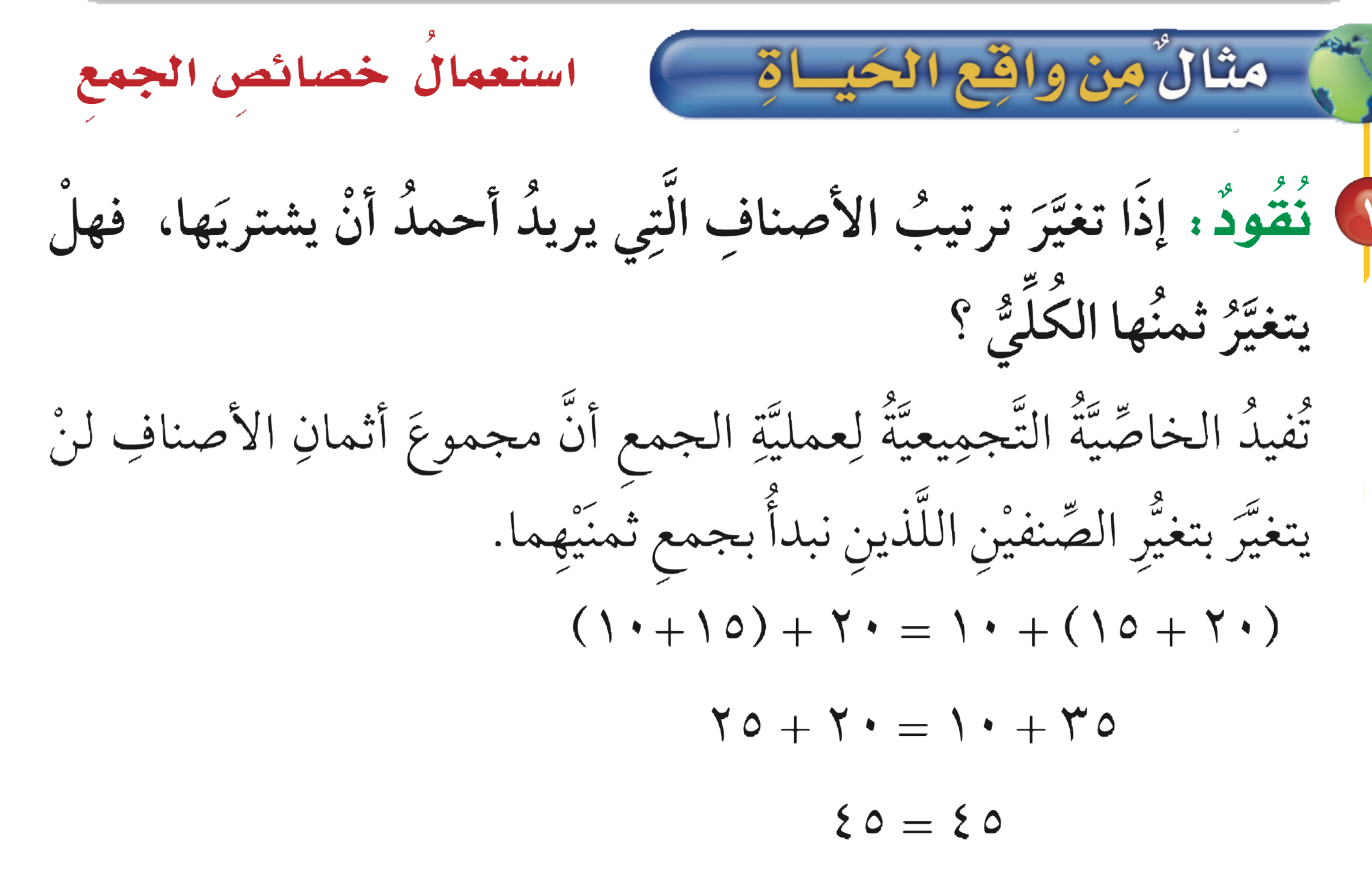 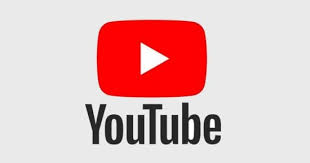 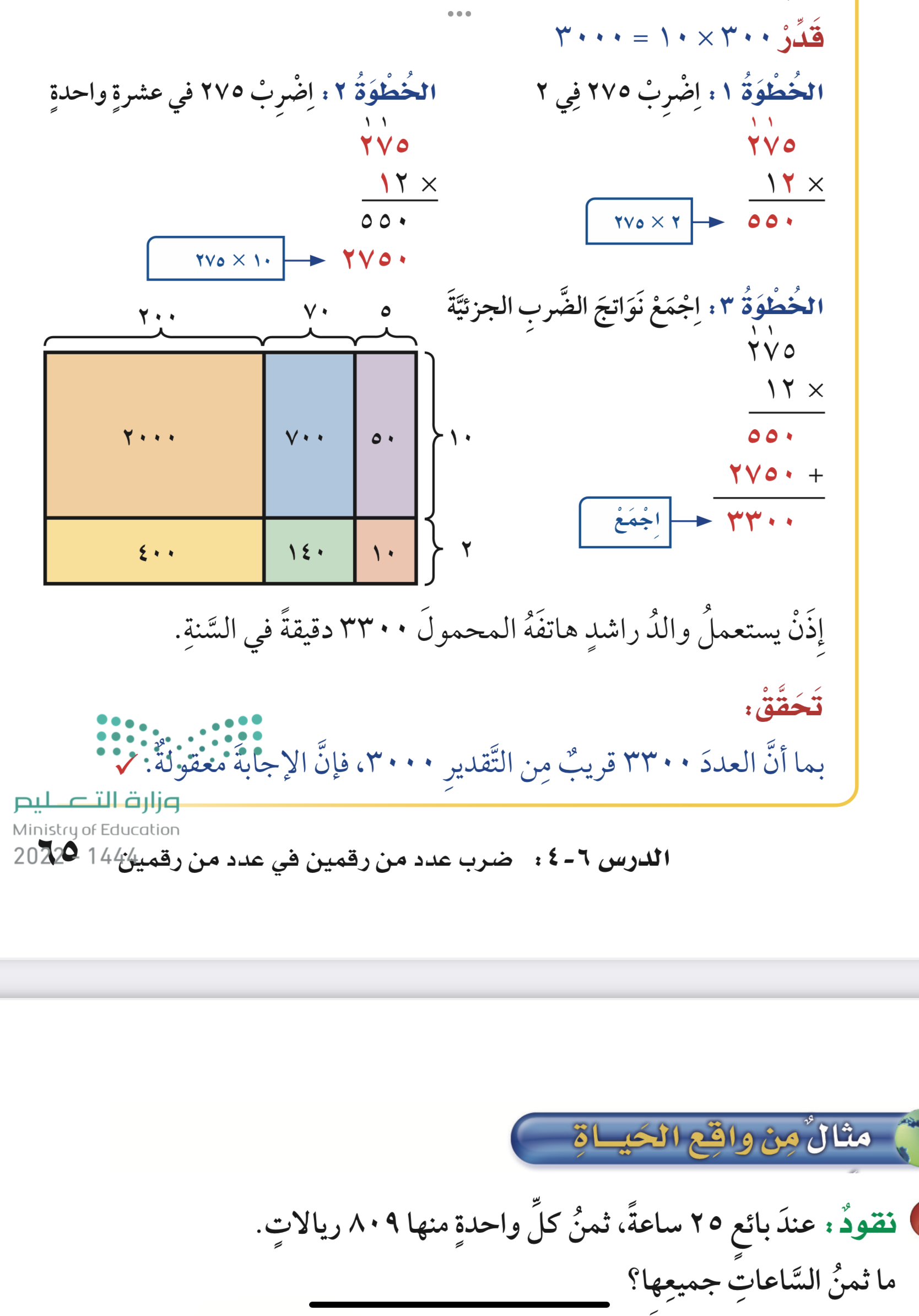 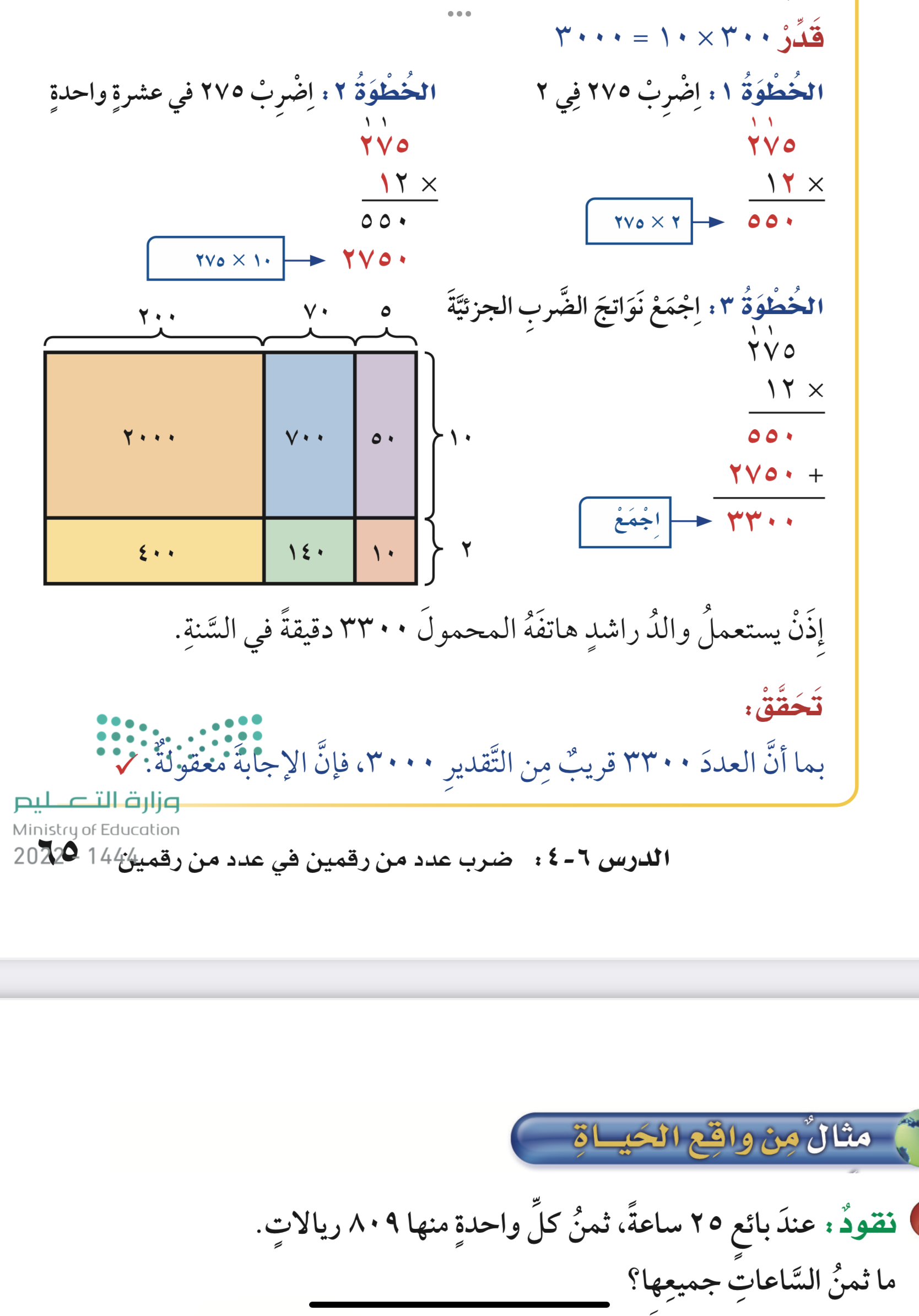 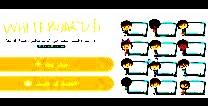 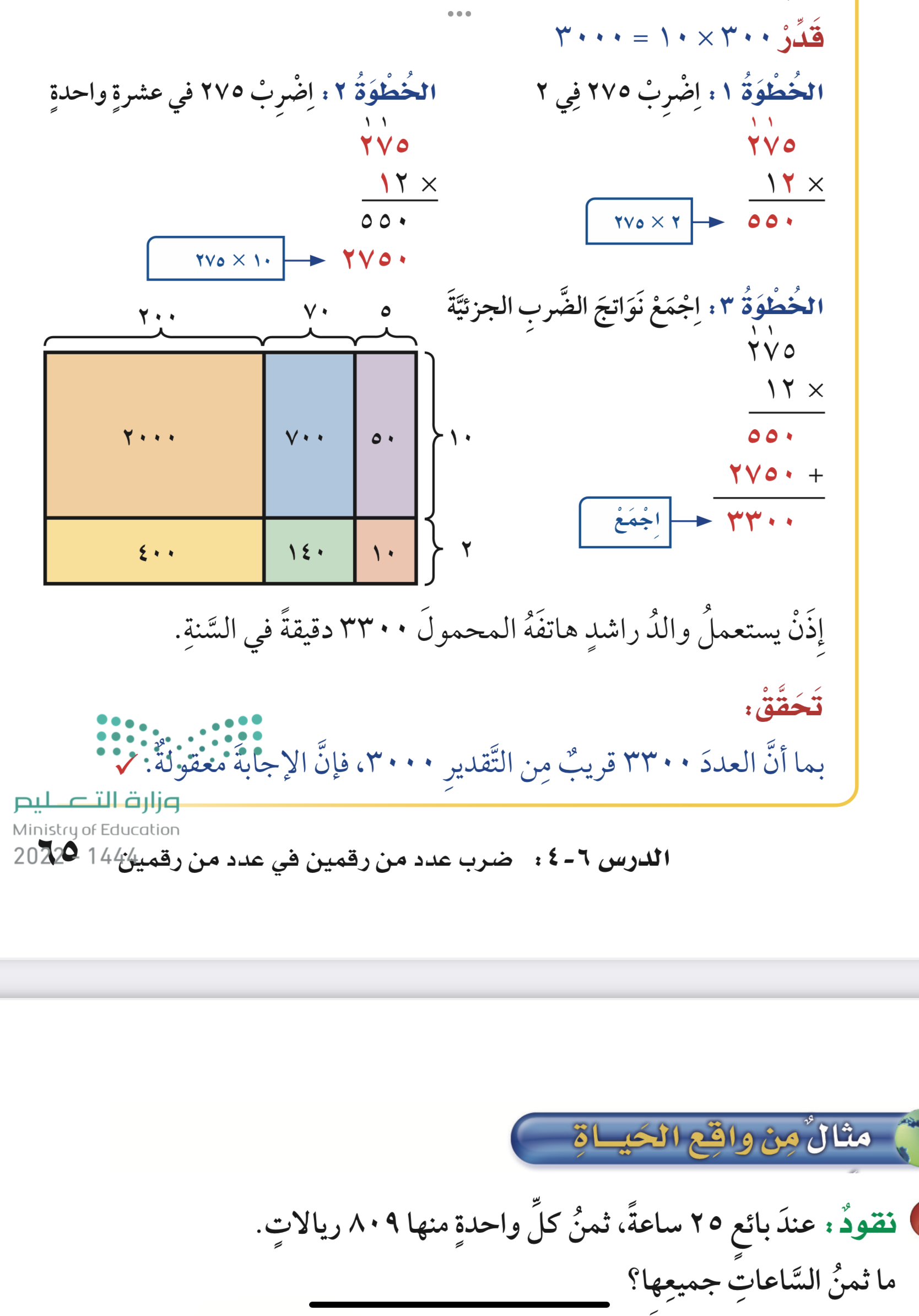 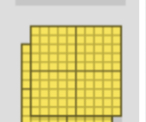 ١٠
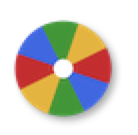 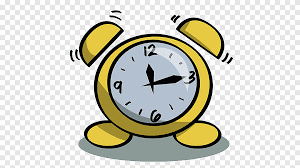 نشاط
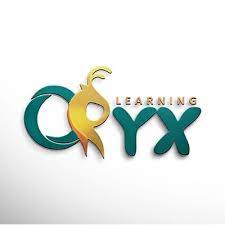 ٢
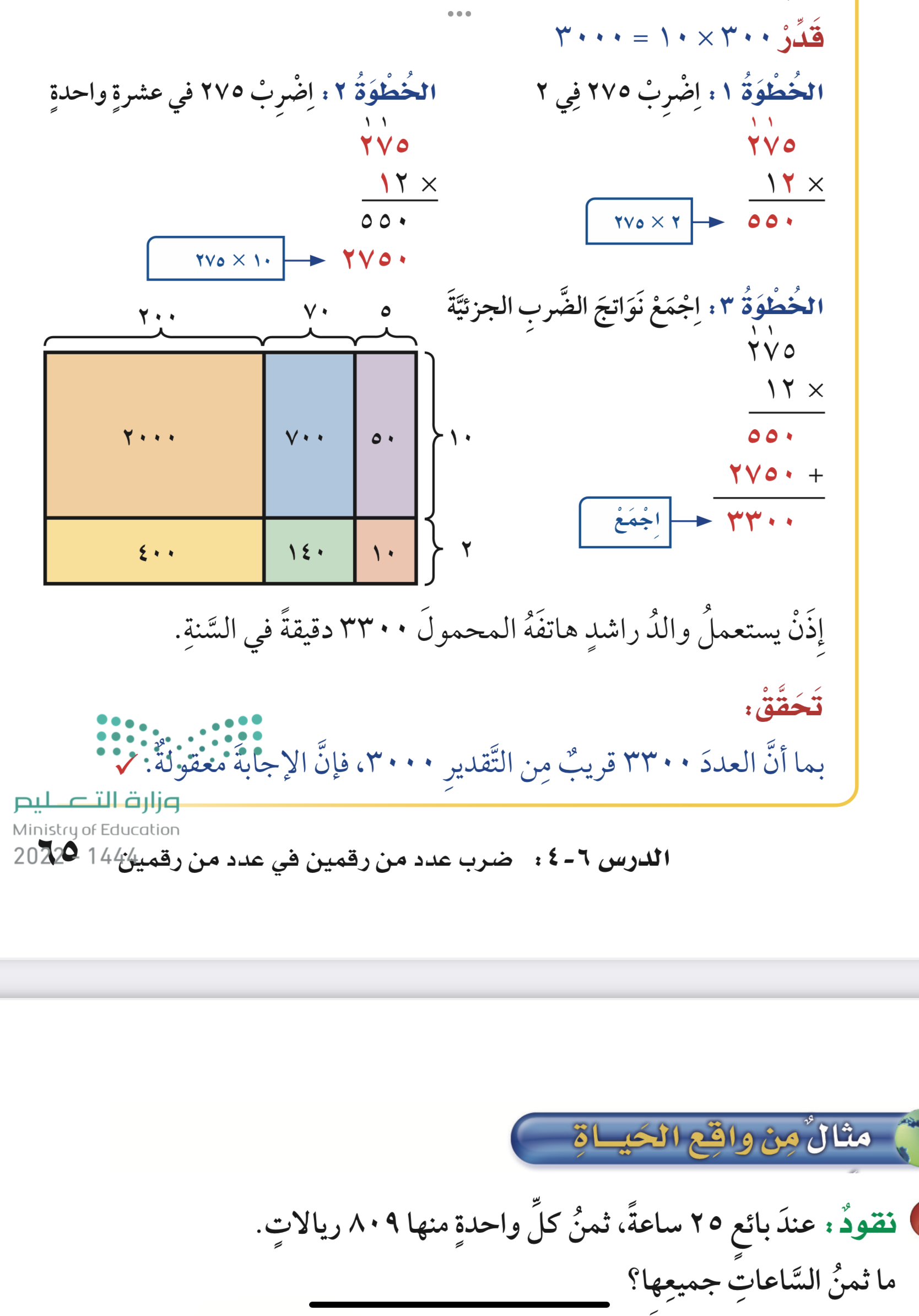 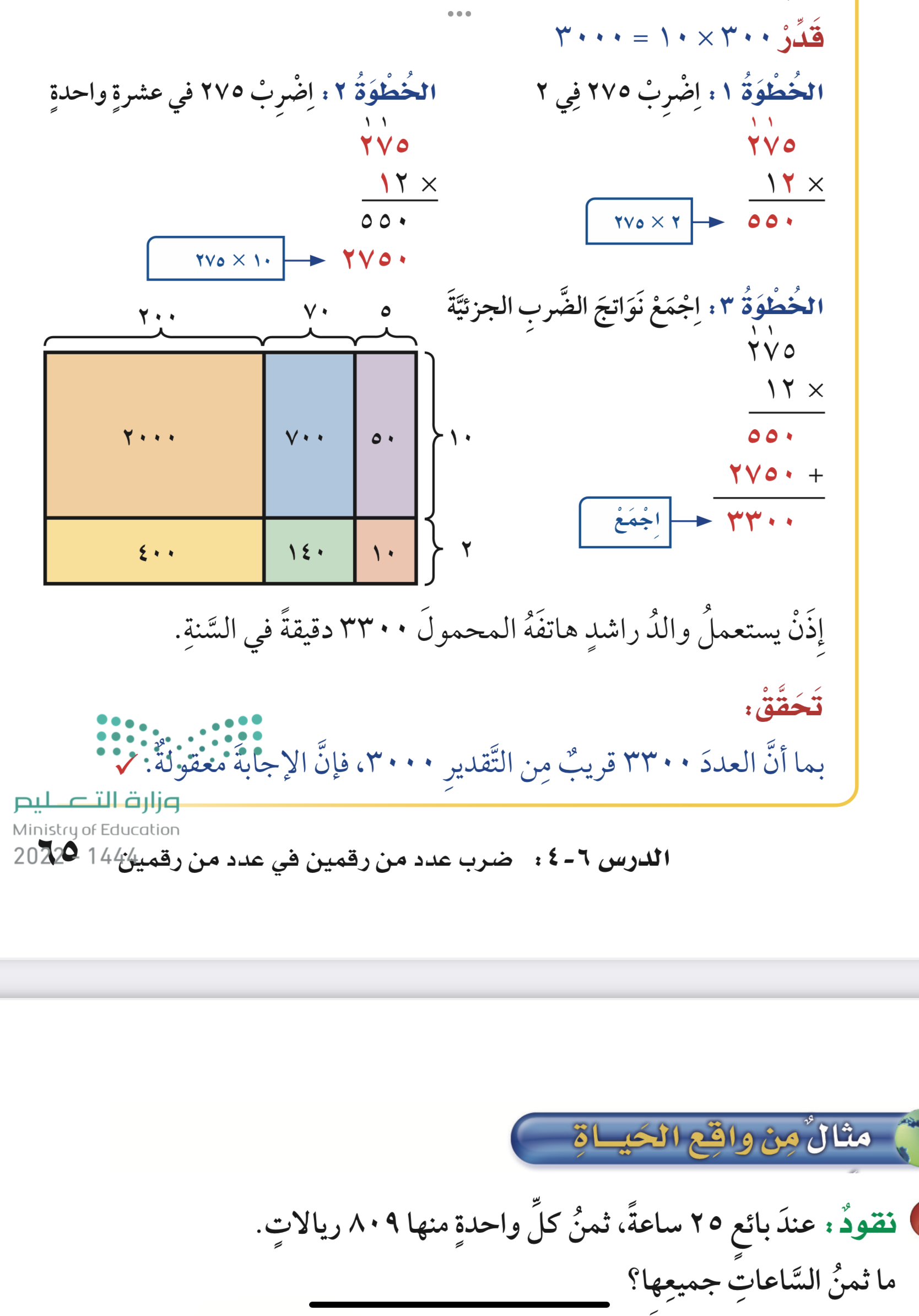 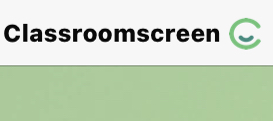 أدوات
مثال
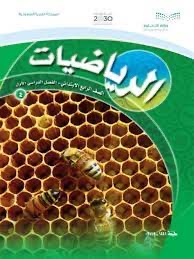 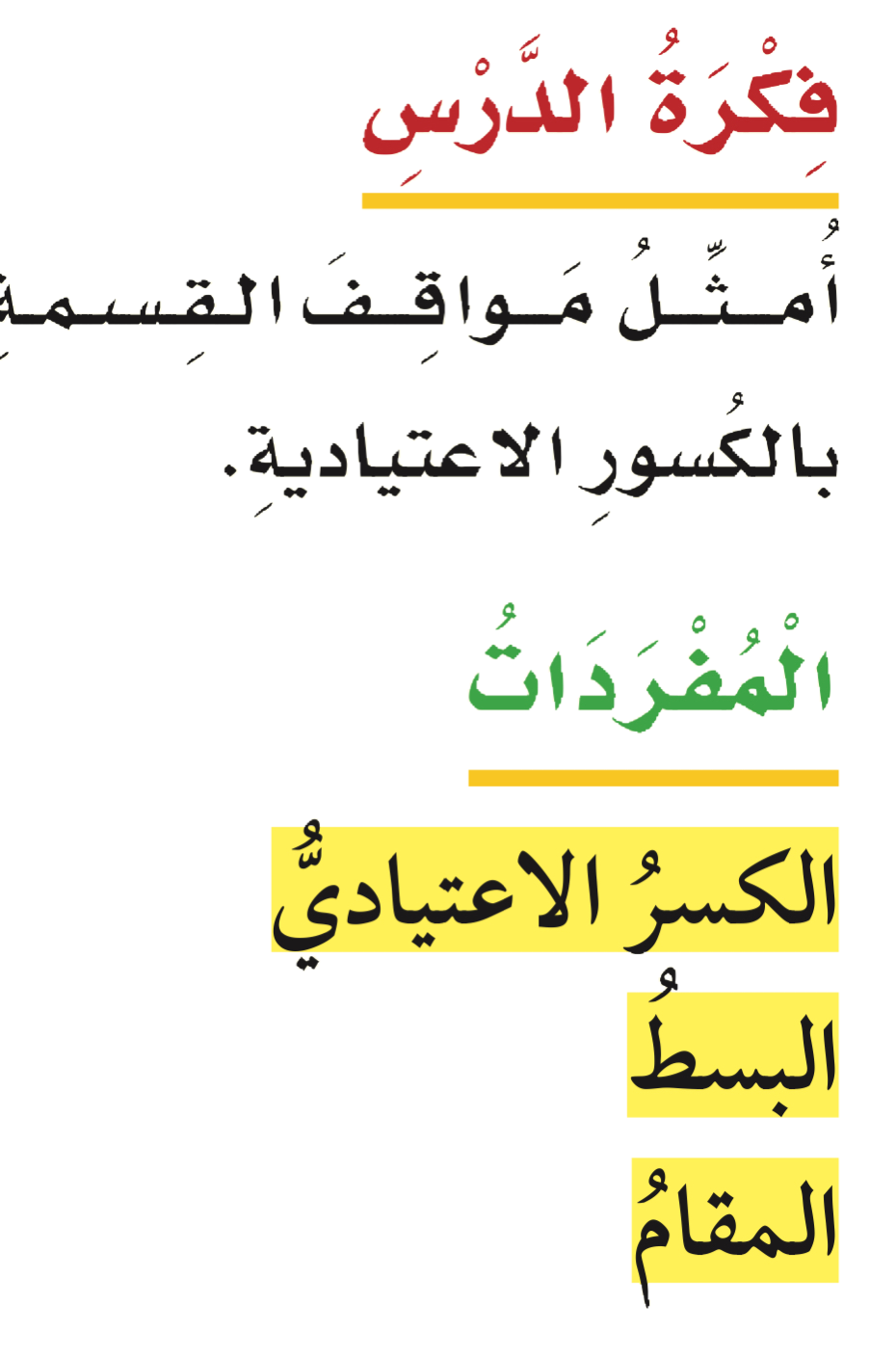 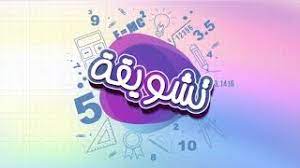 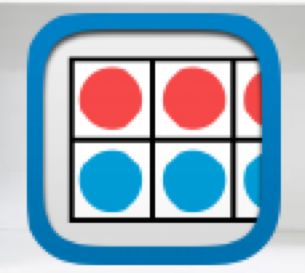 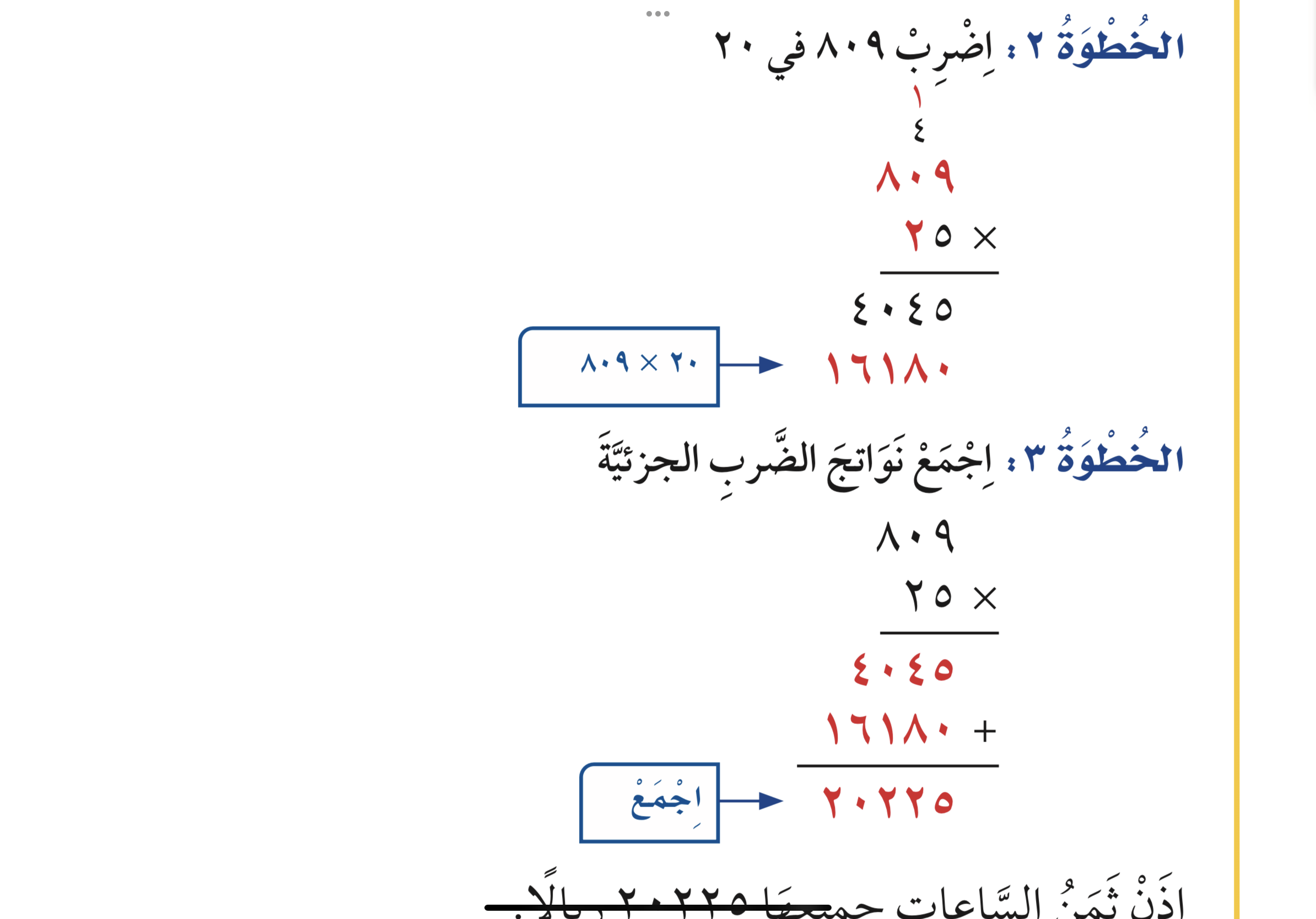 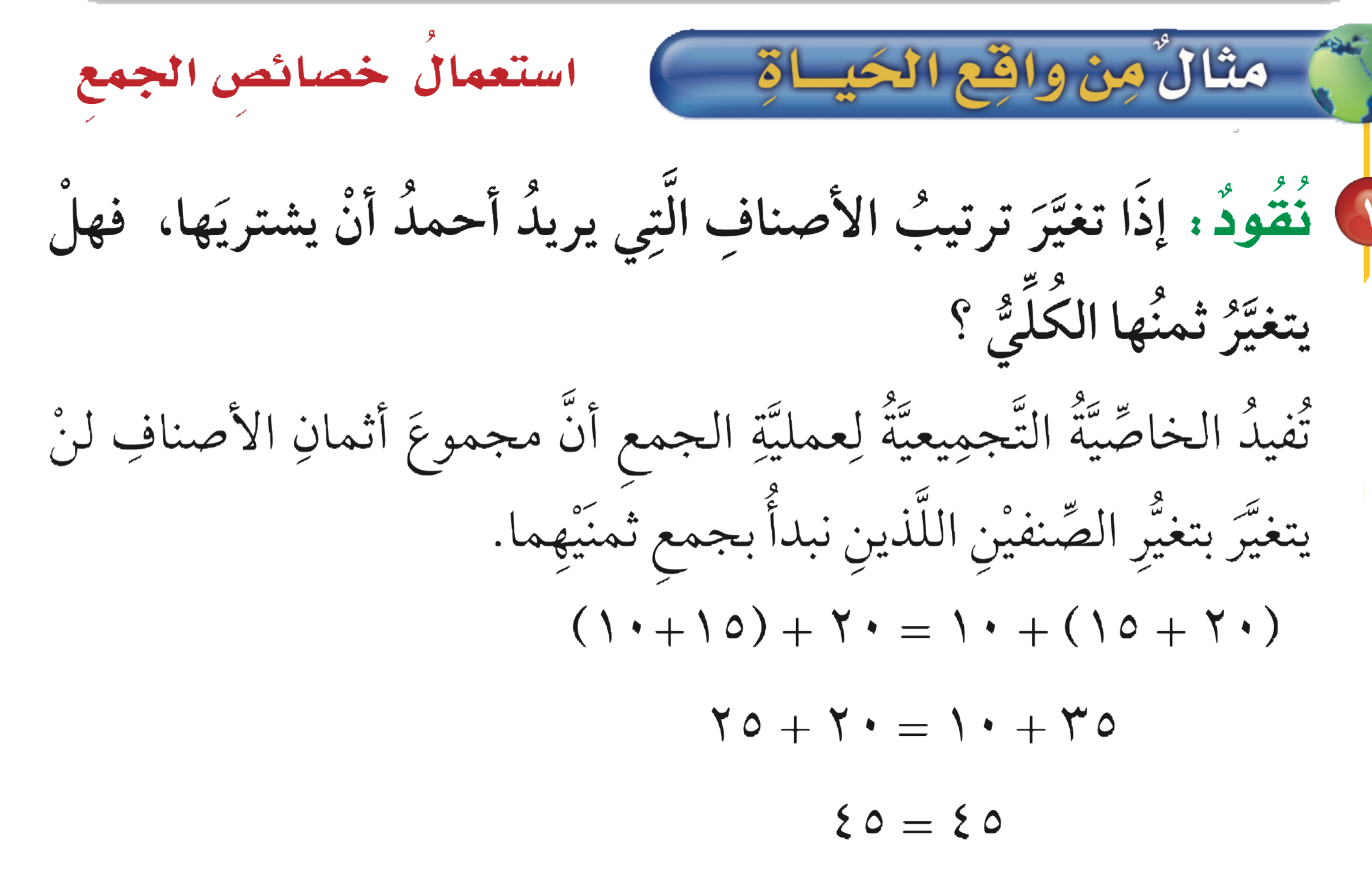 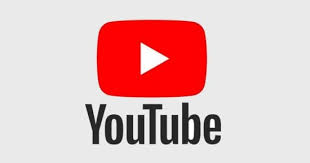 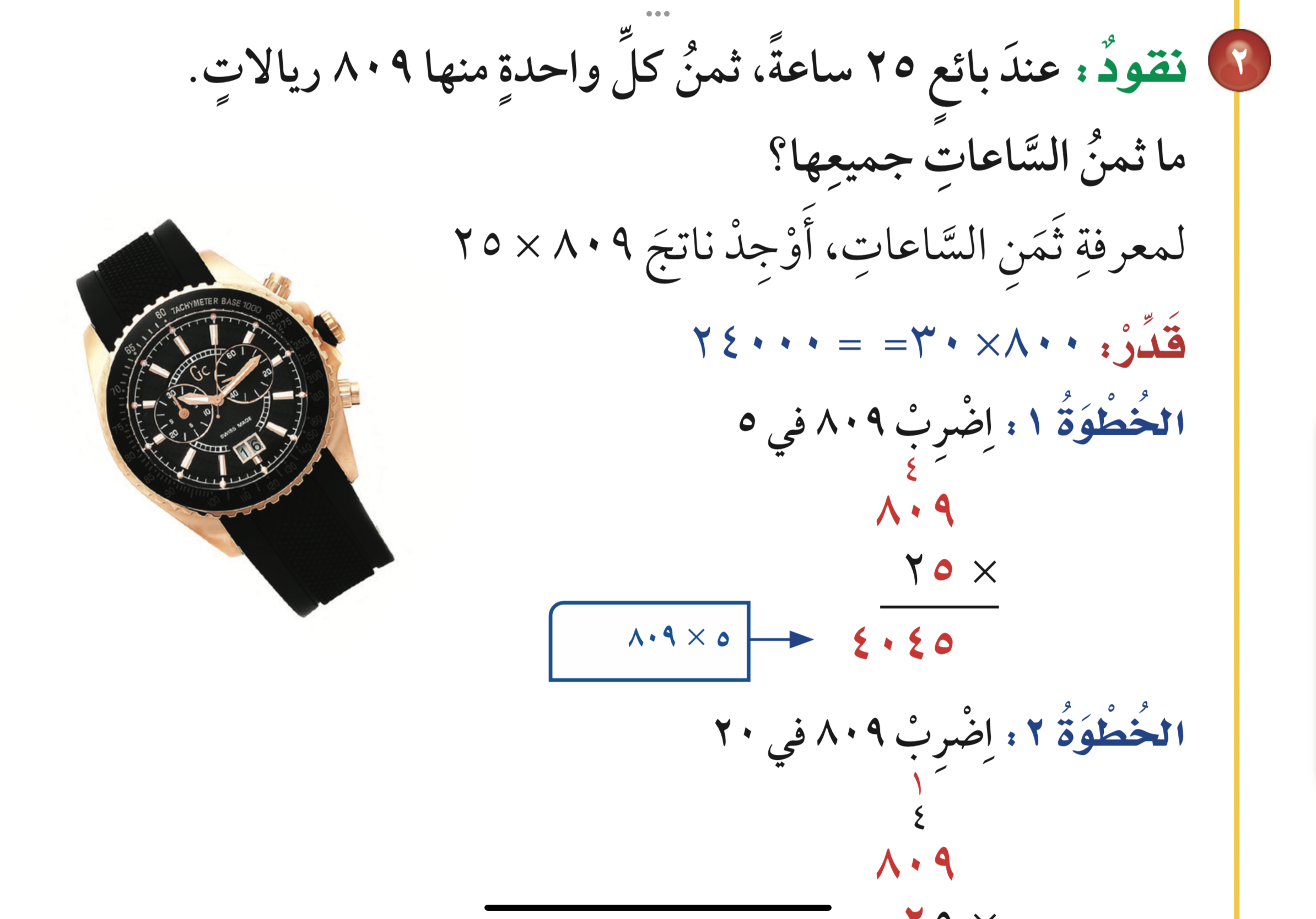 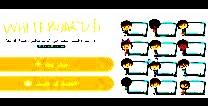 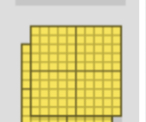 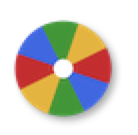 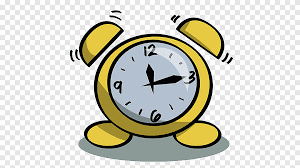 نشاط
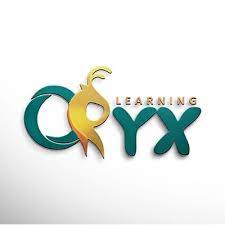 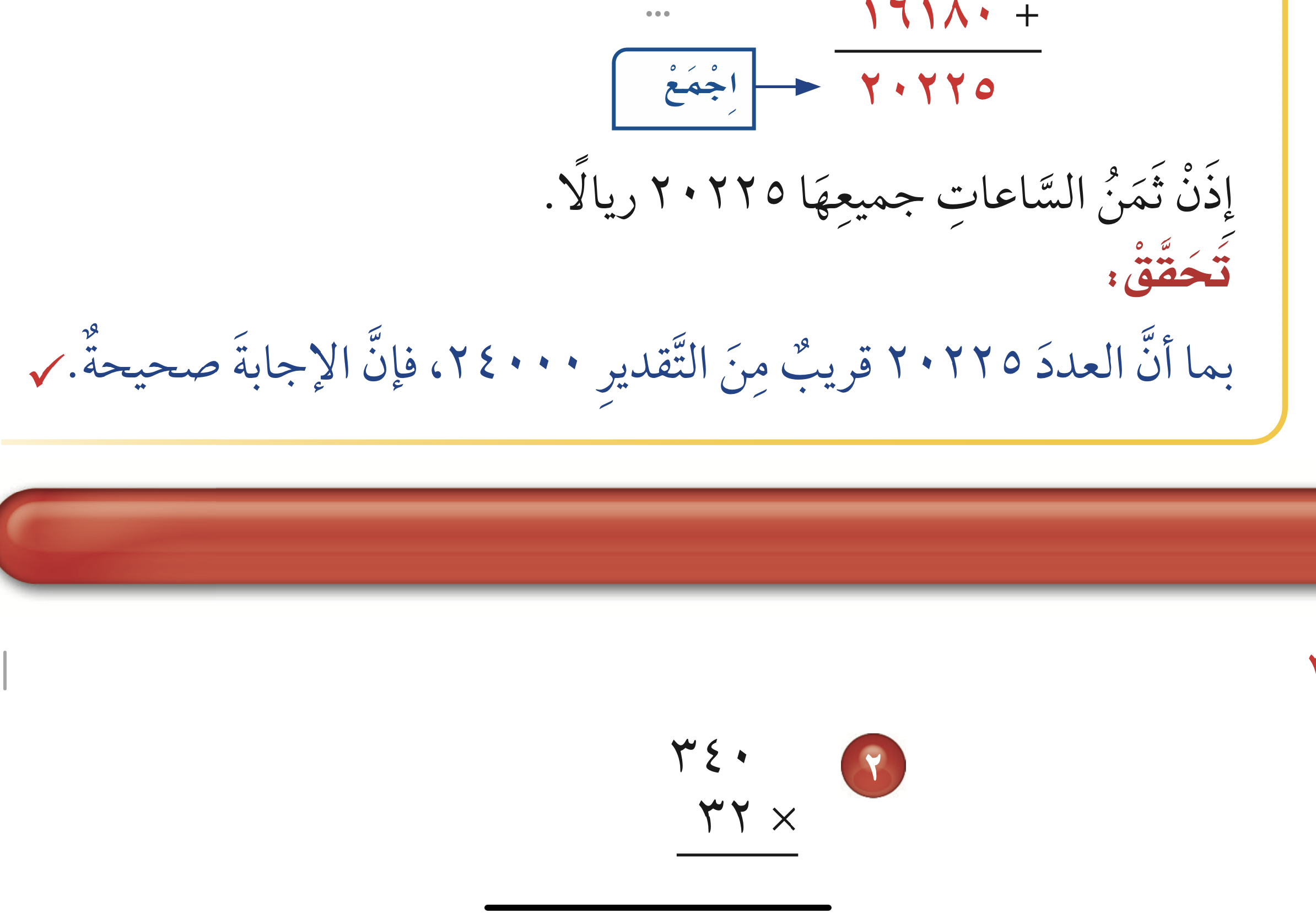 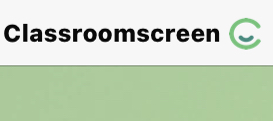 أدوات
الحل
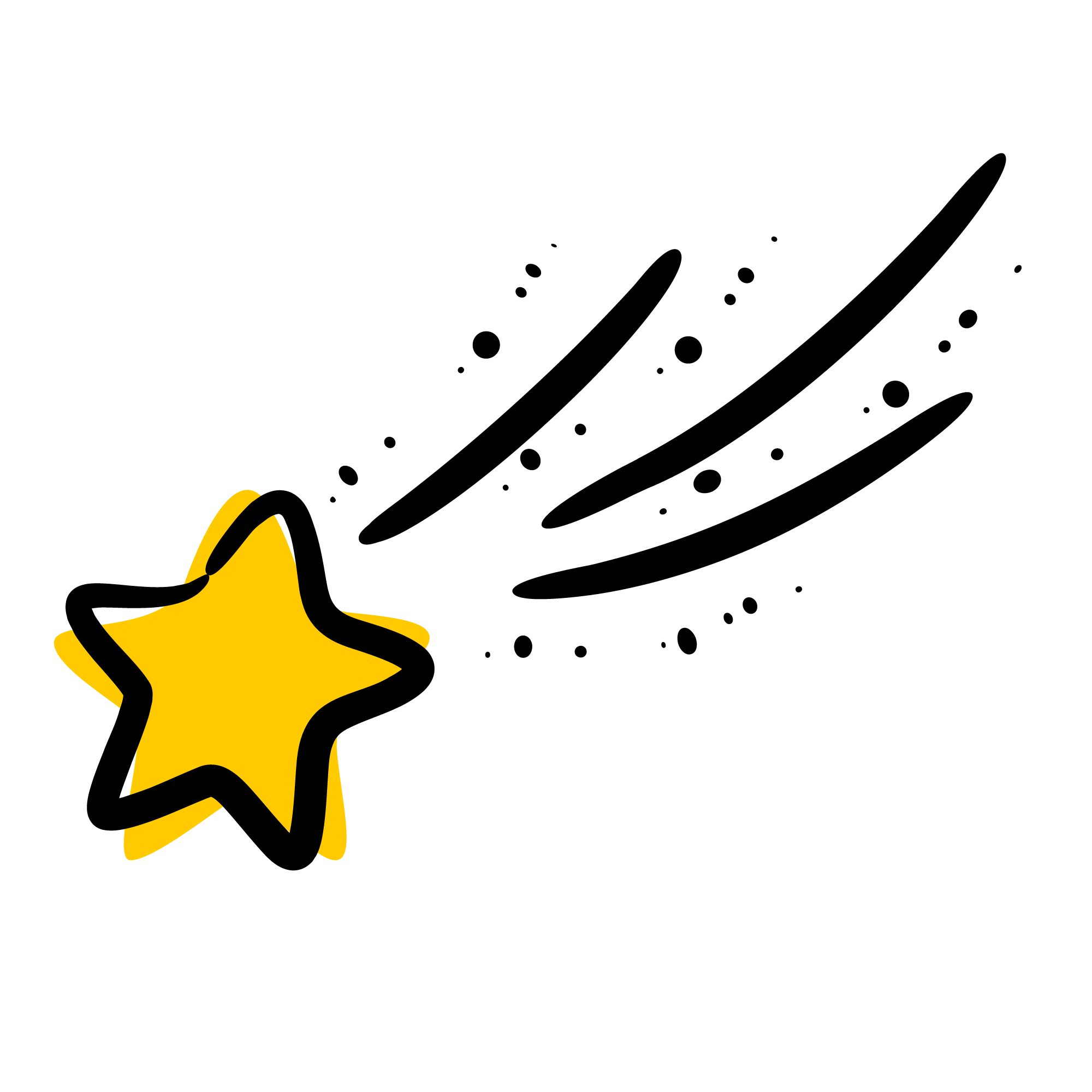 تـــــــأكد
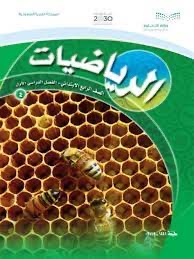 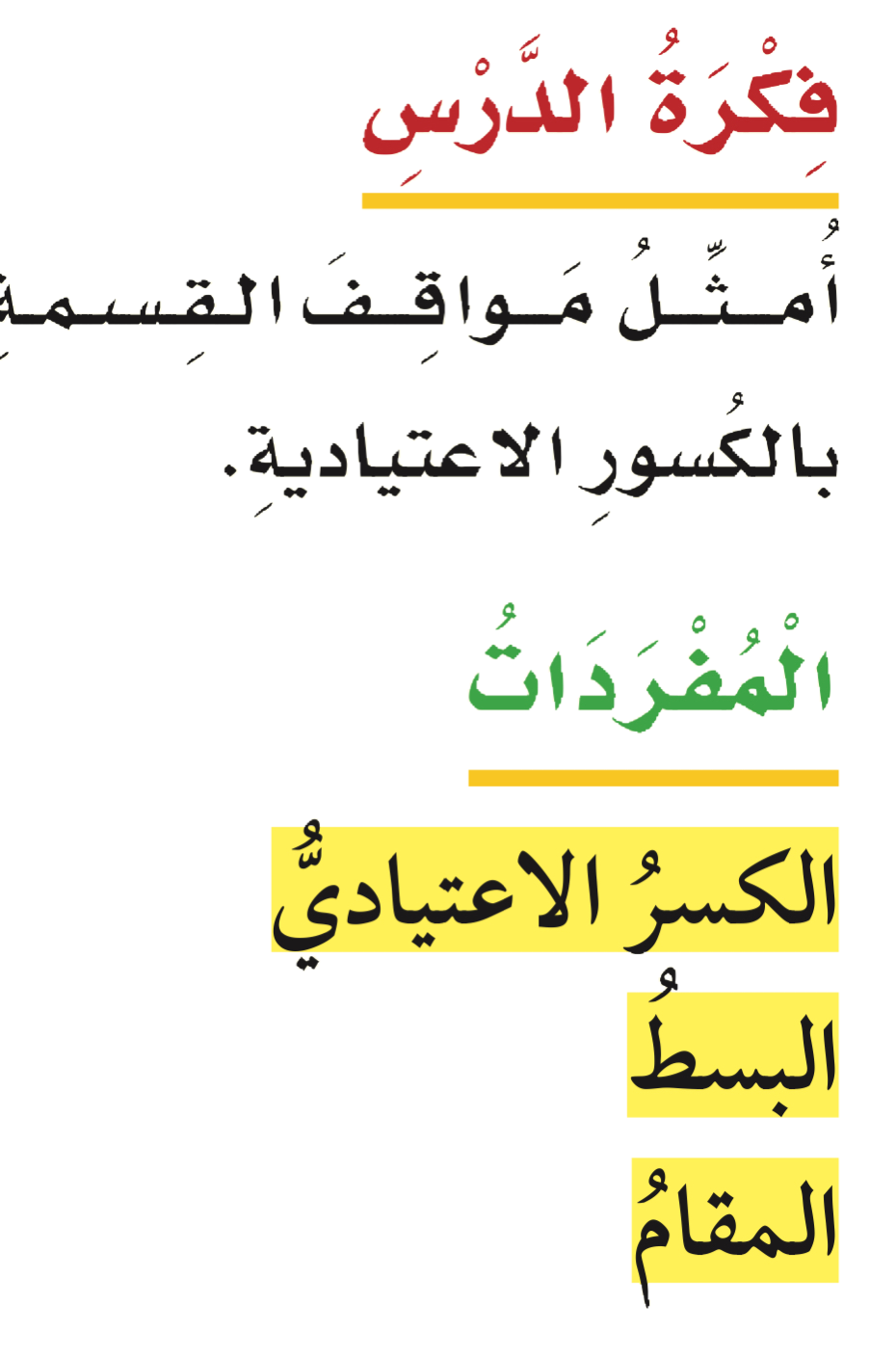 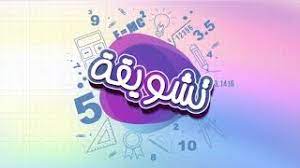 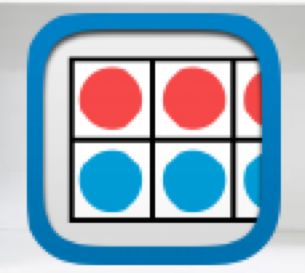 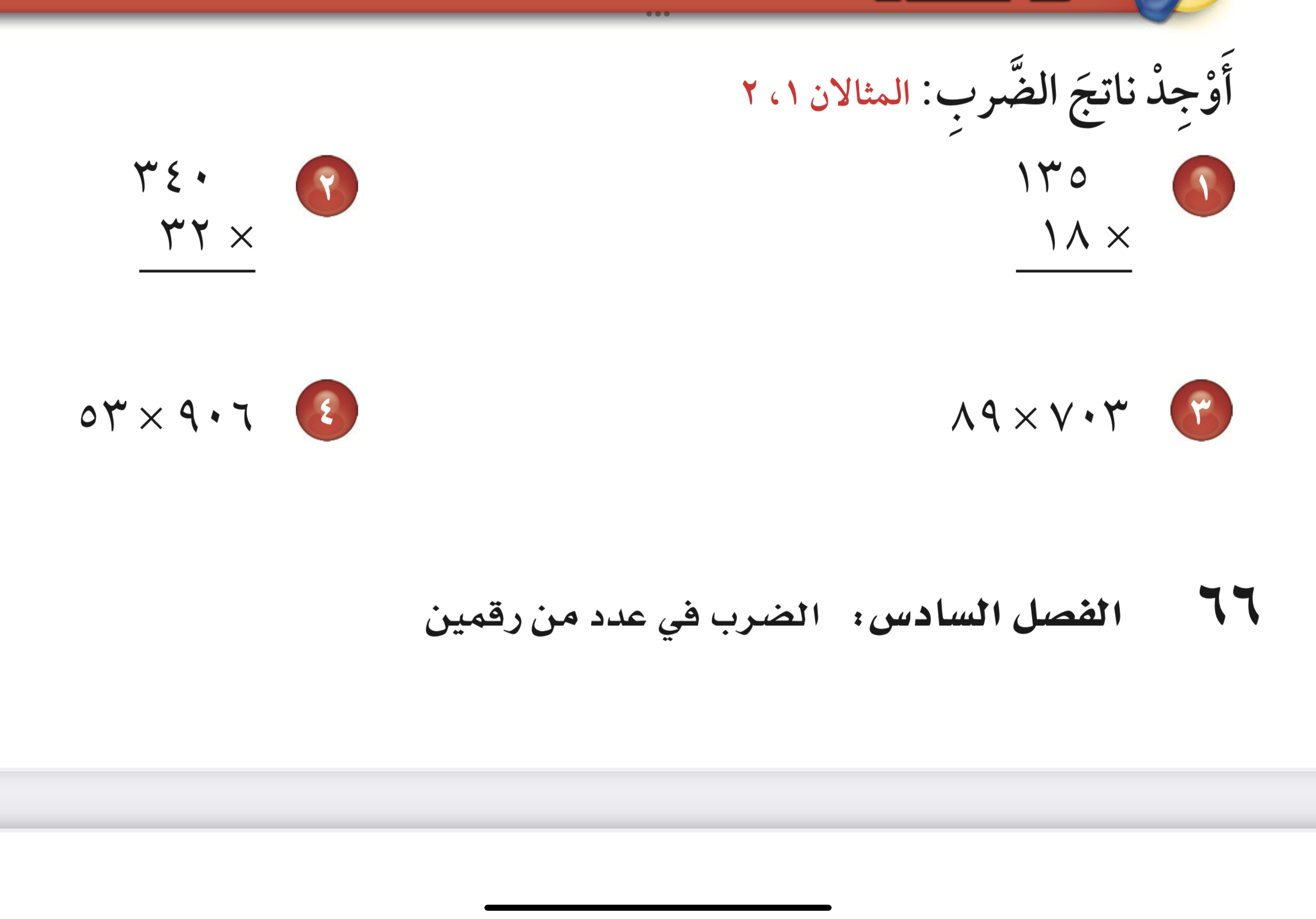 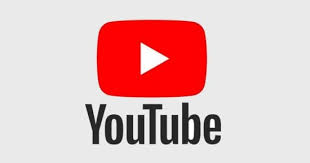 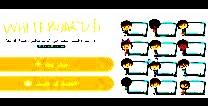 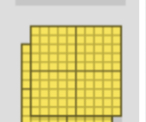 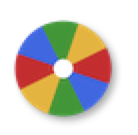 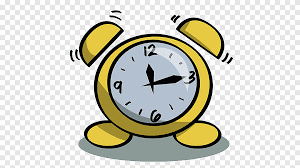 نشاط
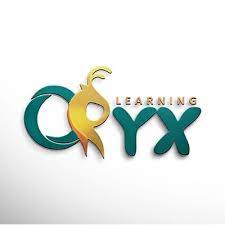 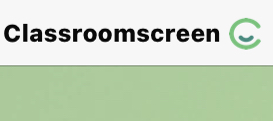 أدوات
تـــــــأكد
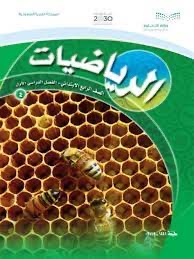 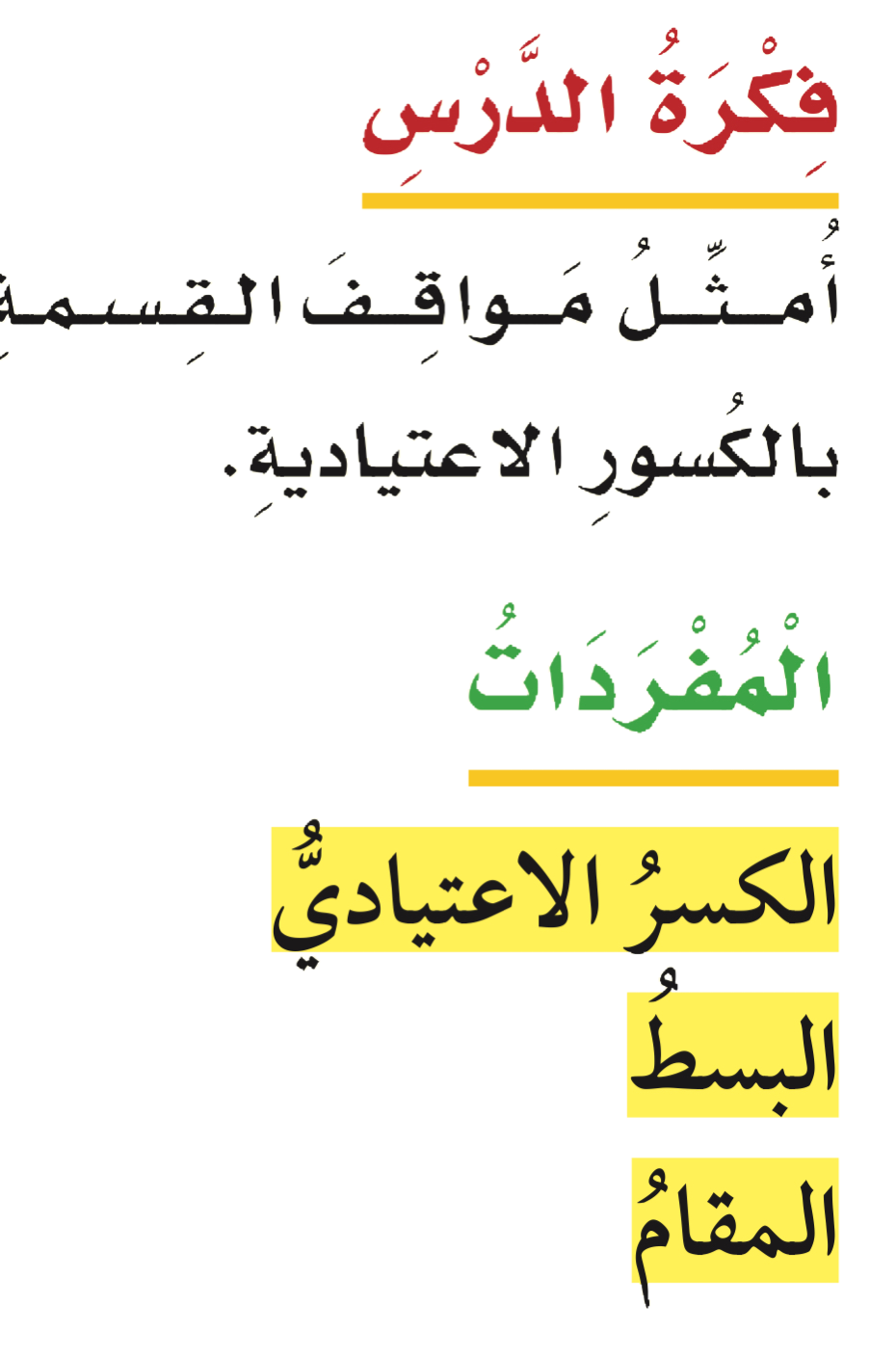 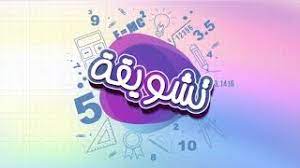 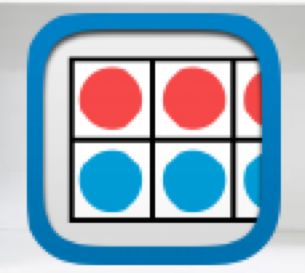 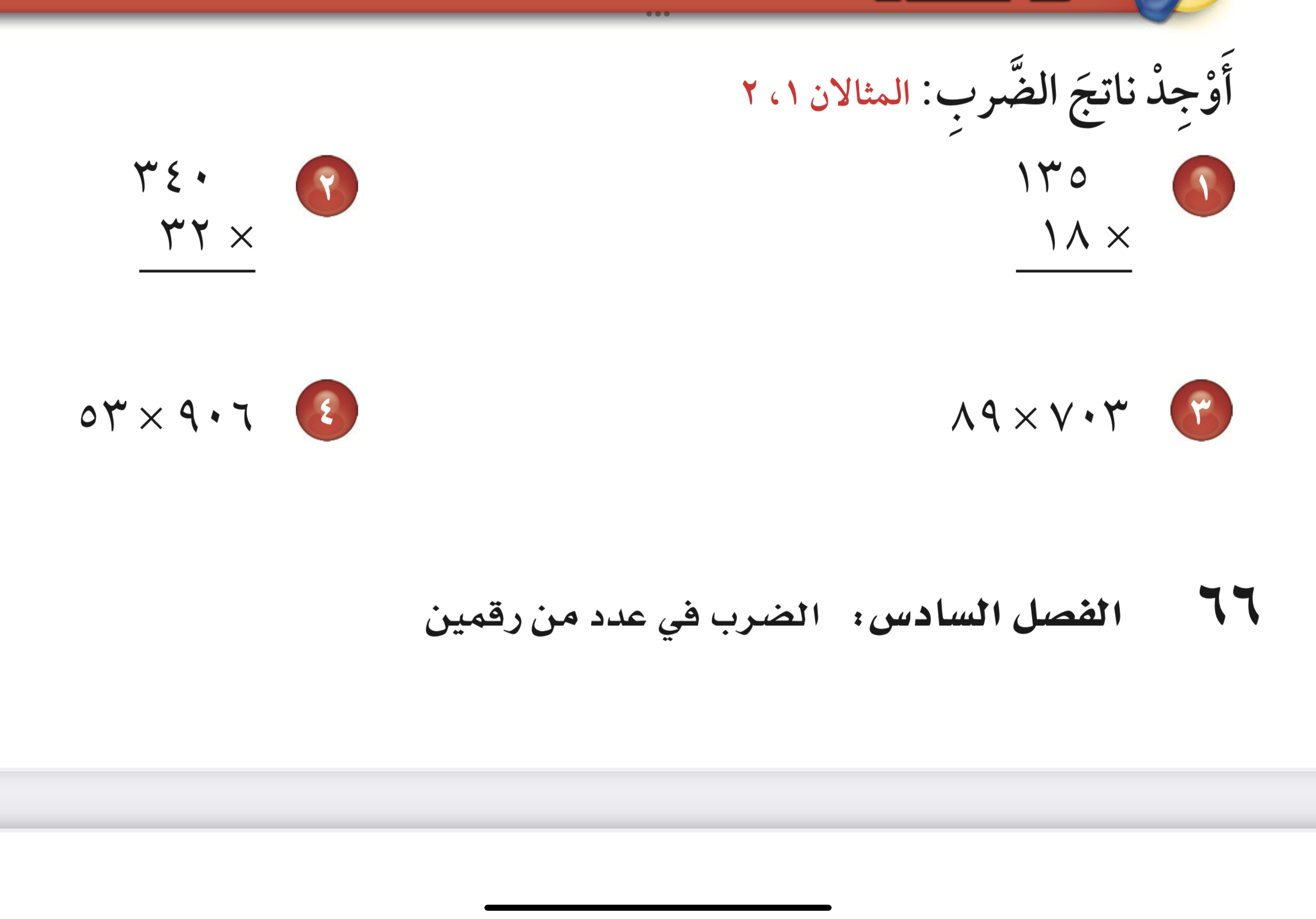 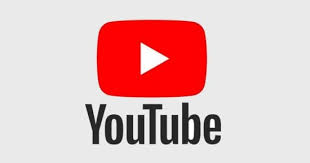 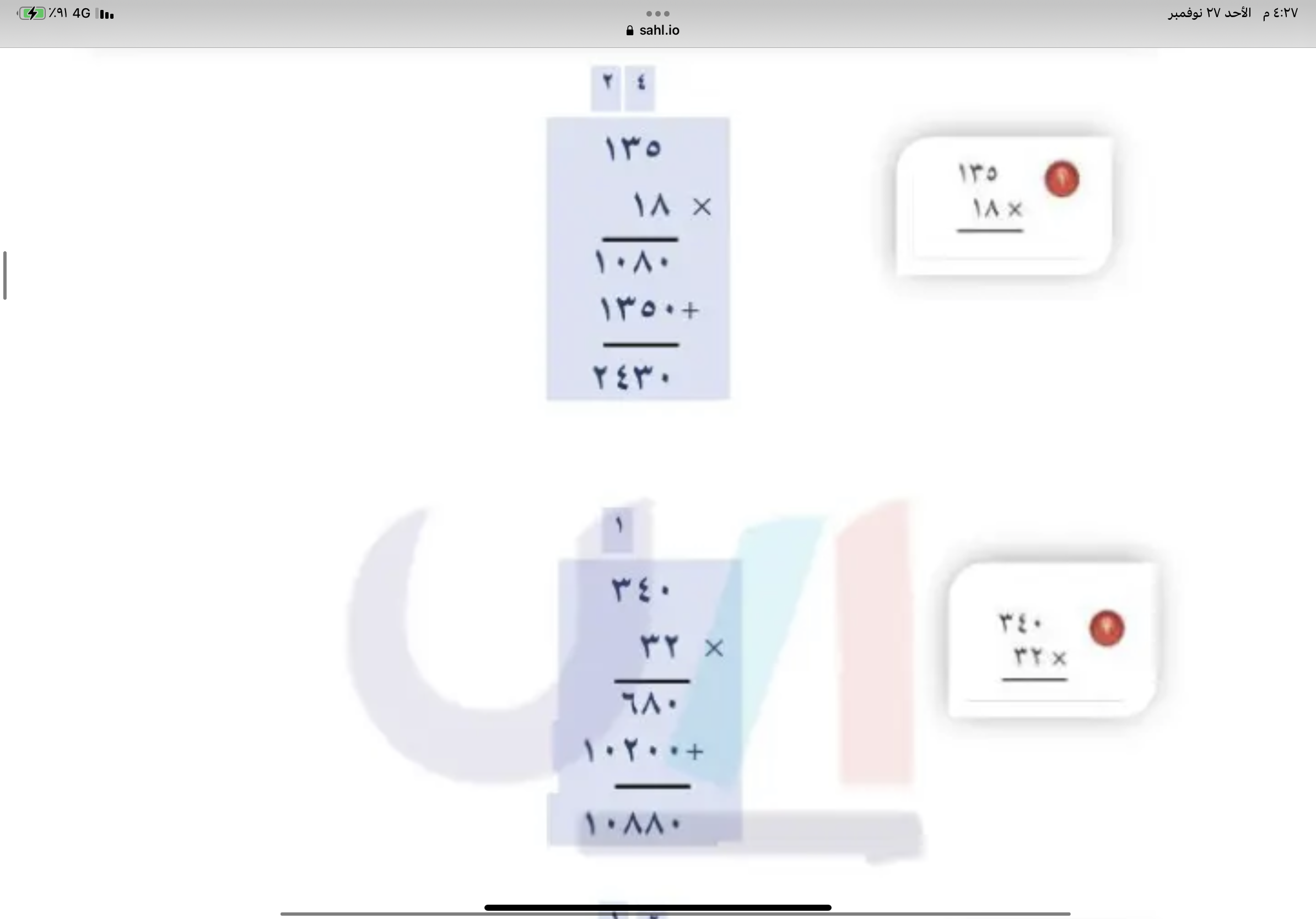 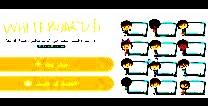 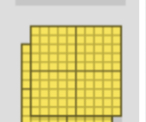 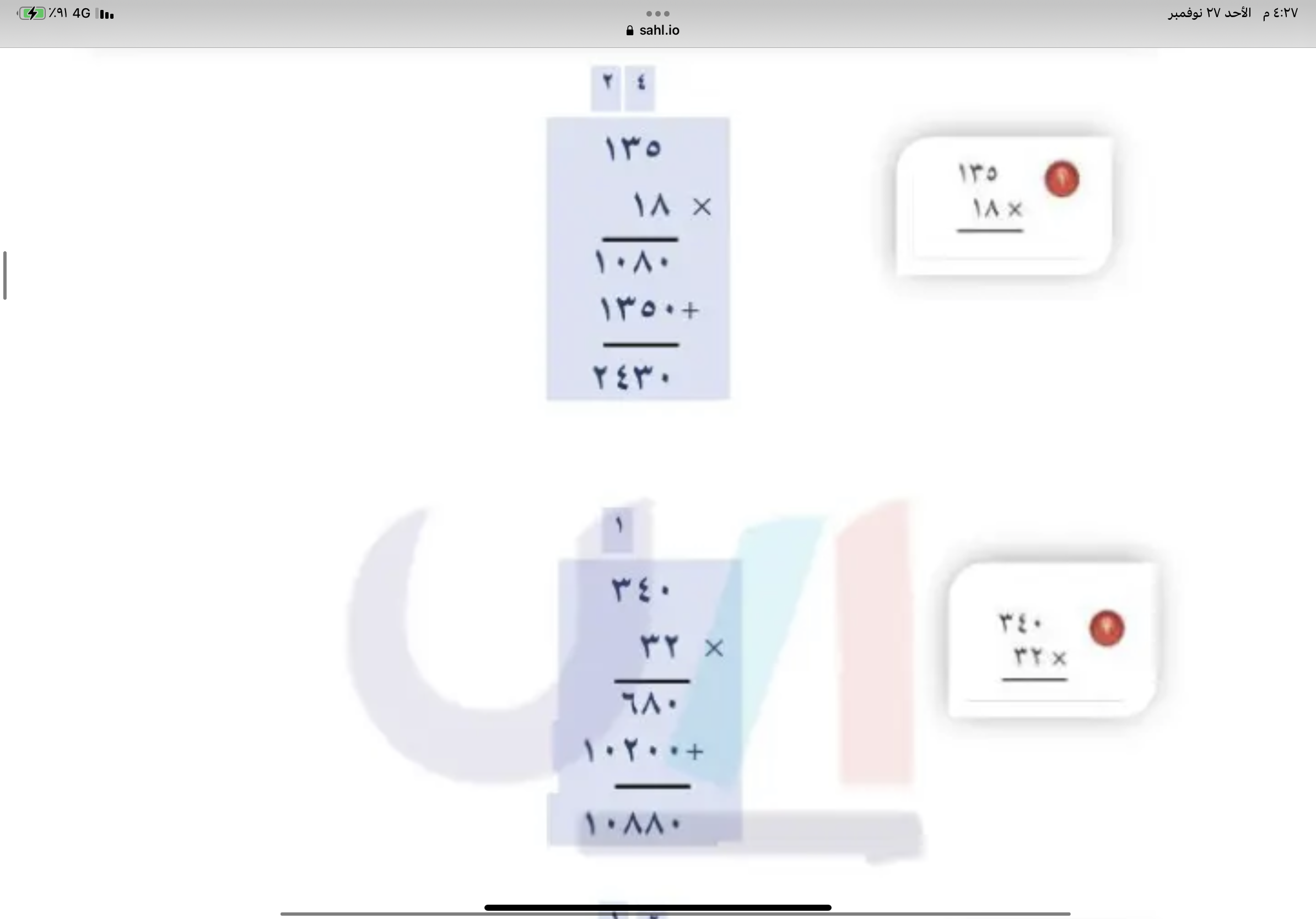 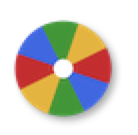 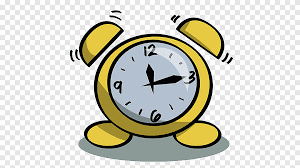 نشاط
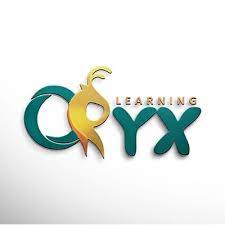 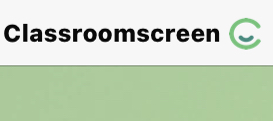 أدوات
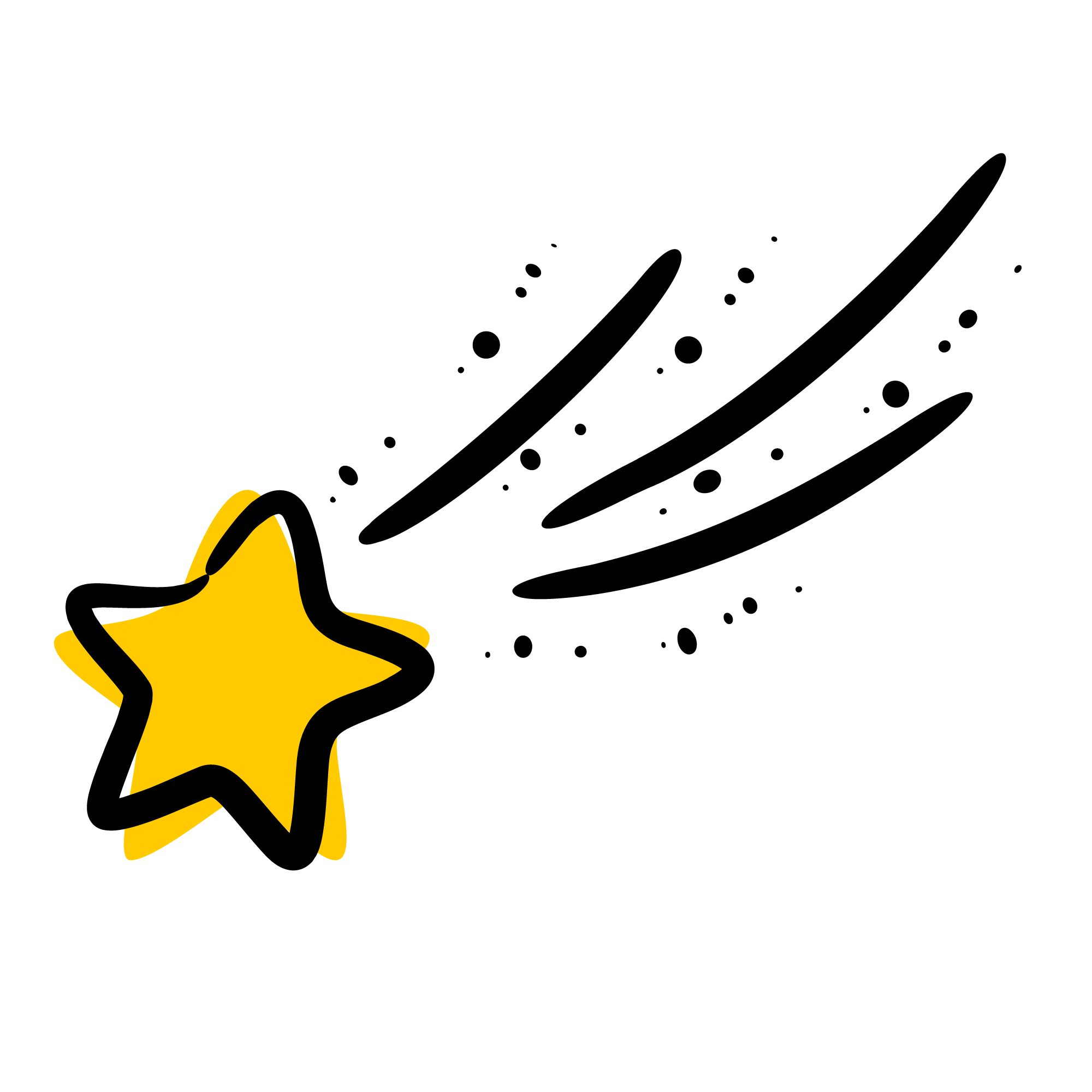 تـــــــأكد
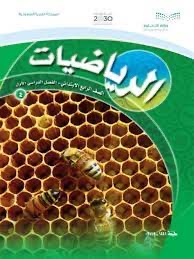 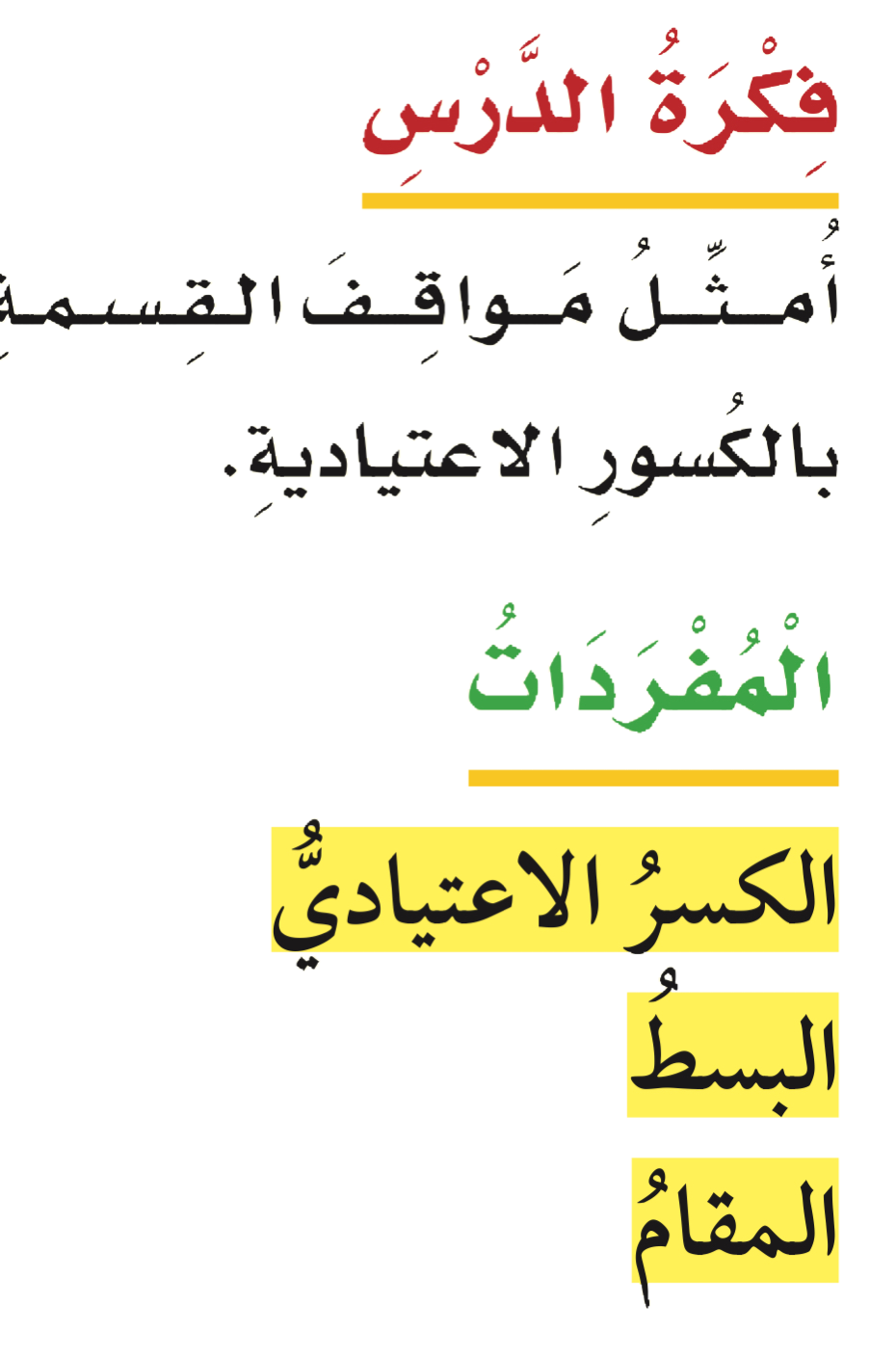 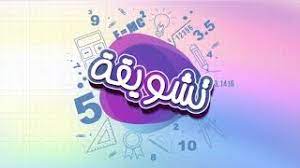 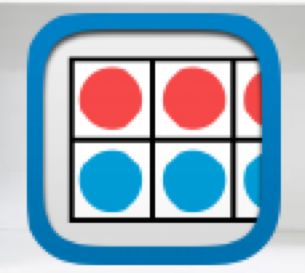 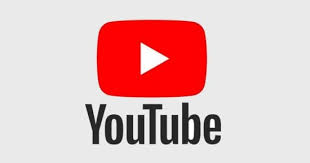 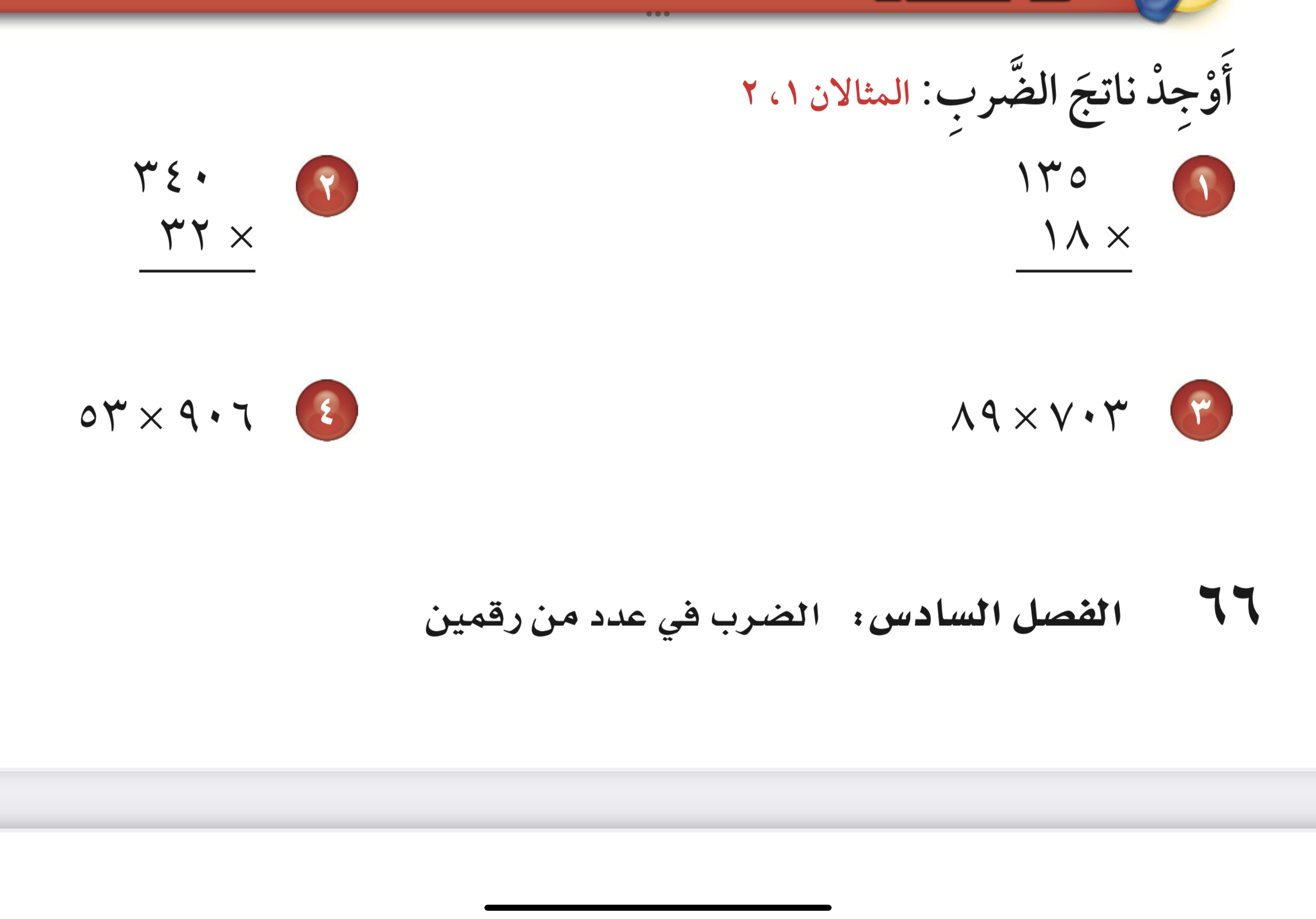 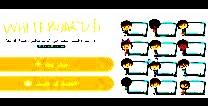 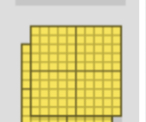 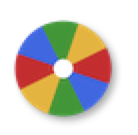 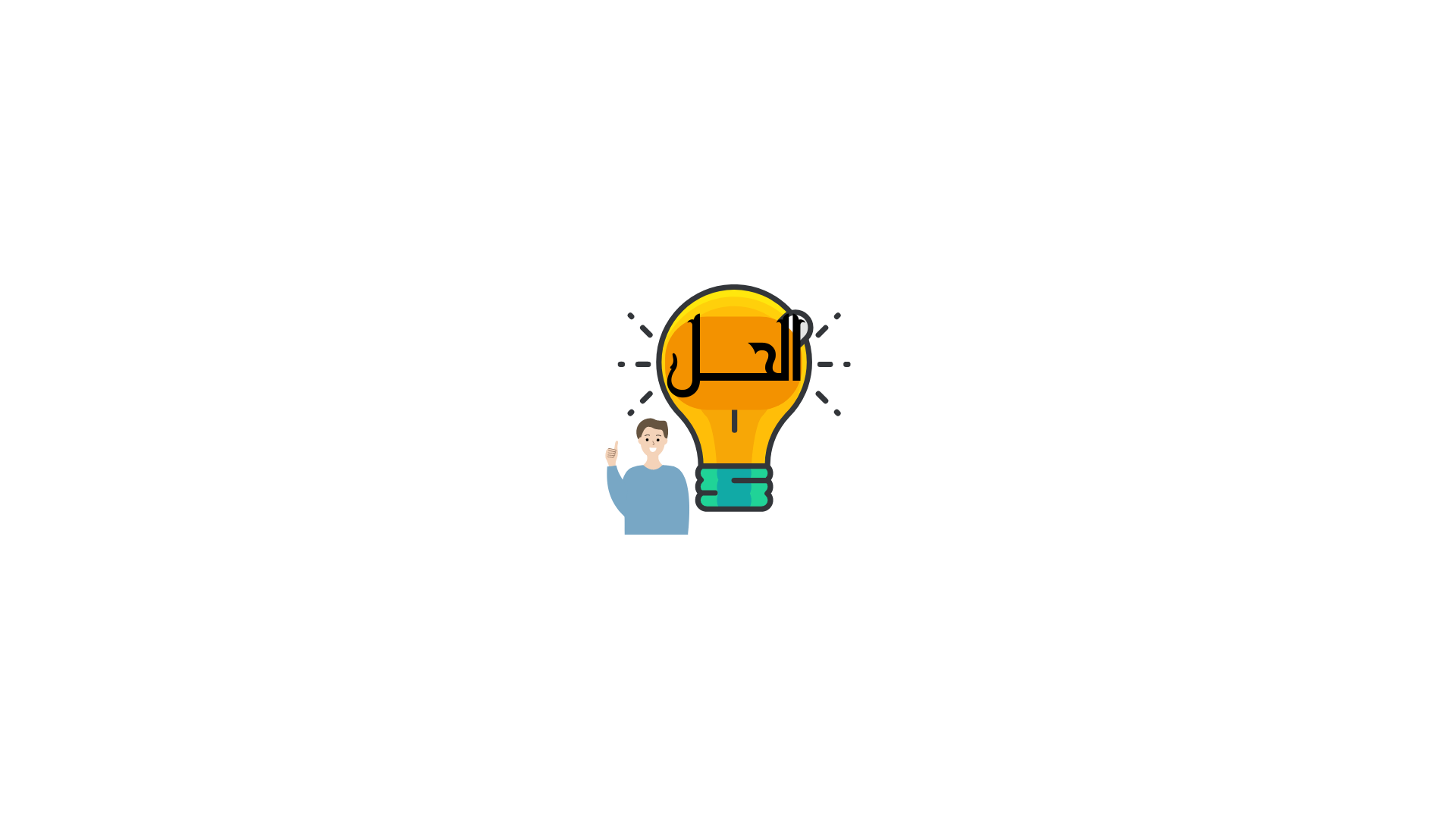 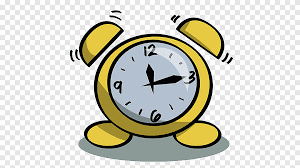 نشاط
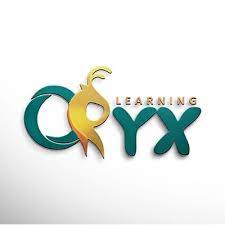 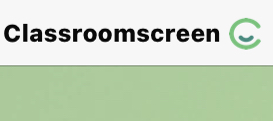 أدوات
تـــــــأكد
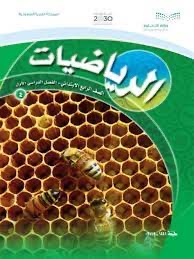 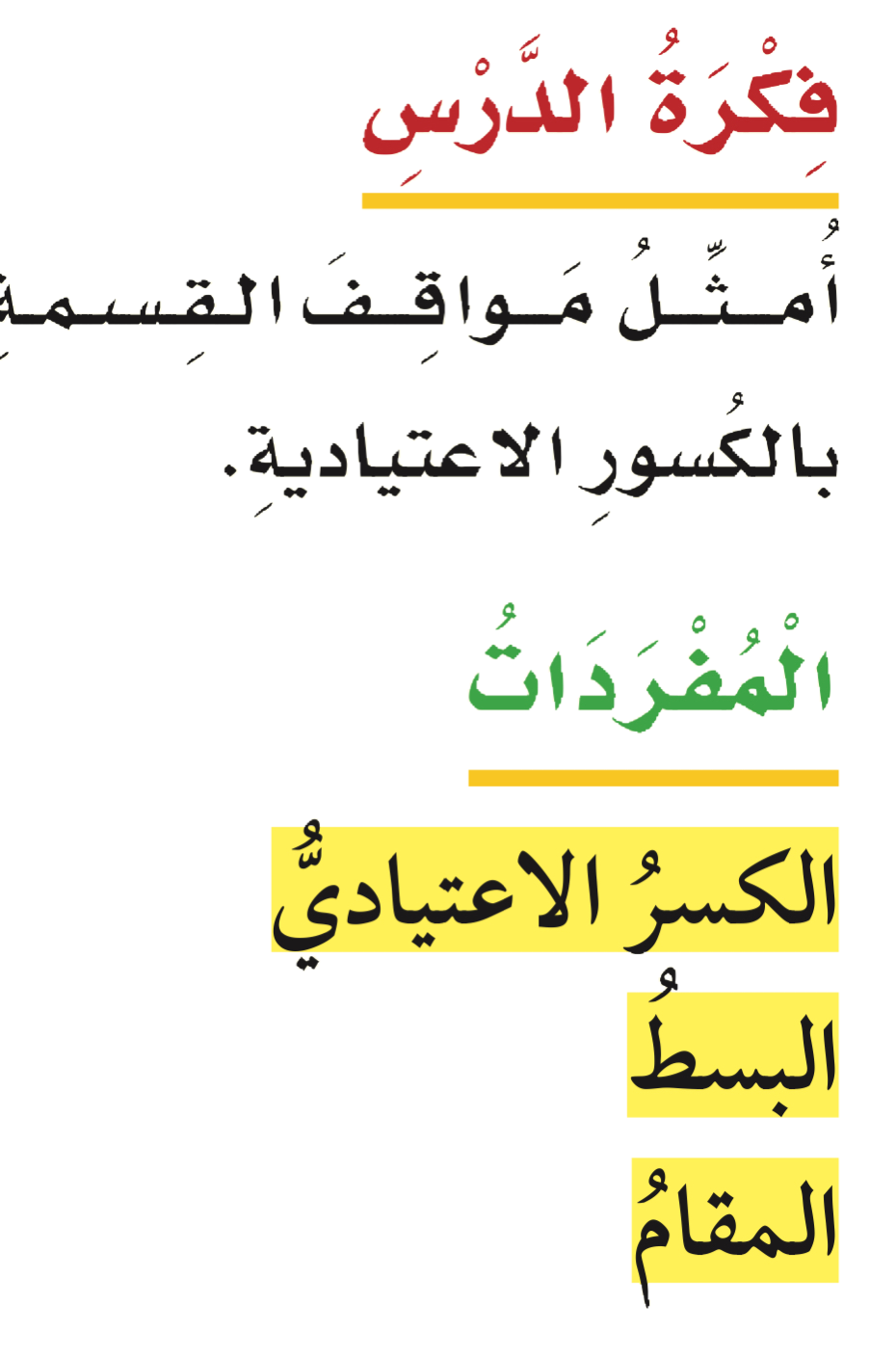 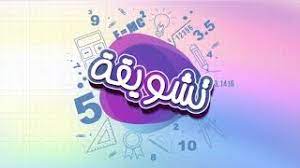 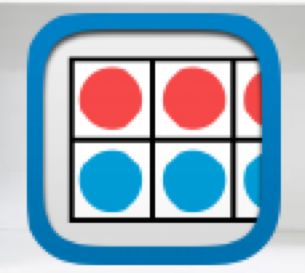 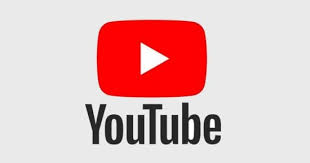 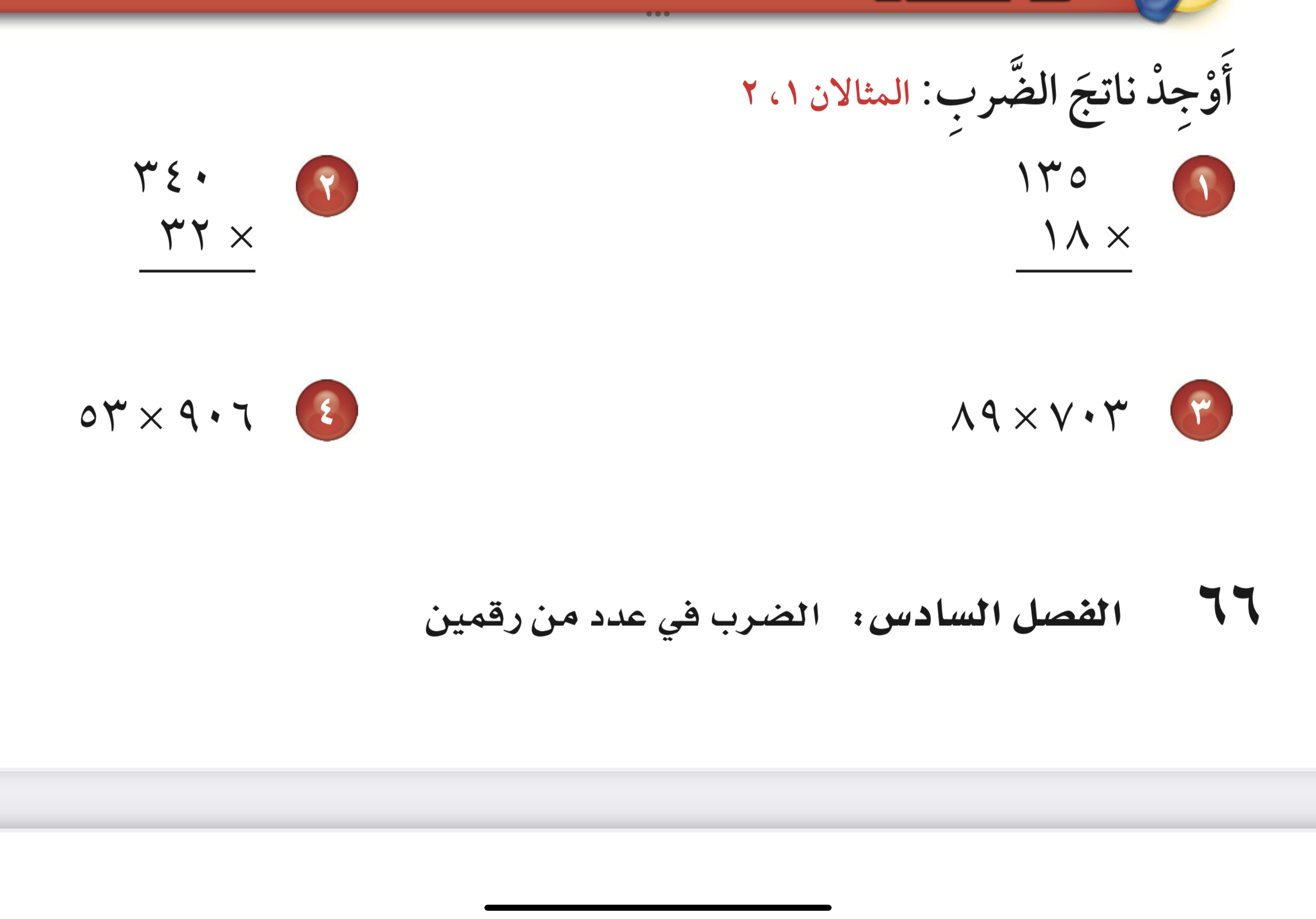 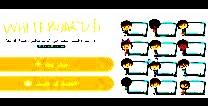 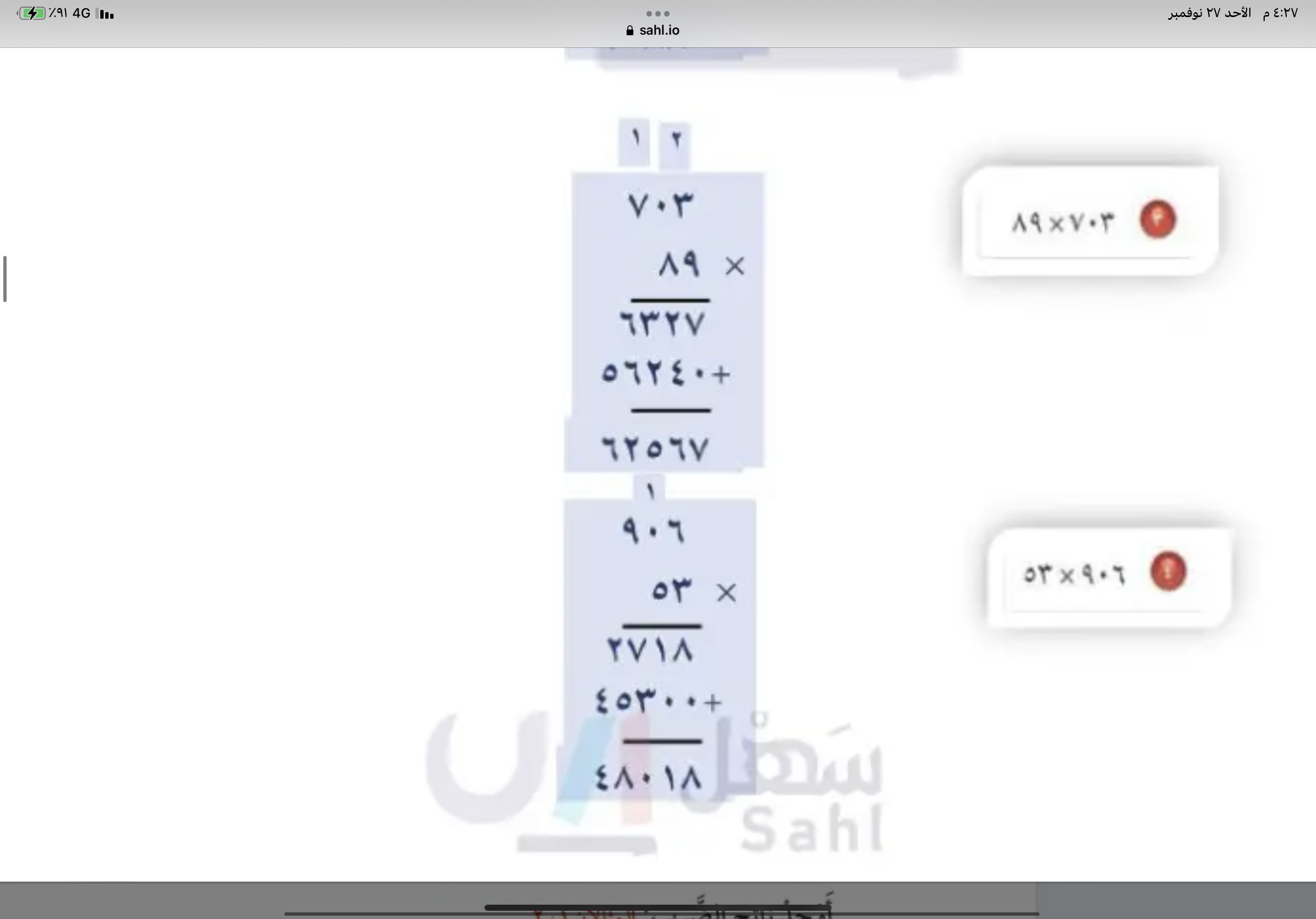 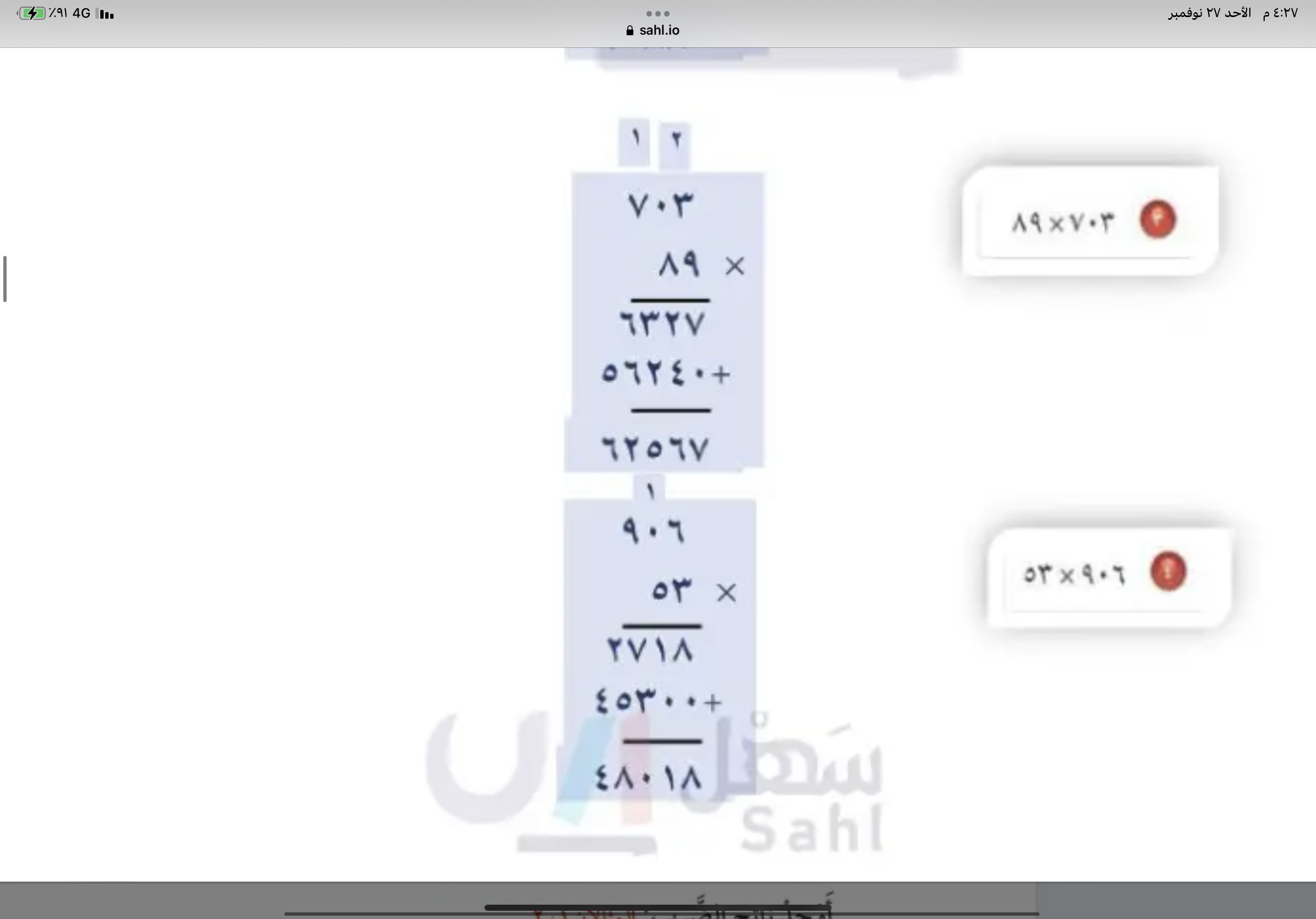 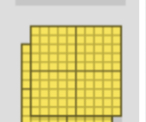 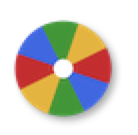 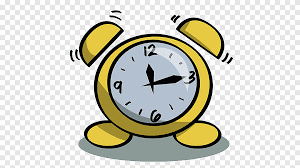 نشاط
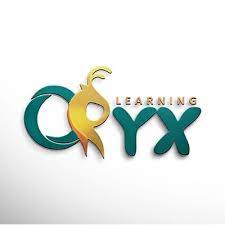 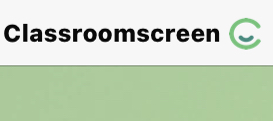 أدوات
الحل
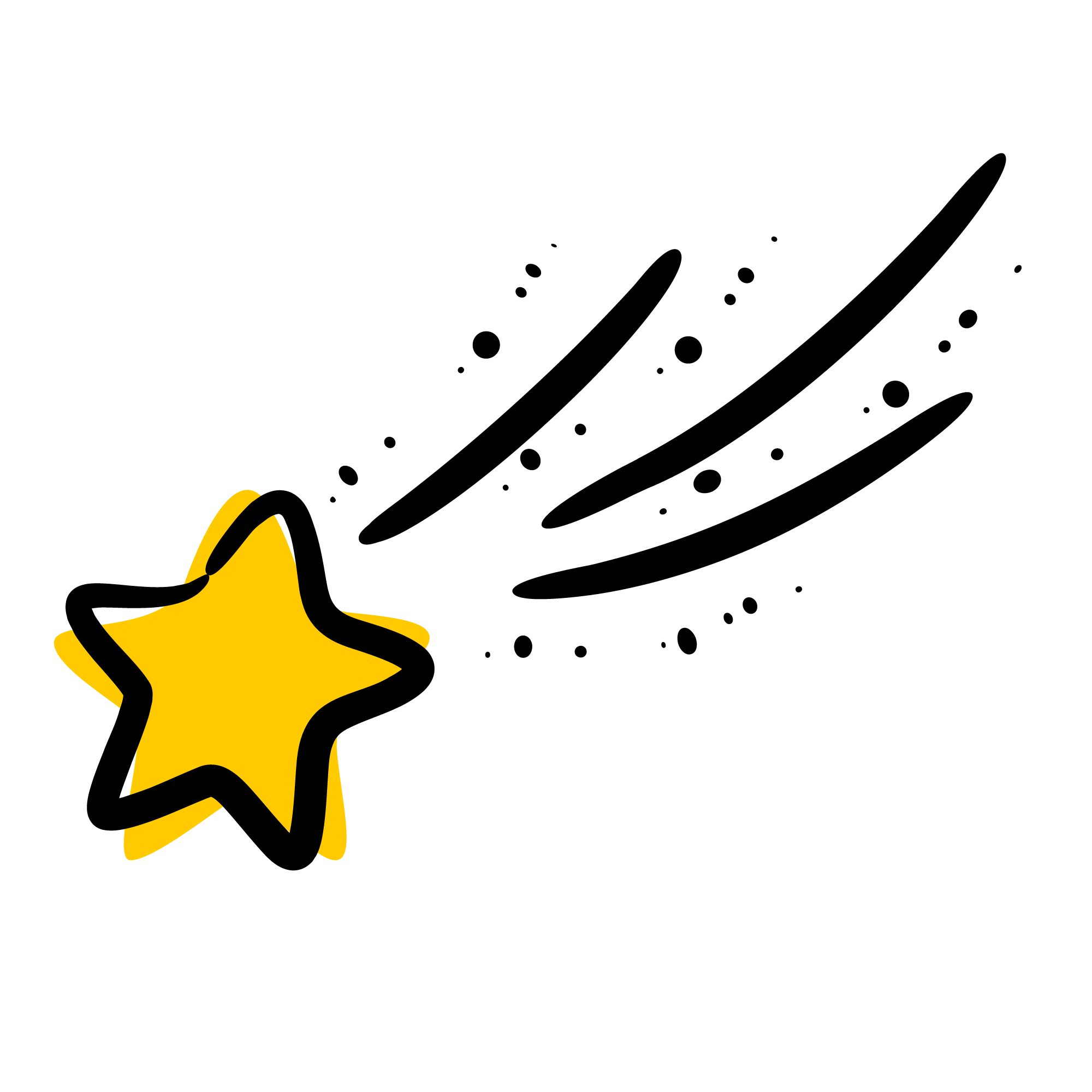 تـــــــأكد
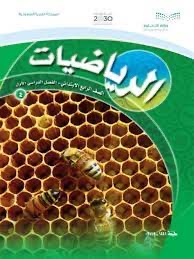 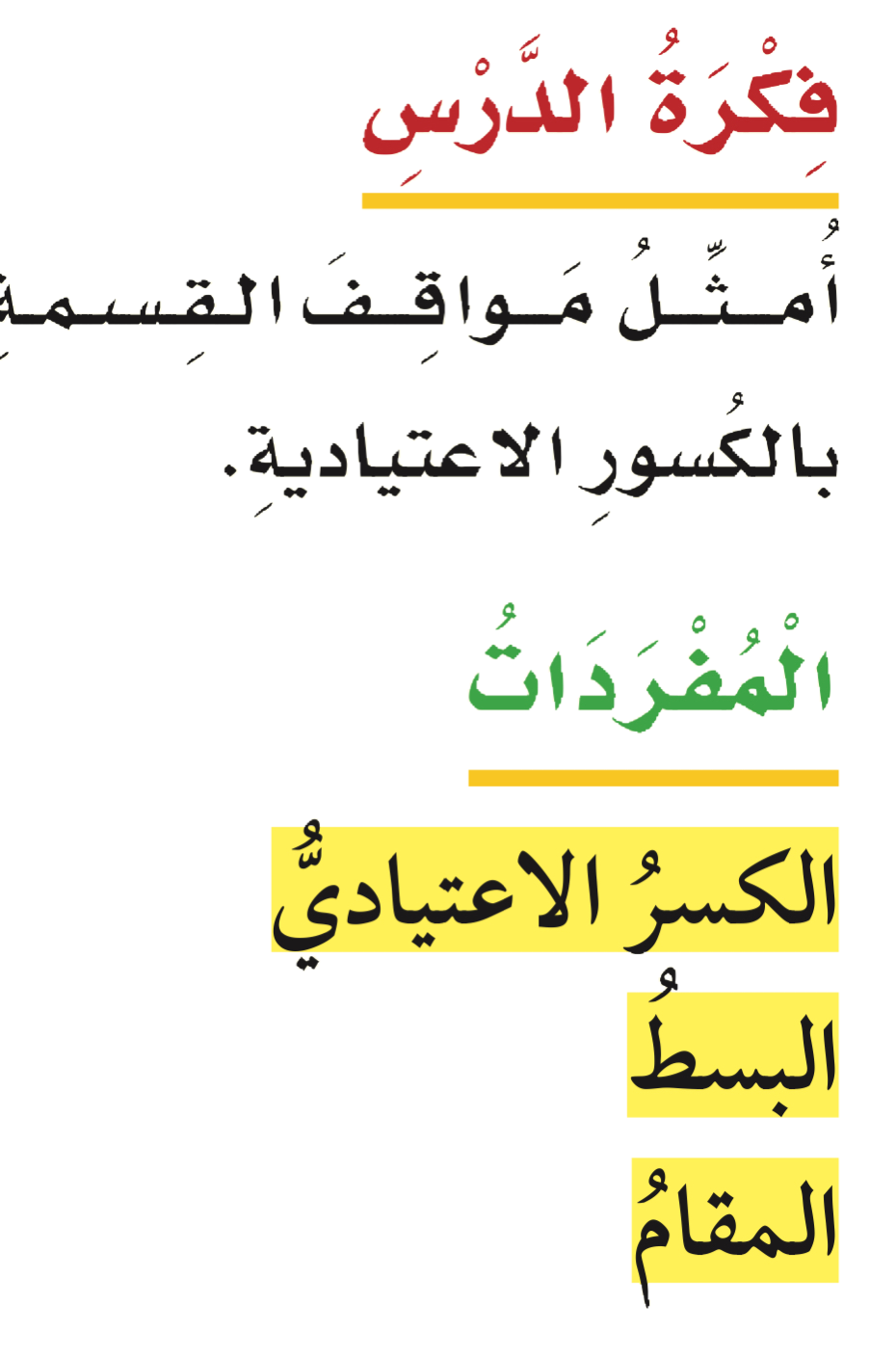 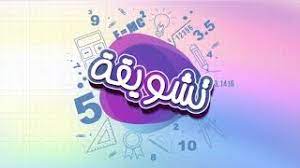 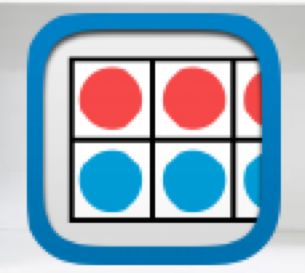 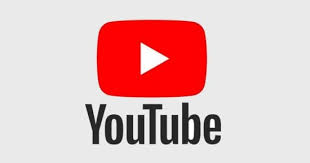 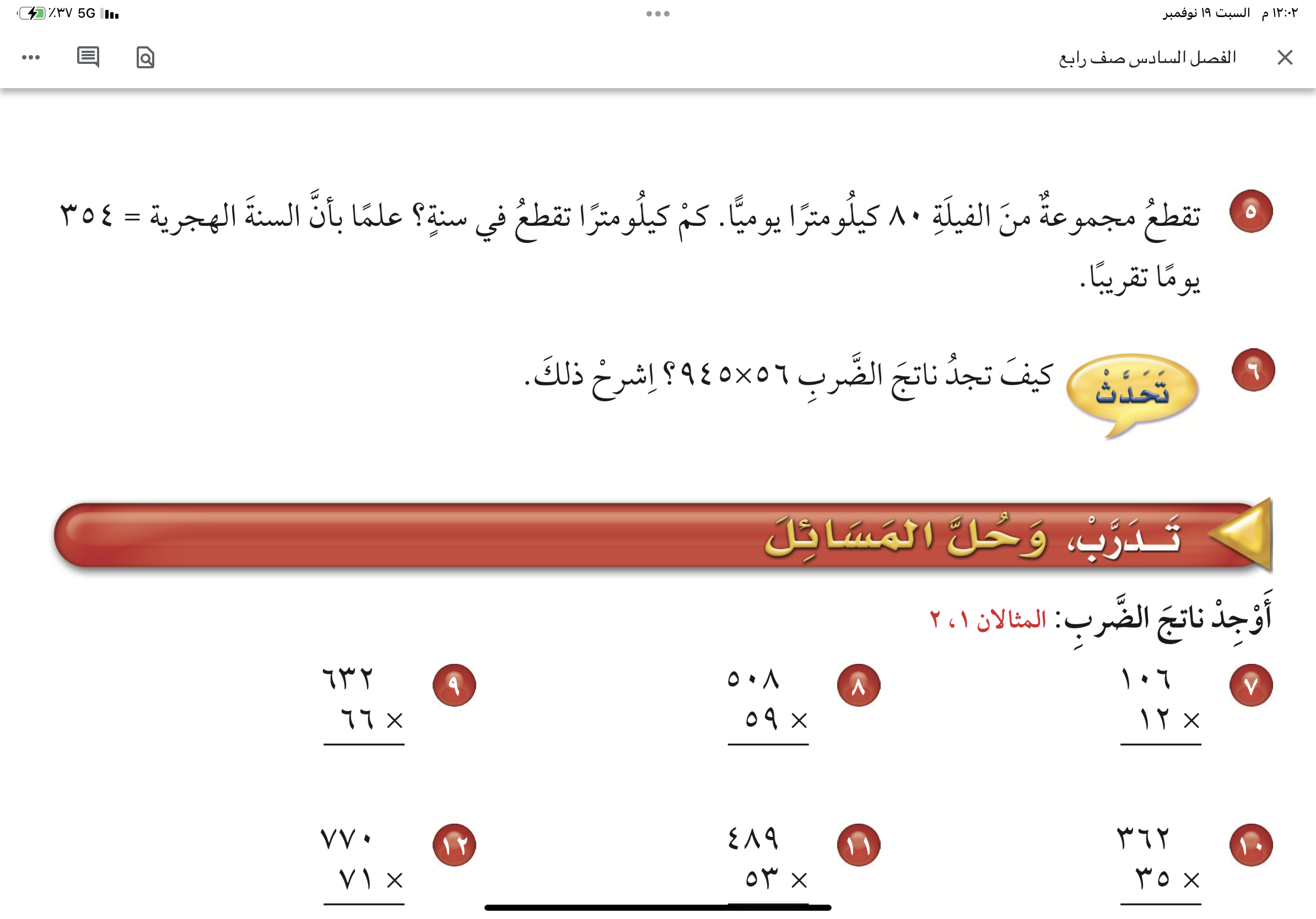 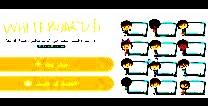 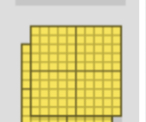 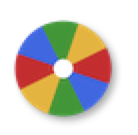 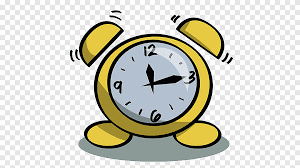 نشاط
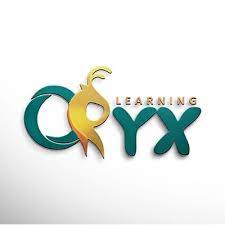 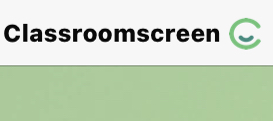 أدوات
تـــــــأكد
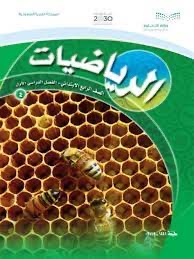 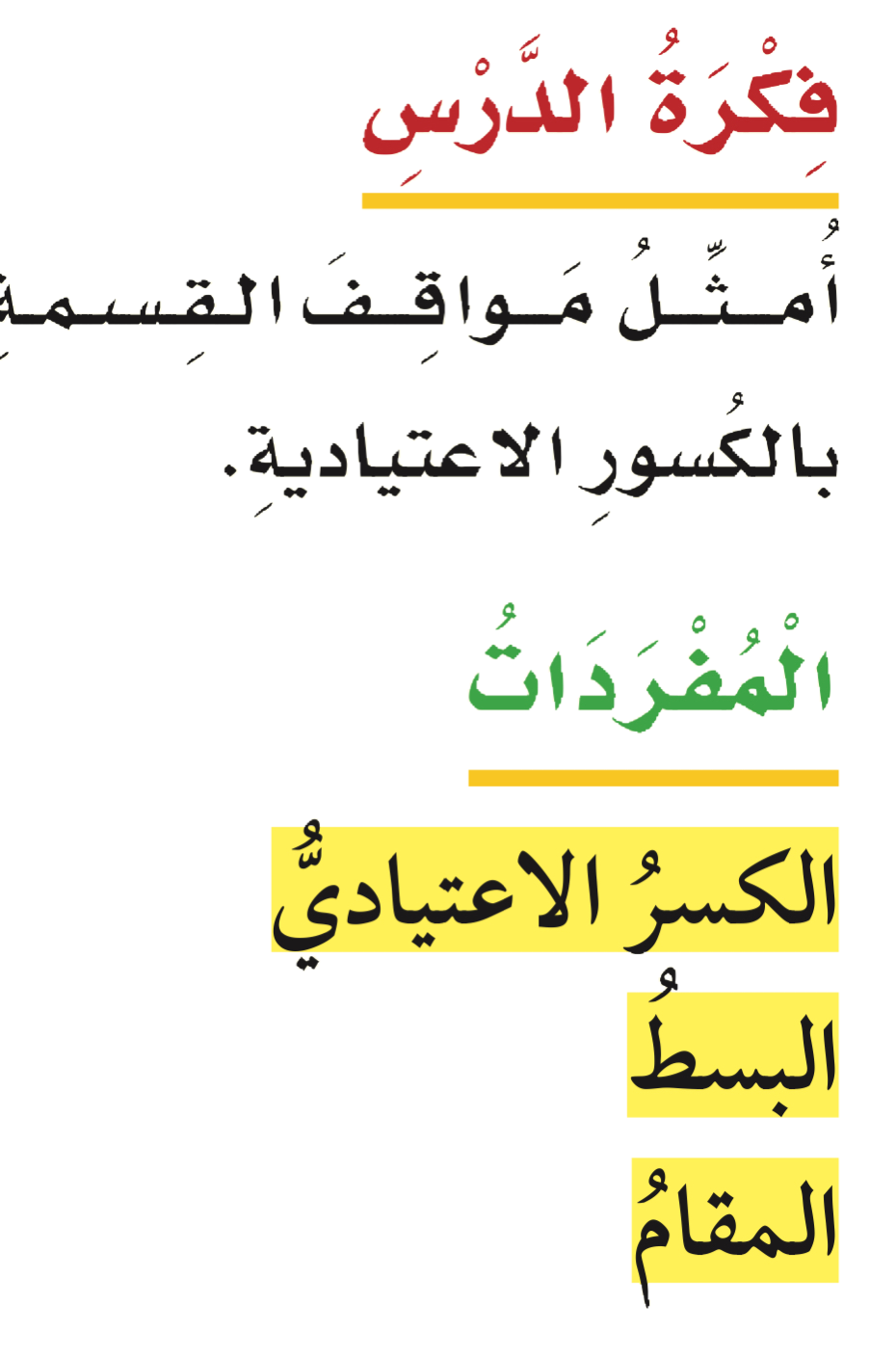 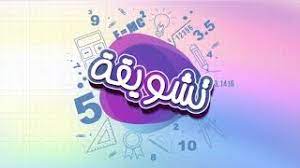 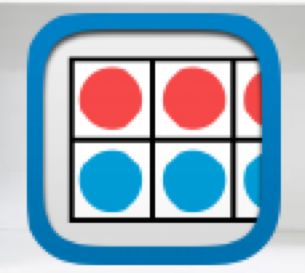 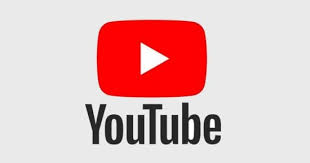 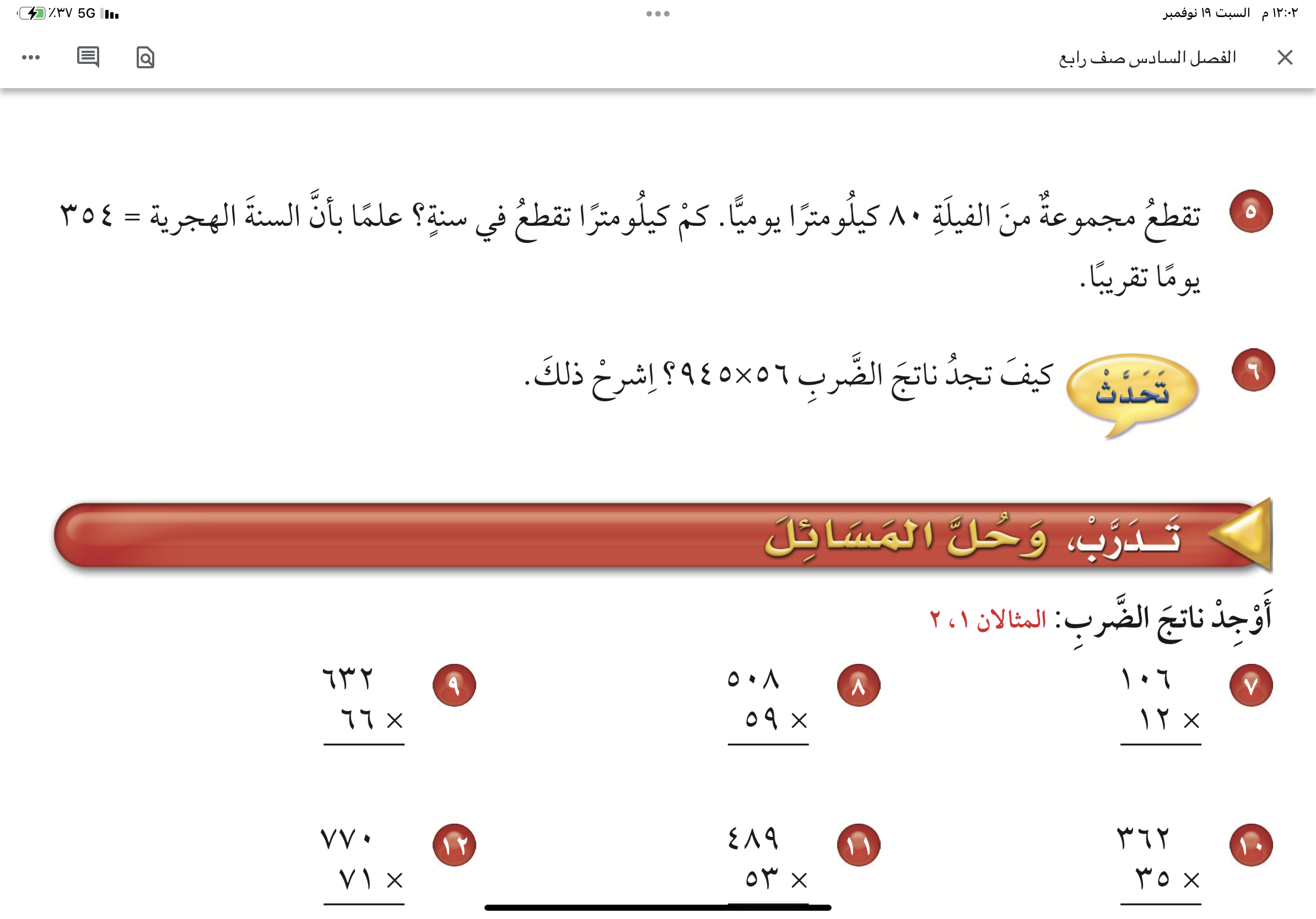 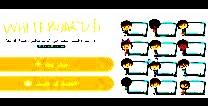 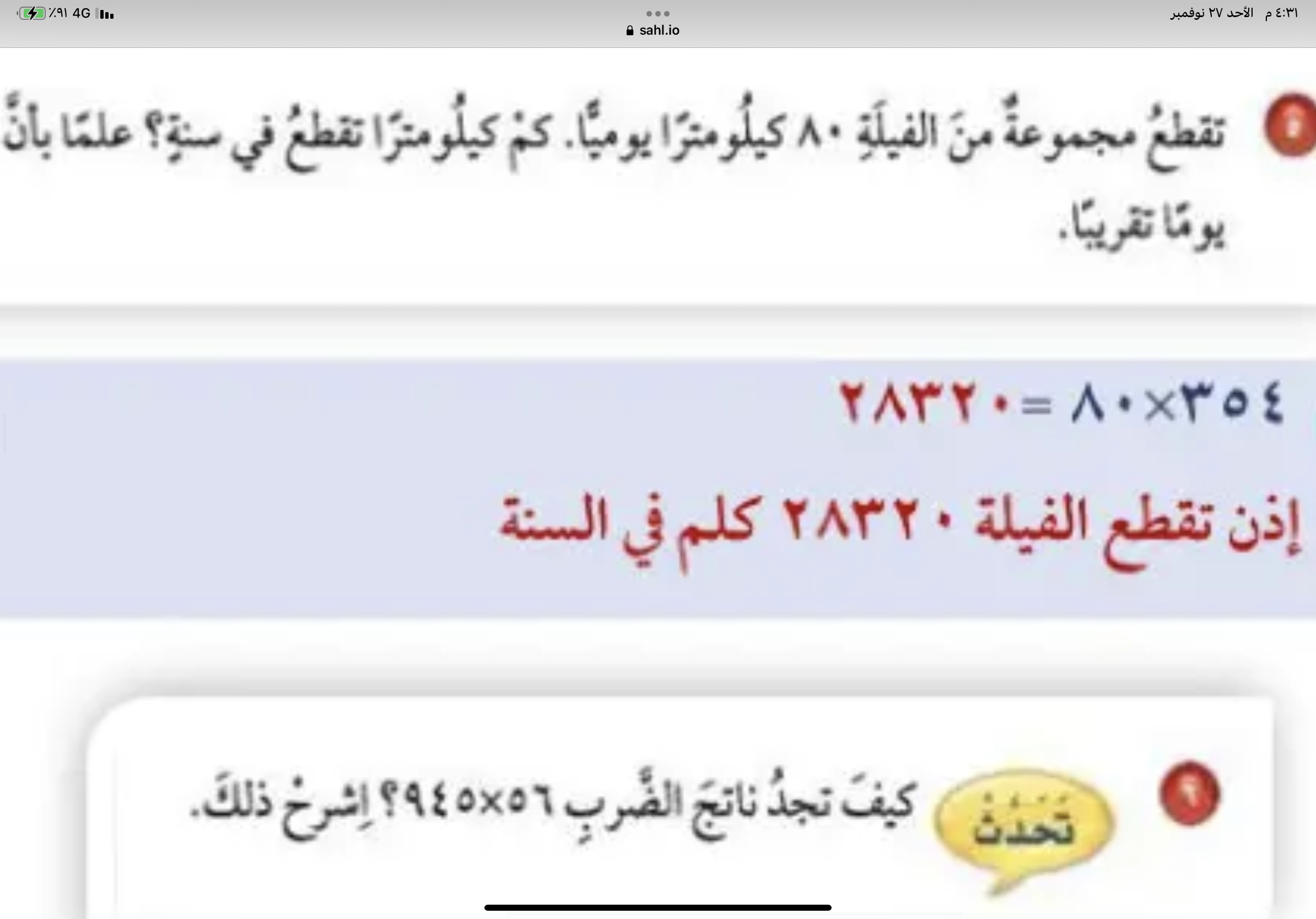 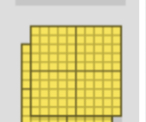 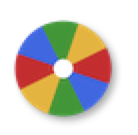 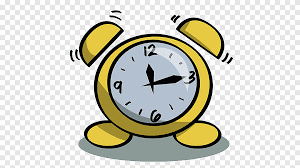 نشاط
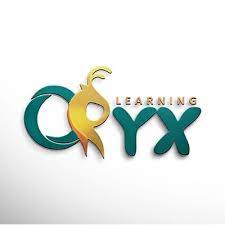 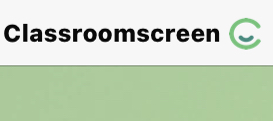 أدوات
الحل
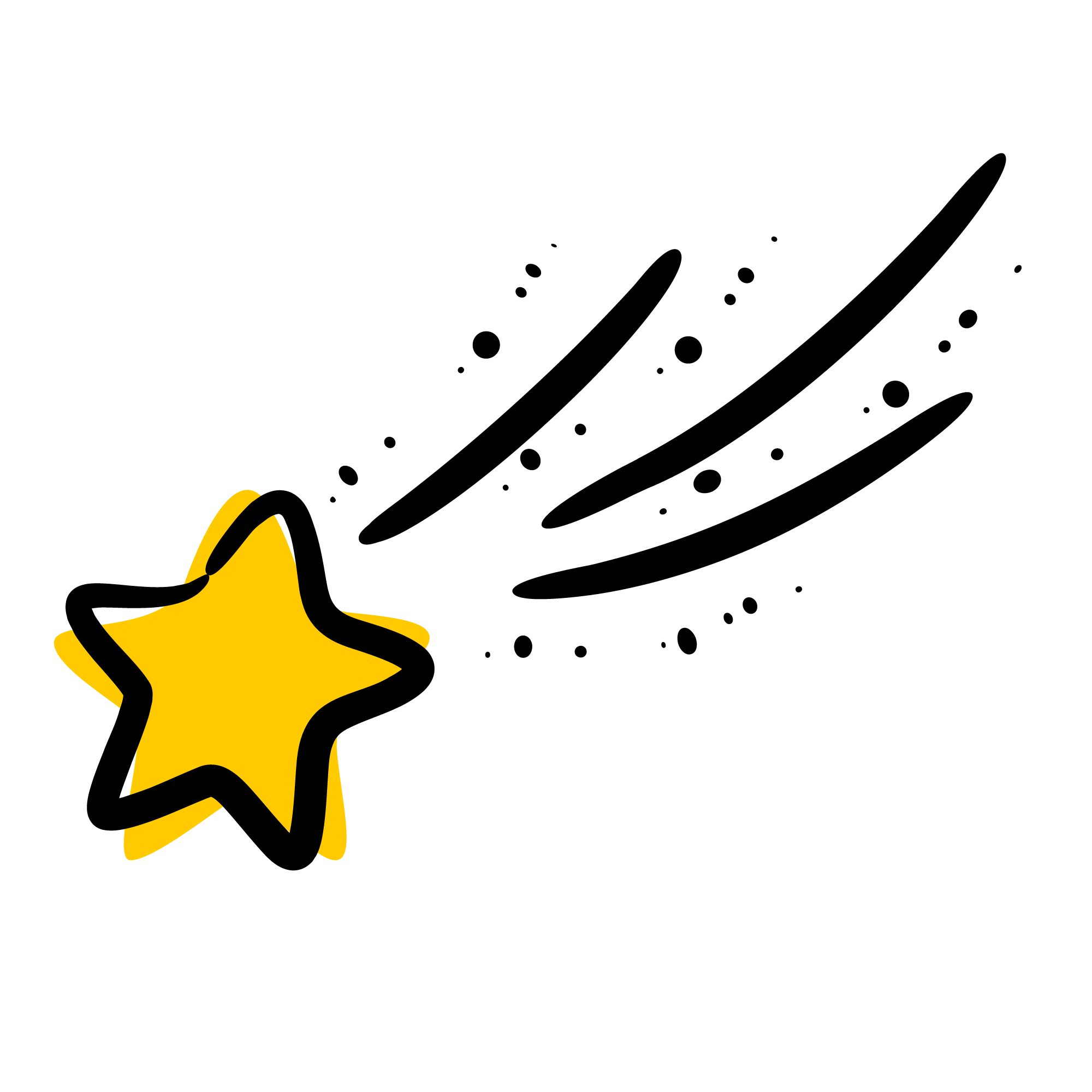 تدرب
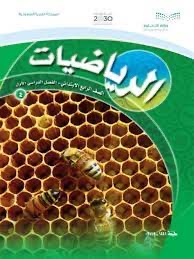 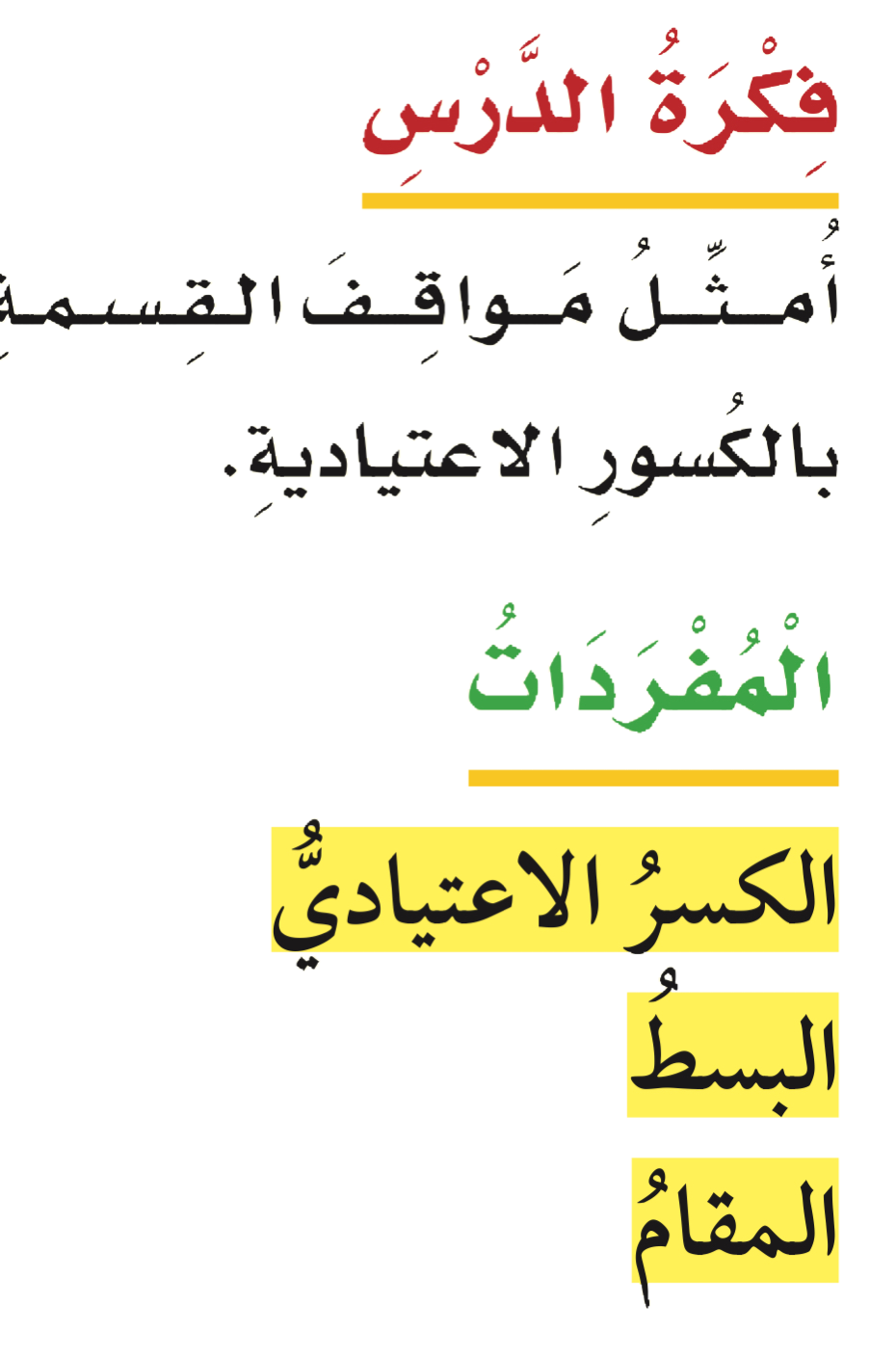 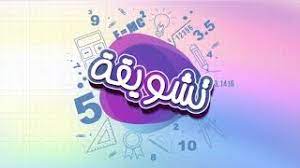 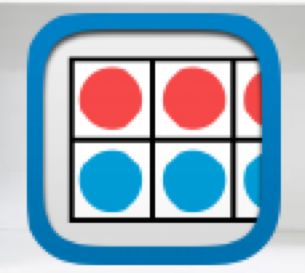 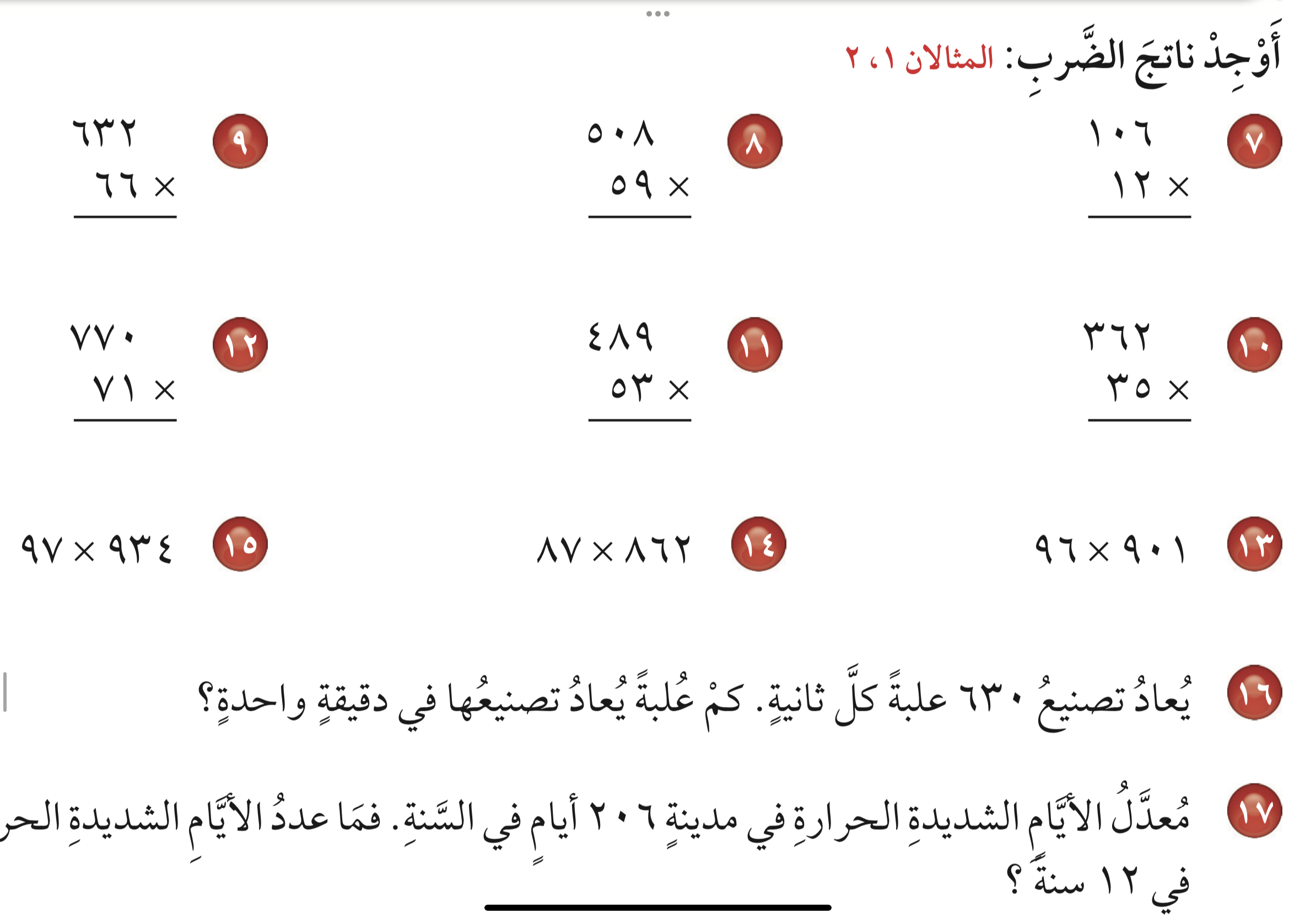 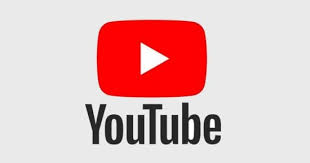 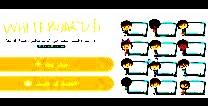 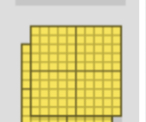 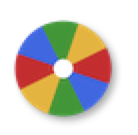 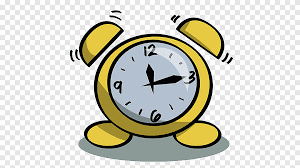 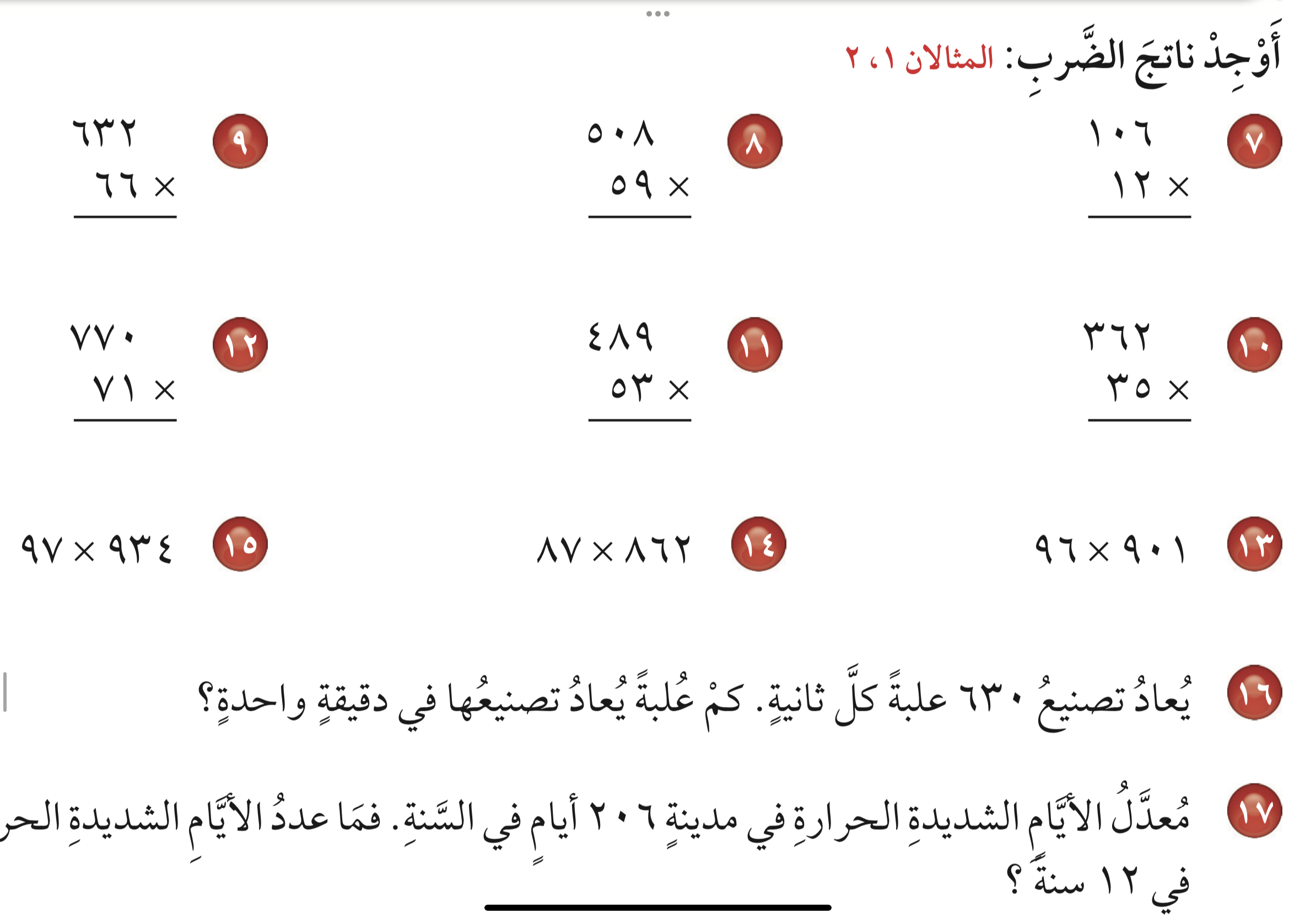 نشاط
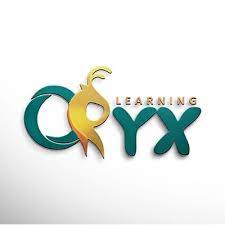 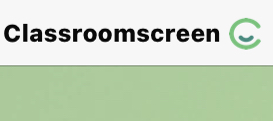 أدوات
الحل
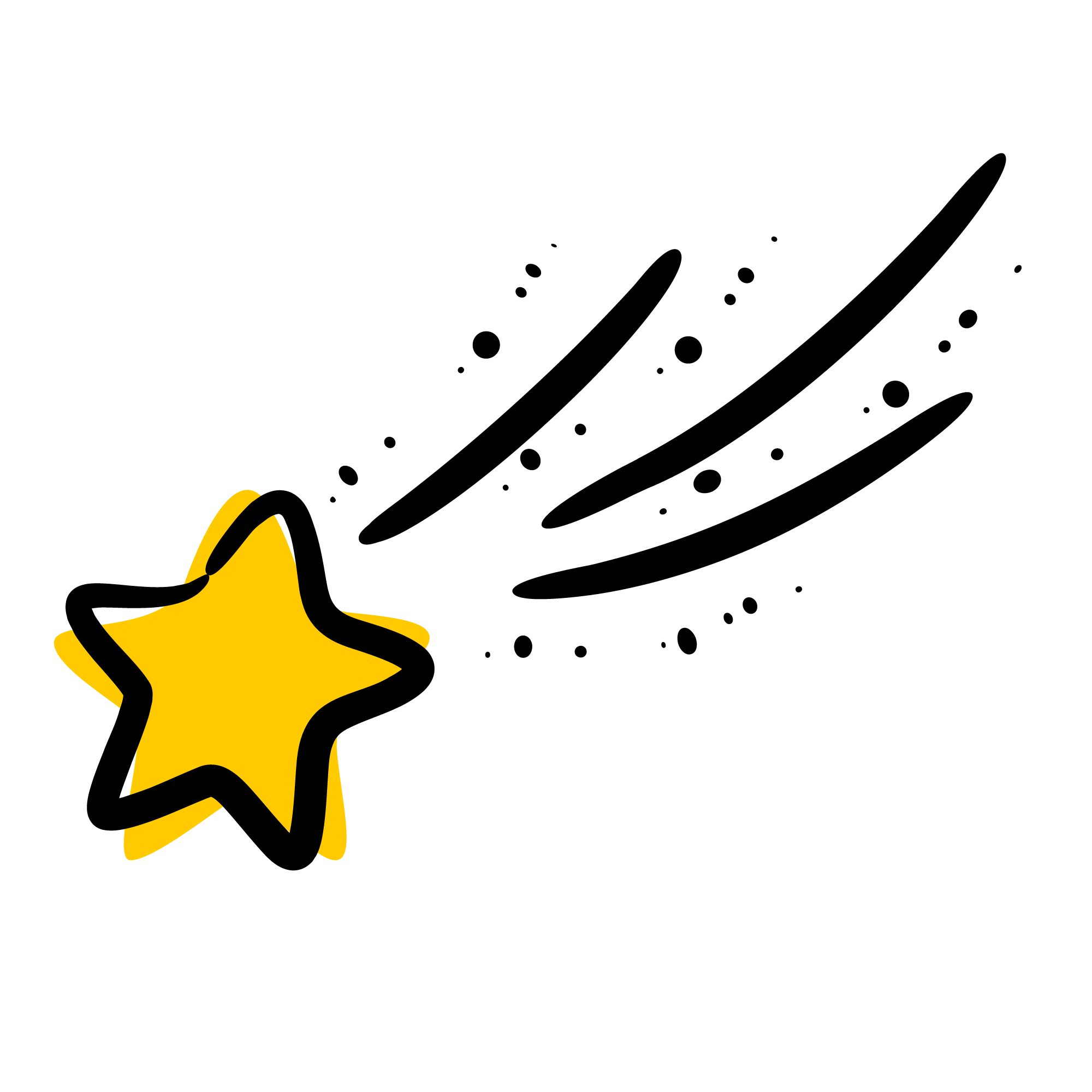 تدرب
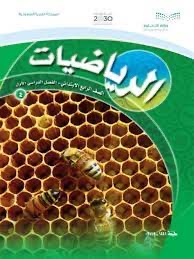 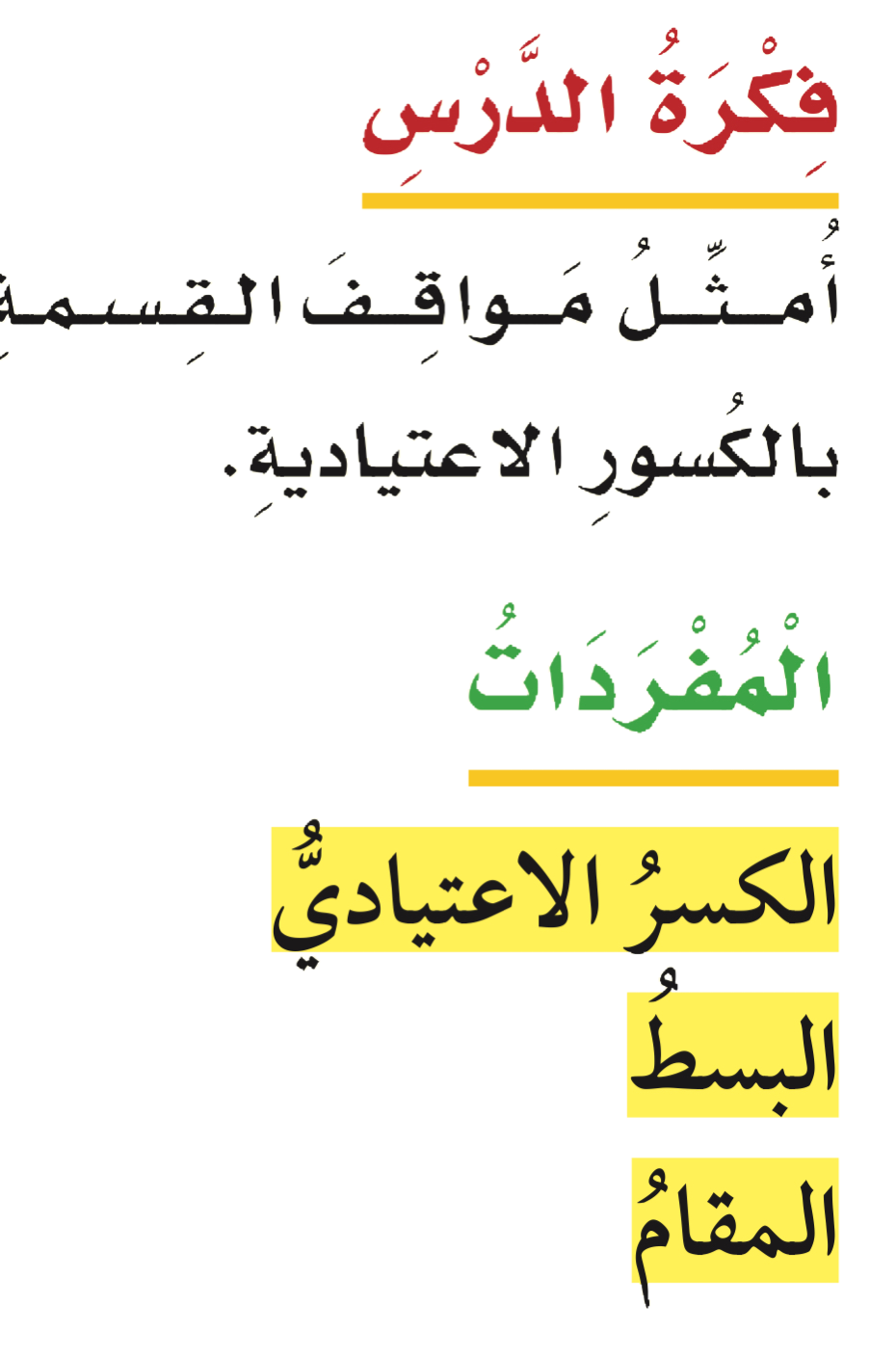 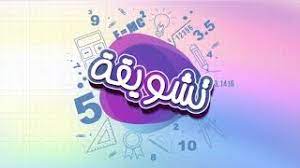 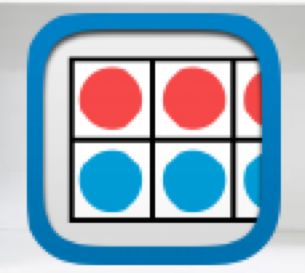 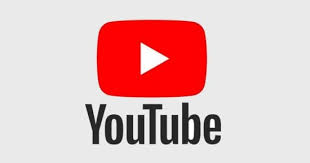 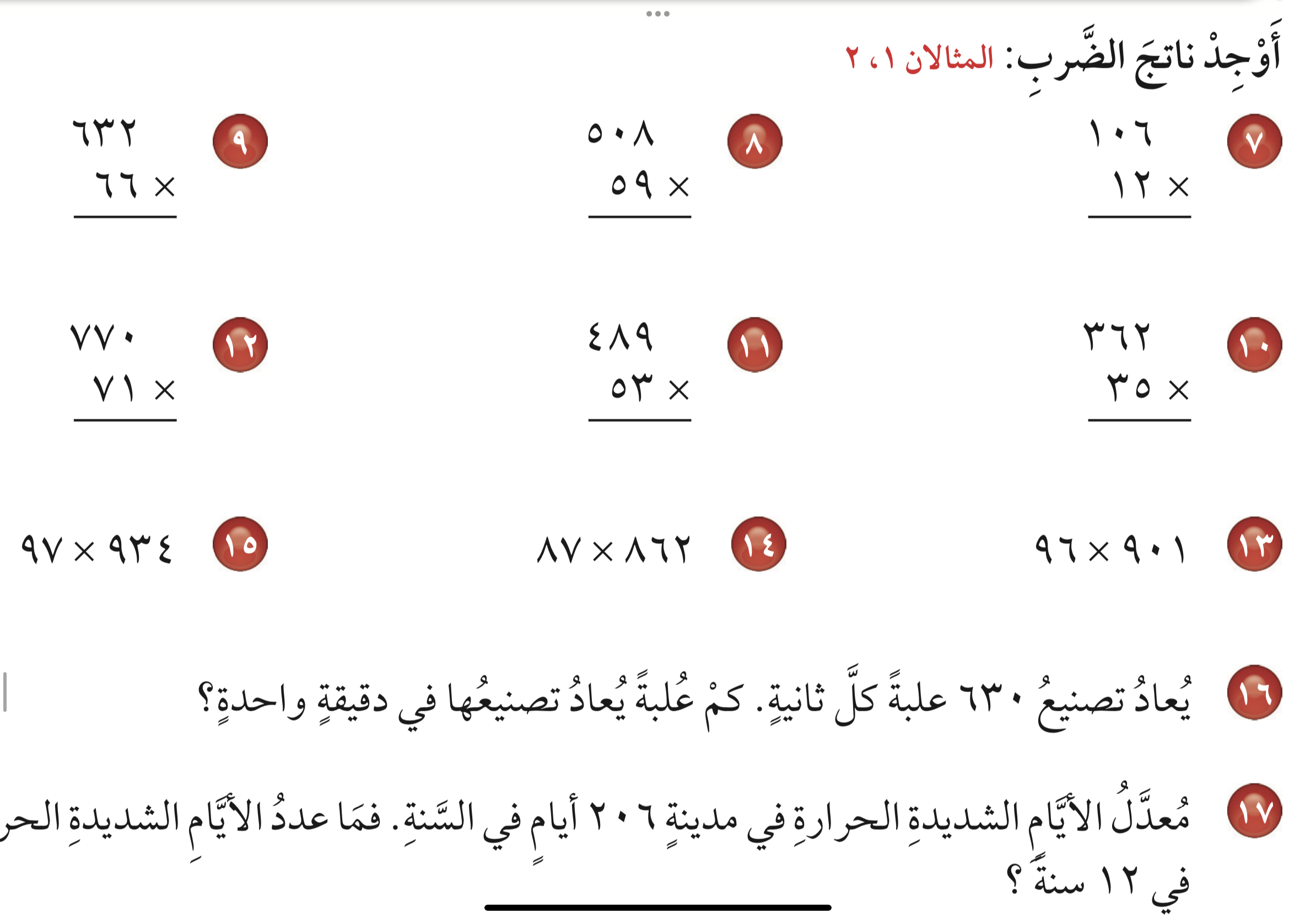 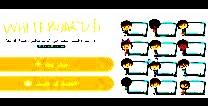 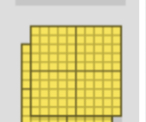 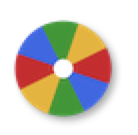 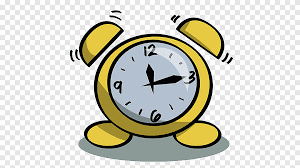 نشاط
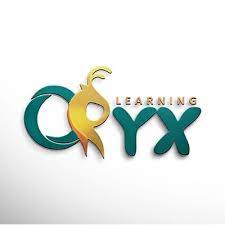 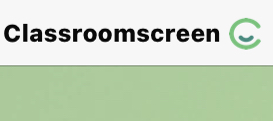 أدوات
الحل
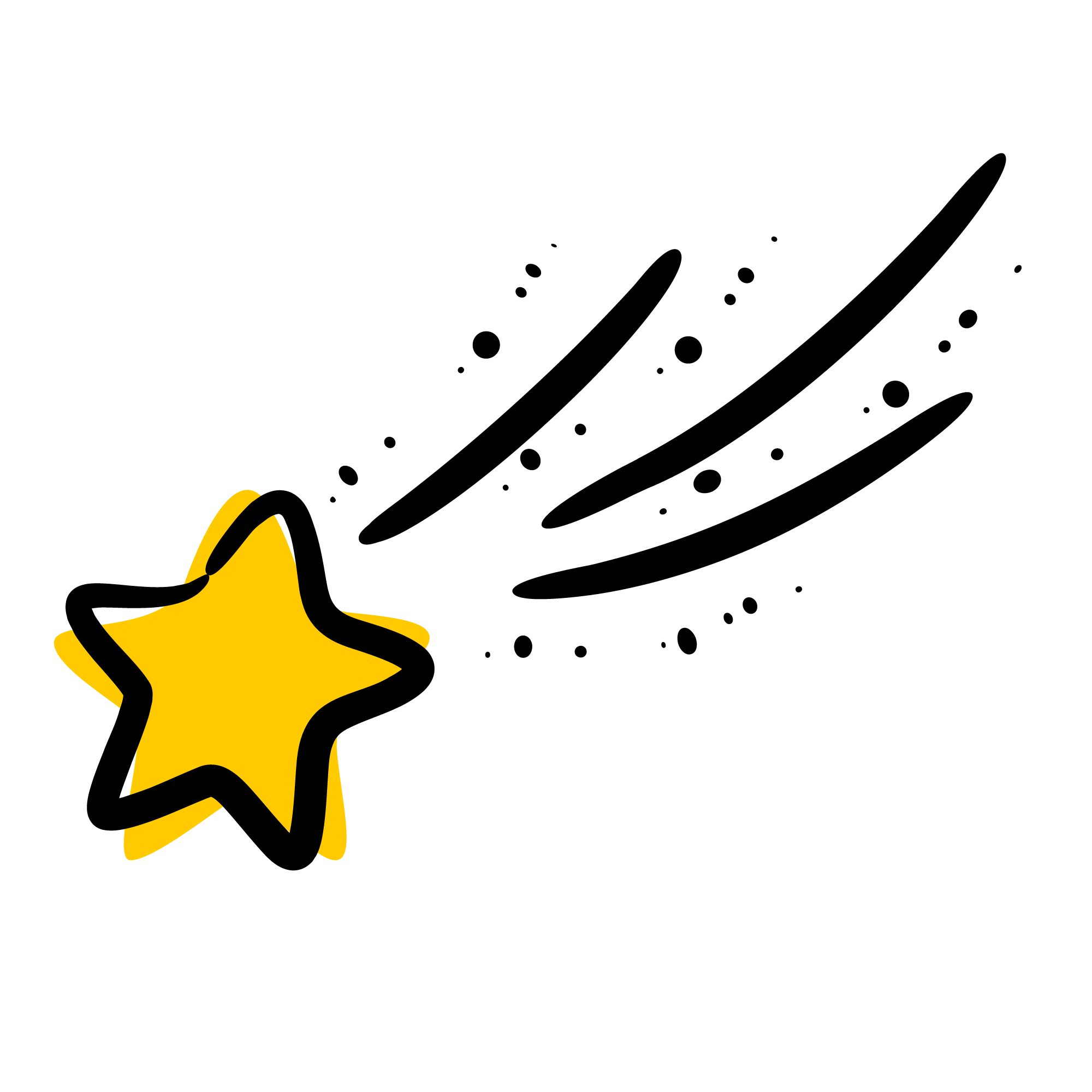 تدرب
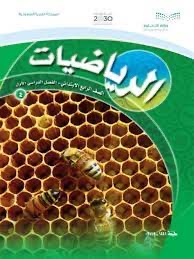 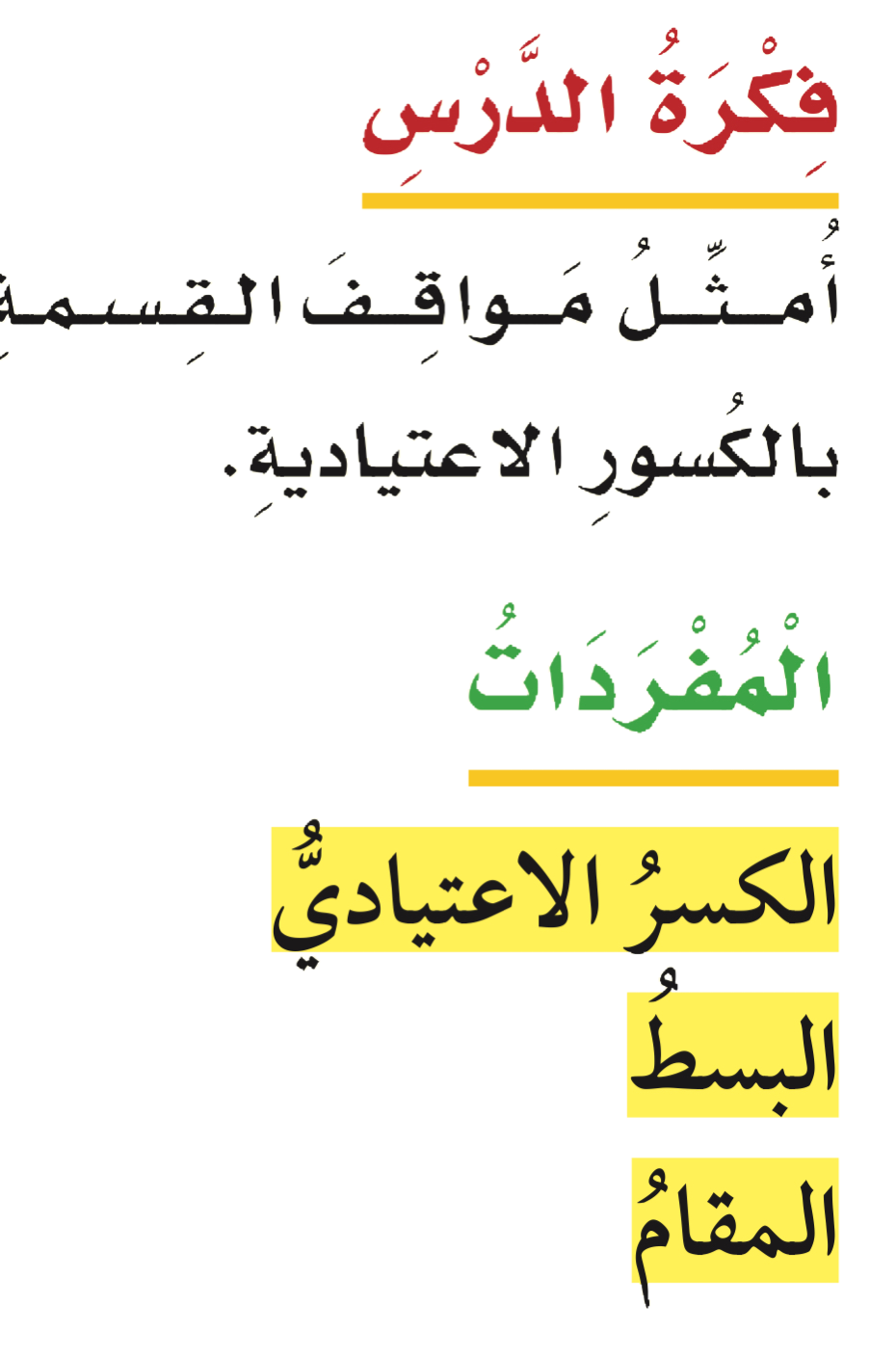 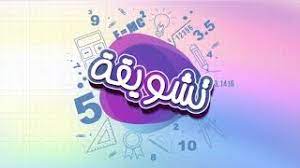 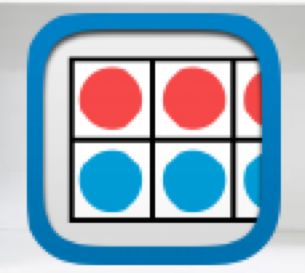 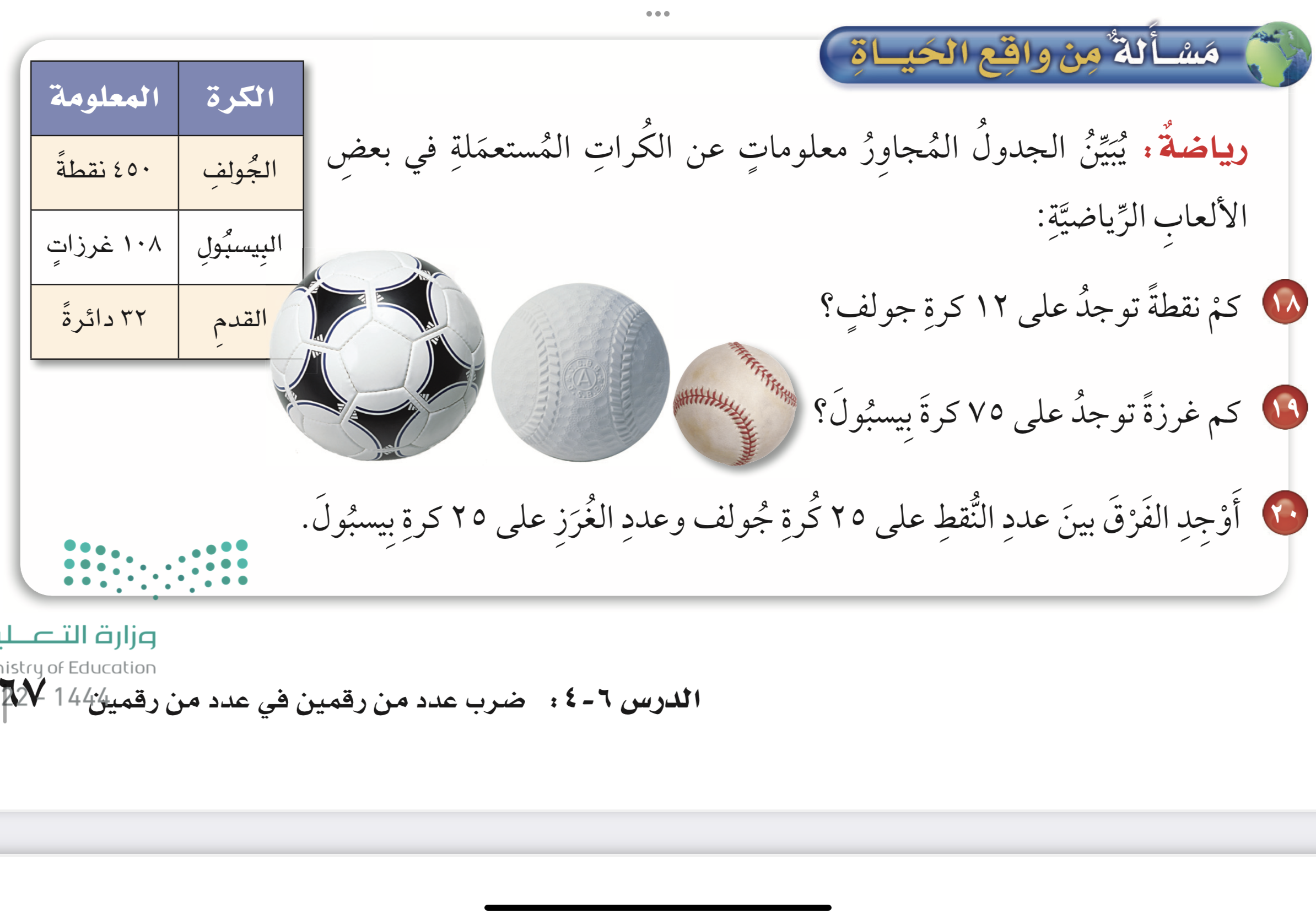 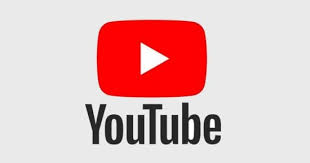 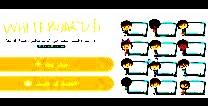 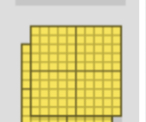 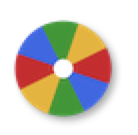 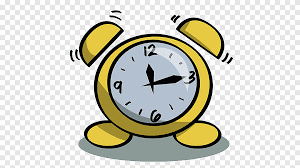 نشاط
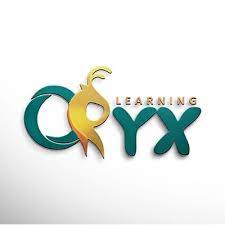 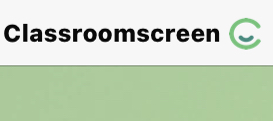 أدوات
الحل
تدرب
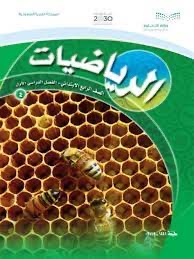 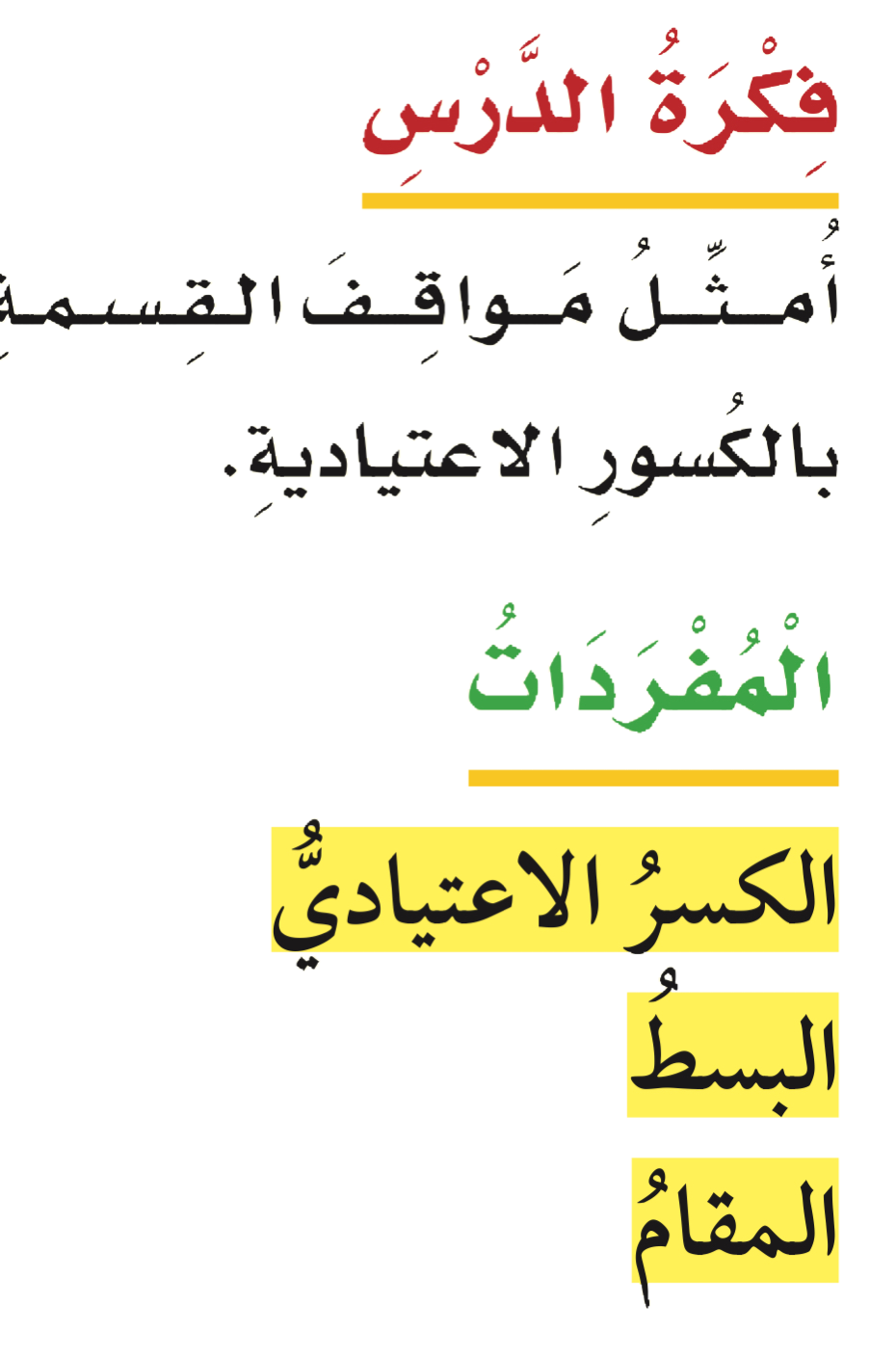 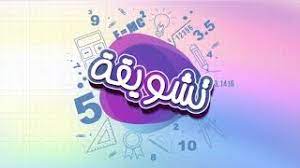 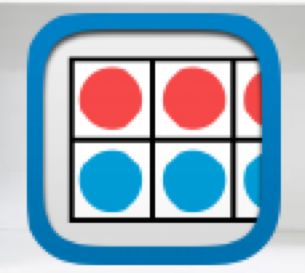 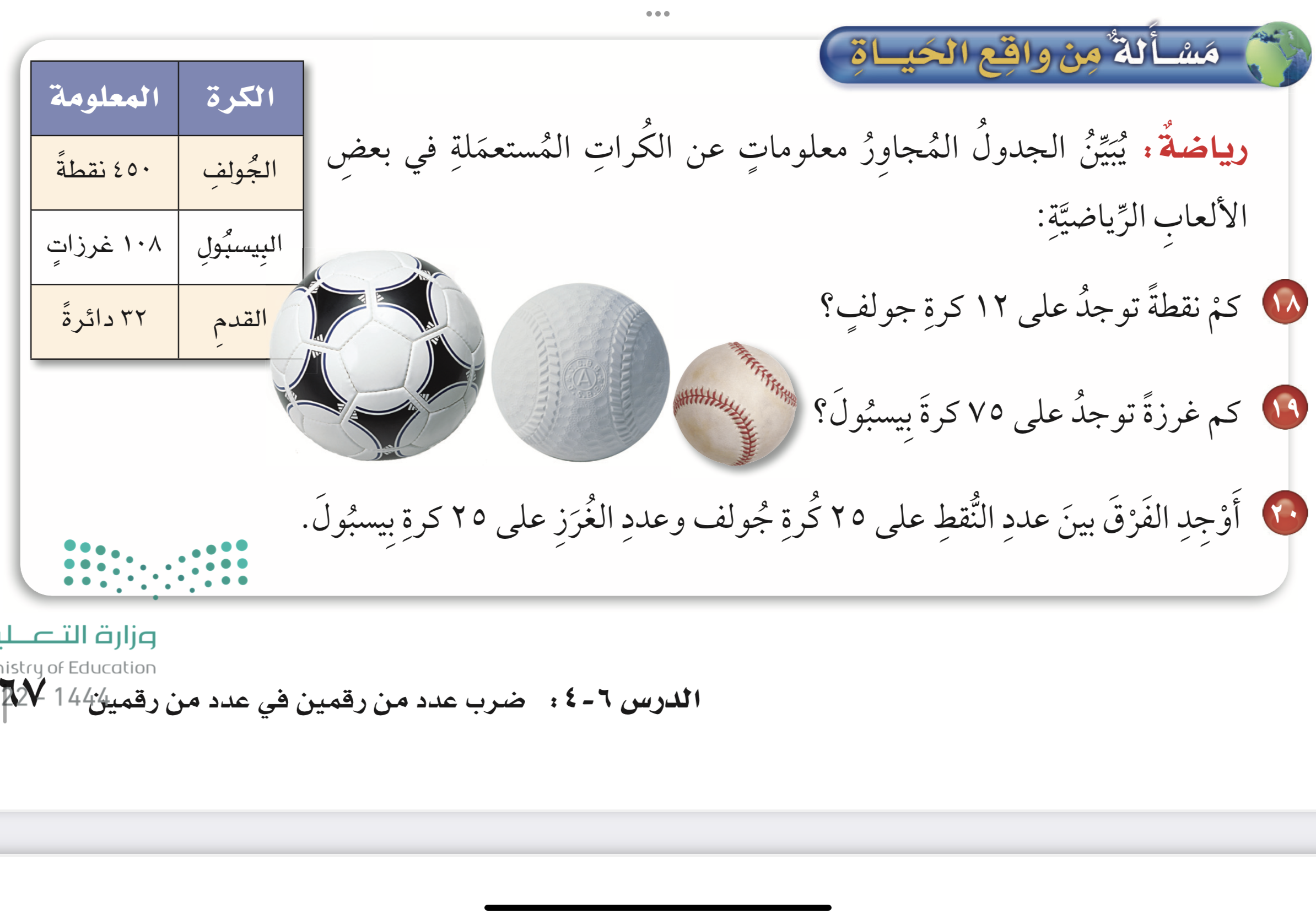 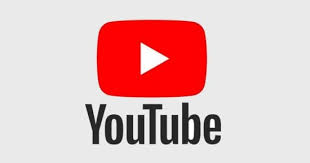 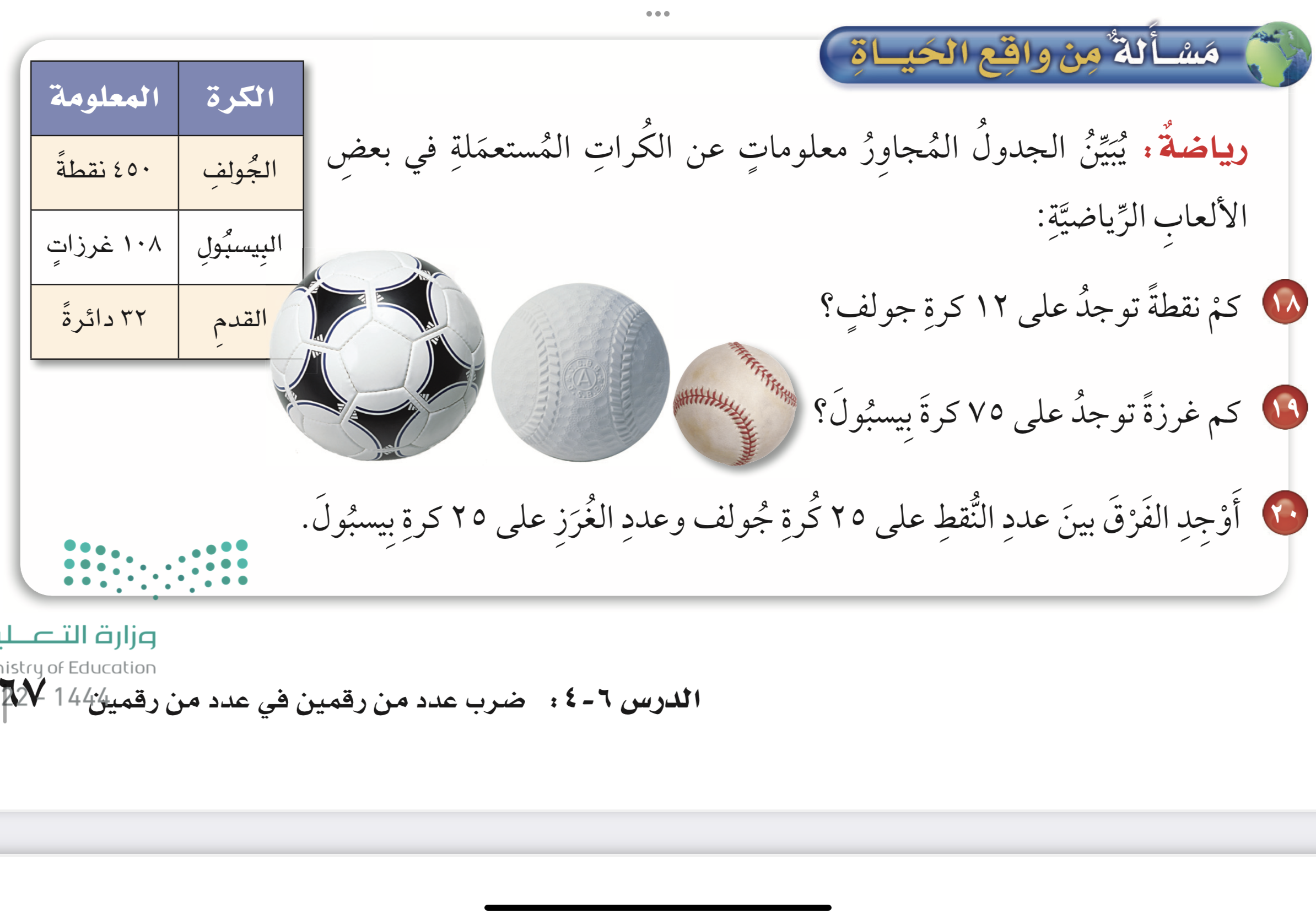 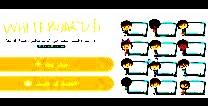 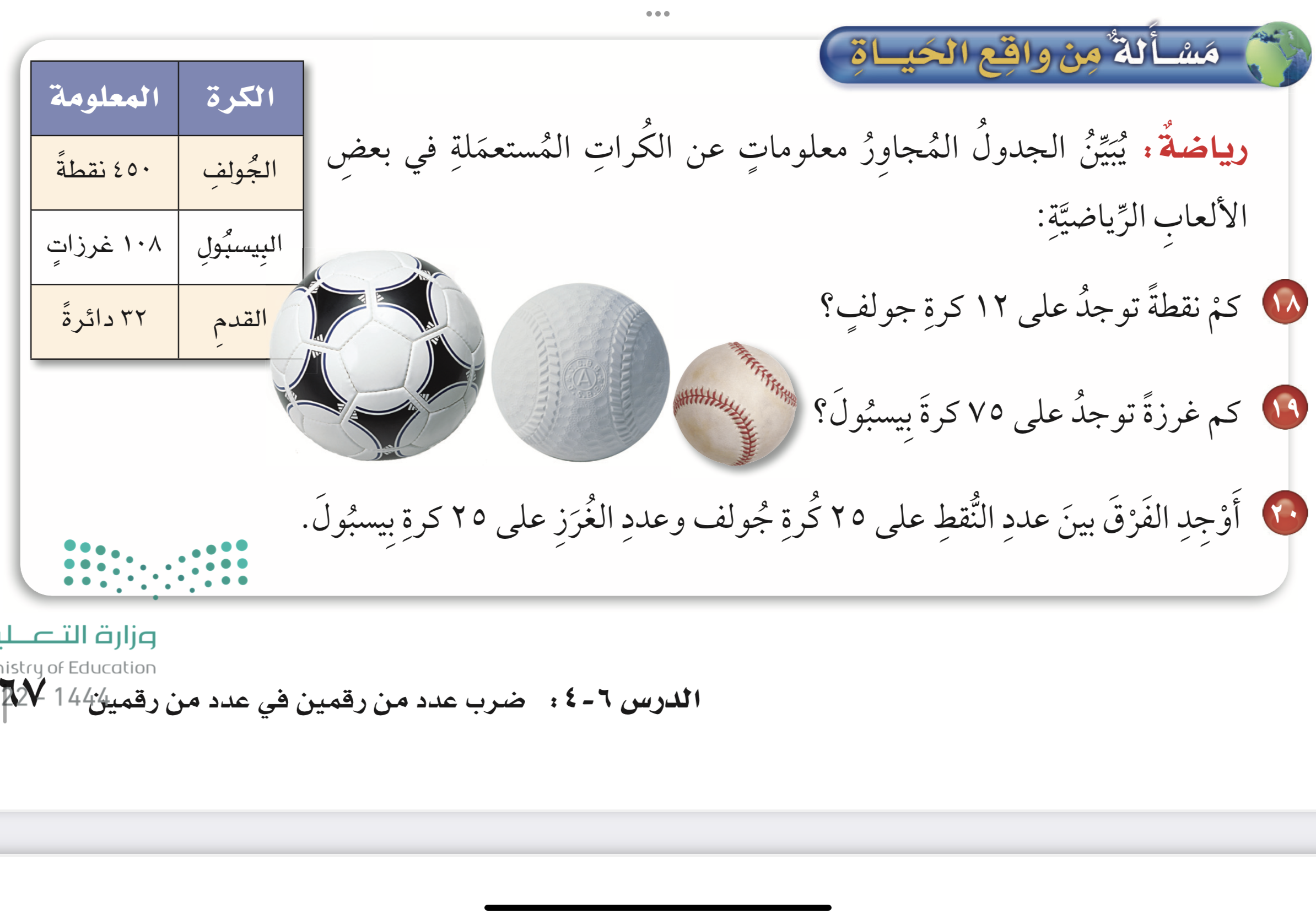 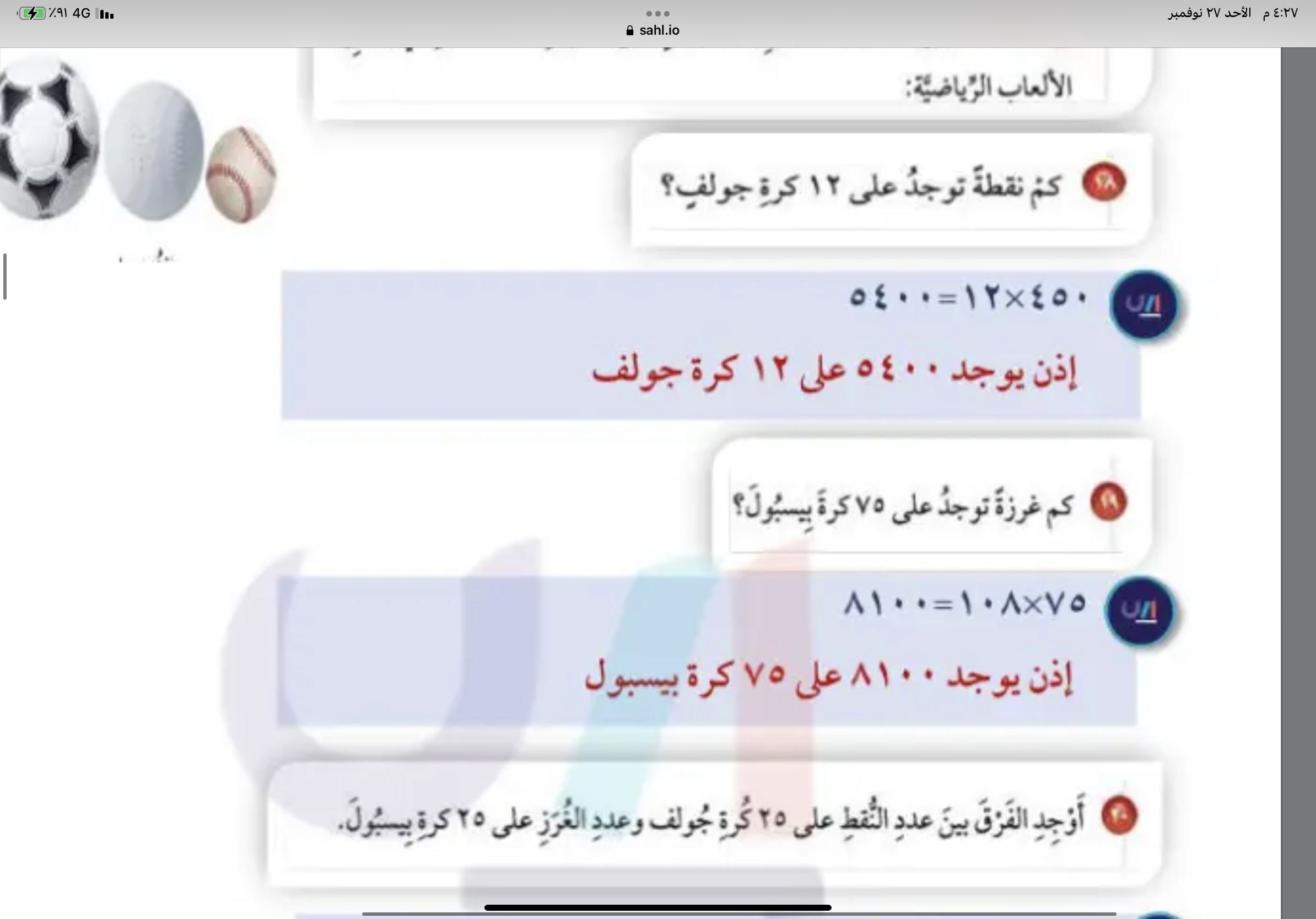 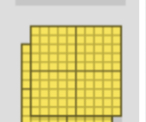 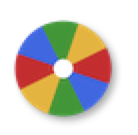 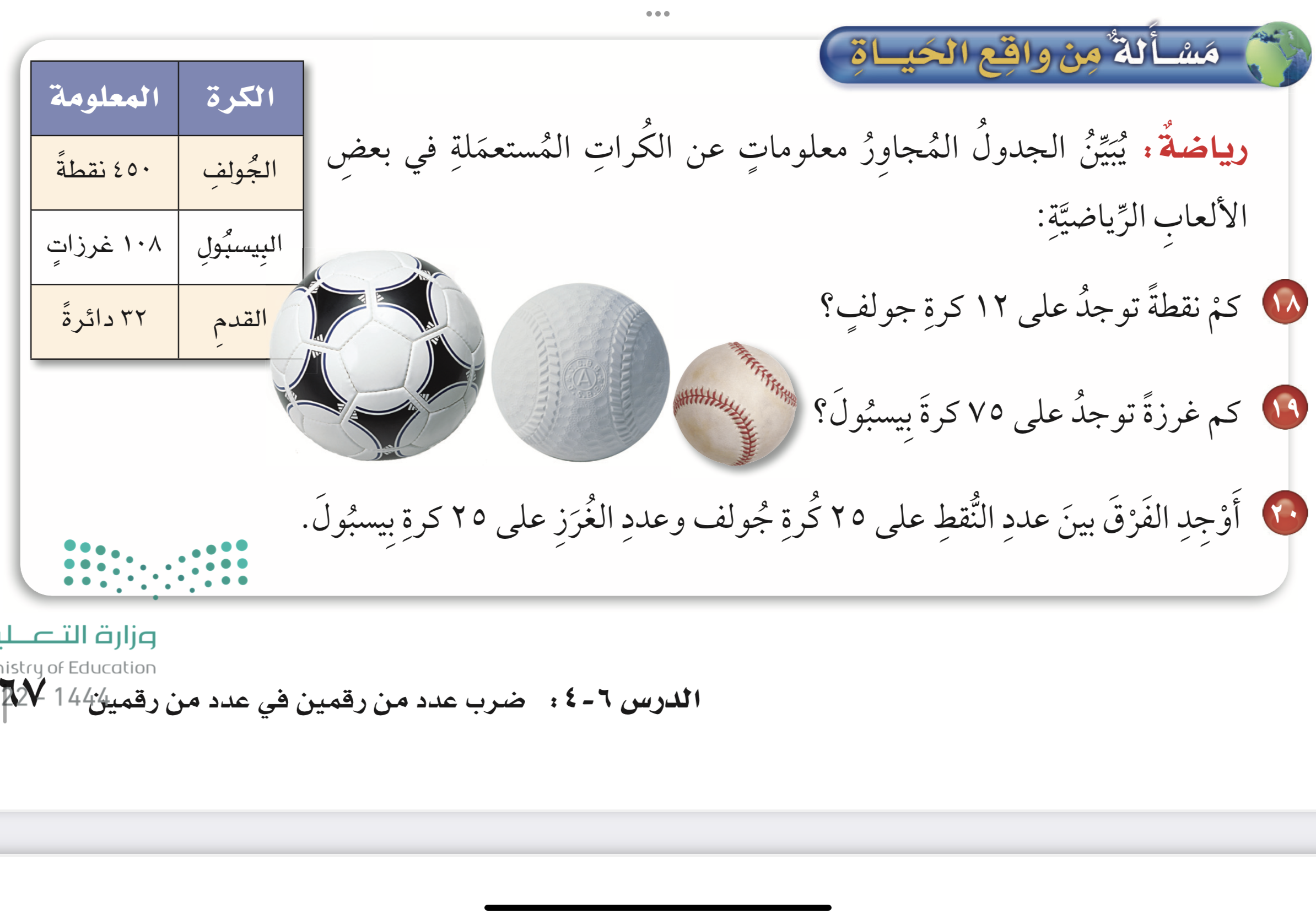 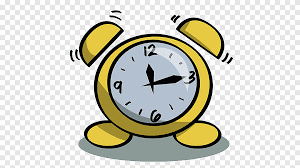 نشاط
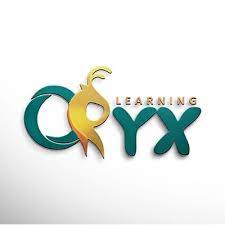 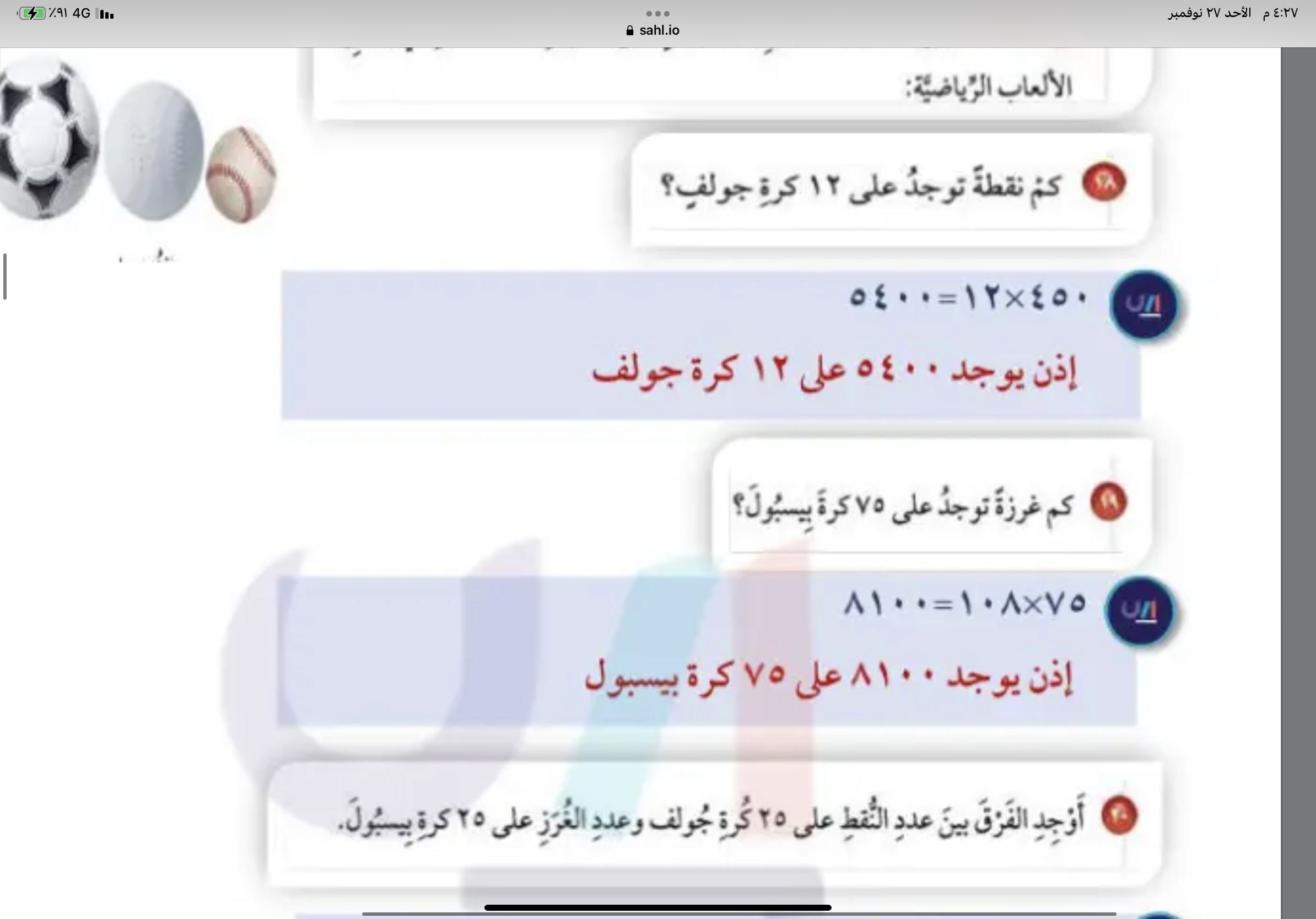 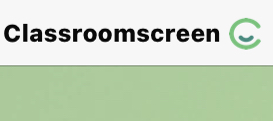 أدوات
الحل
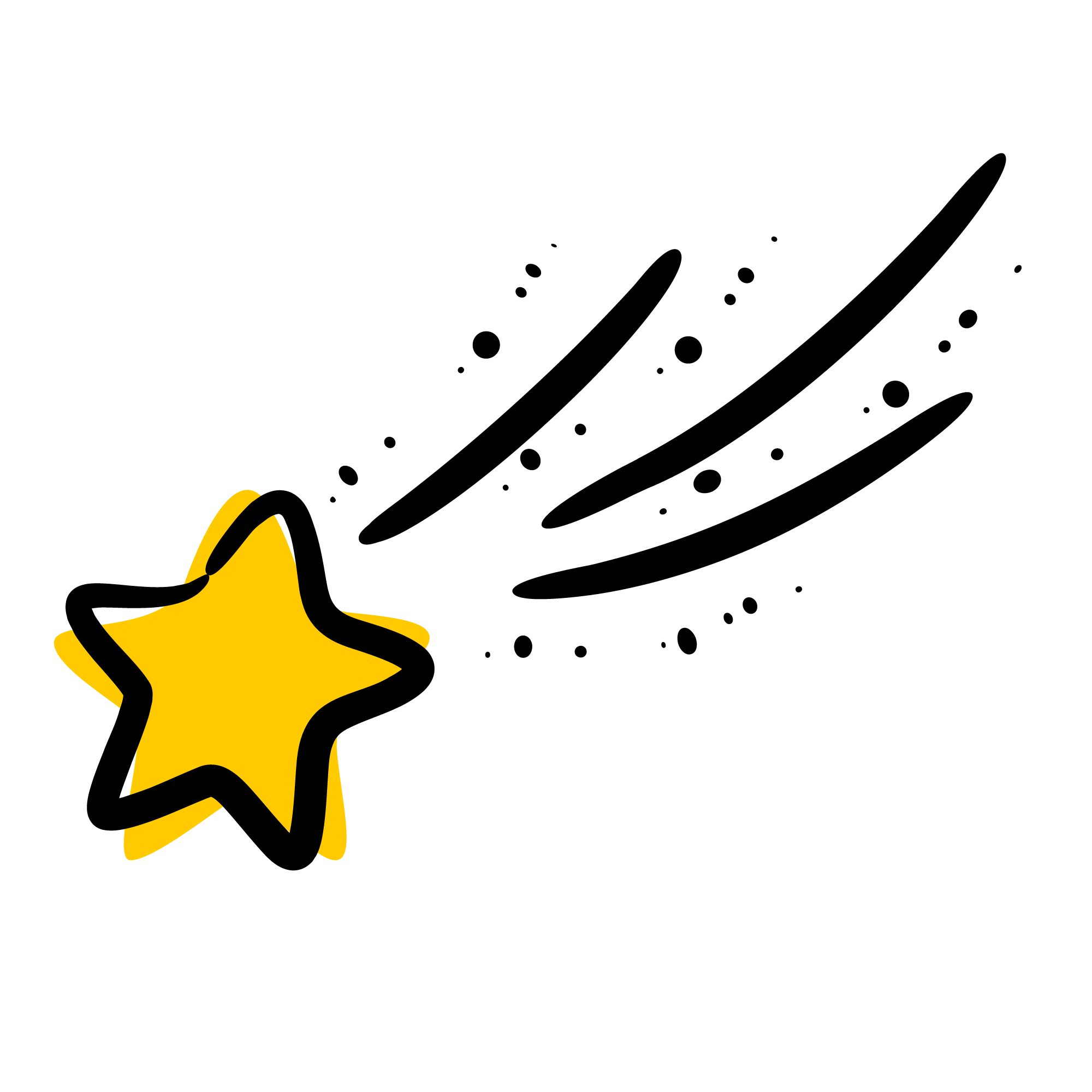 مهارات التفكير
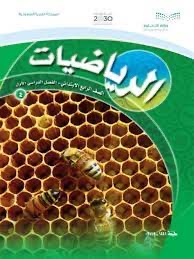 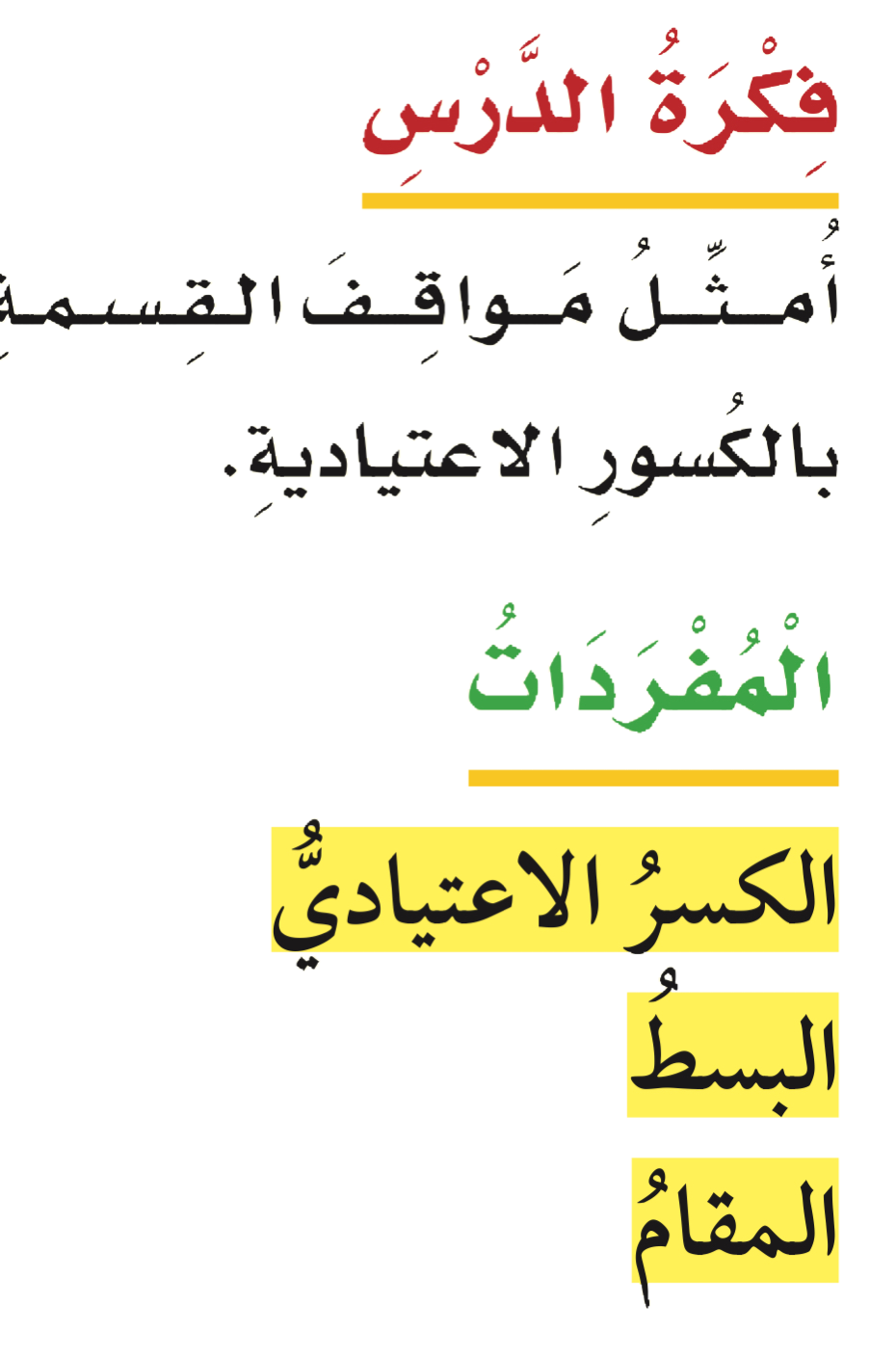 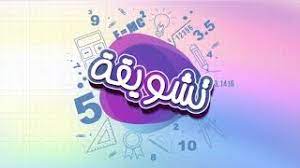 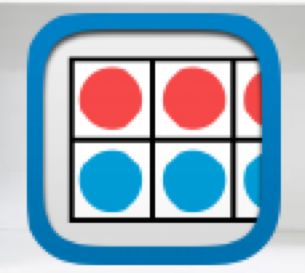 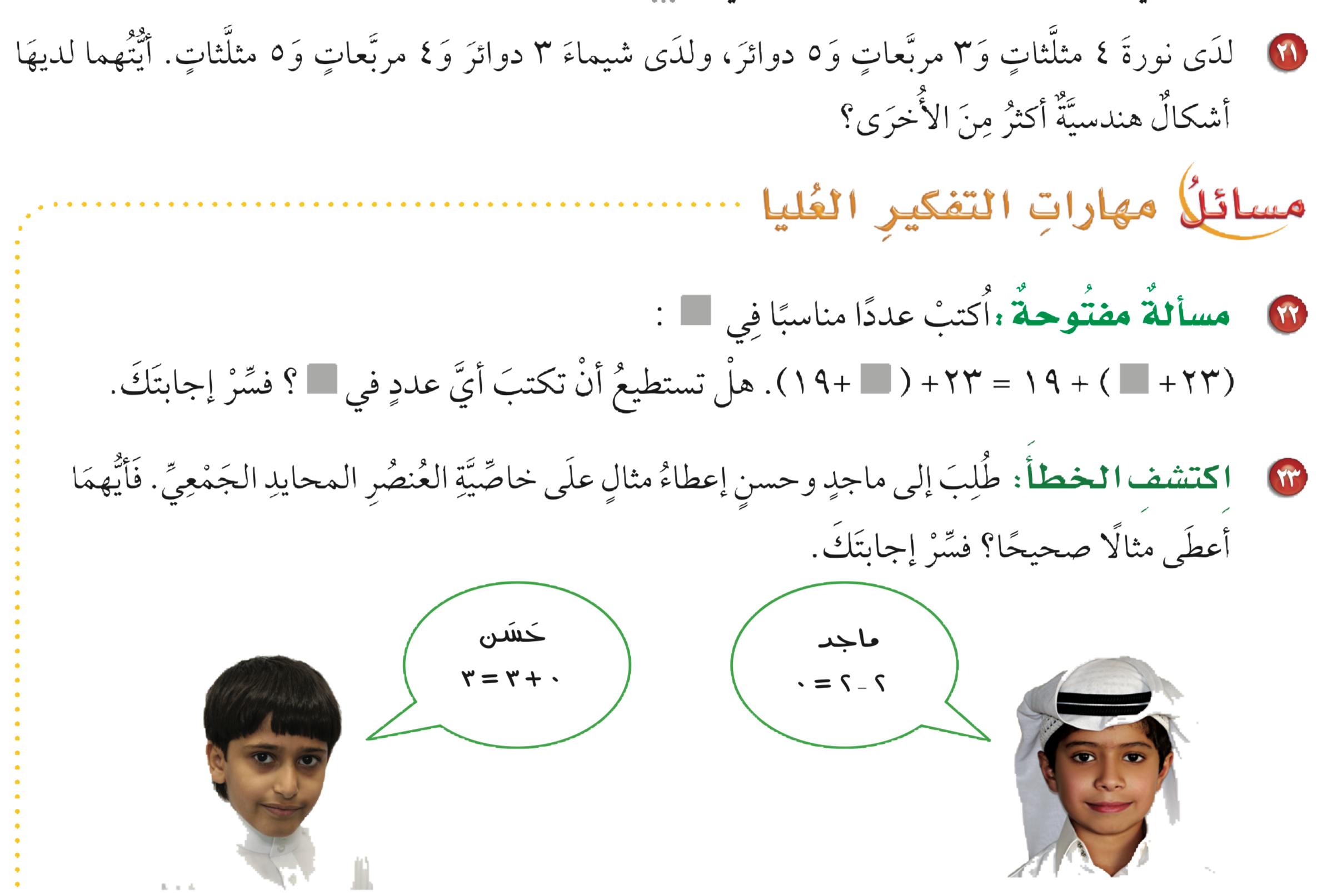 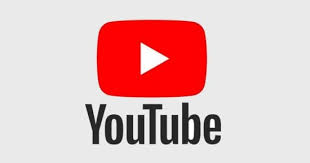 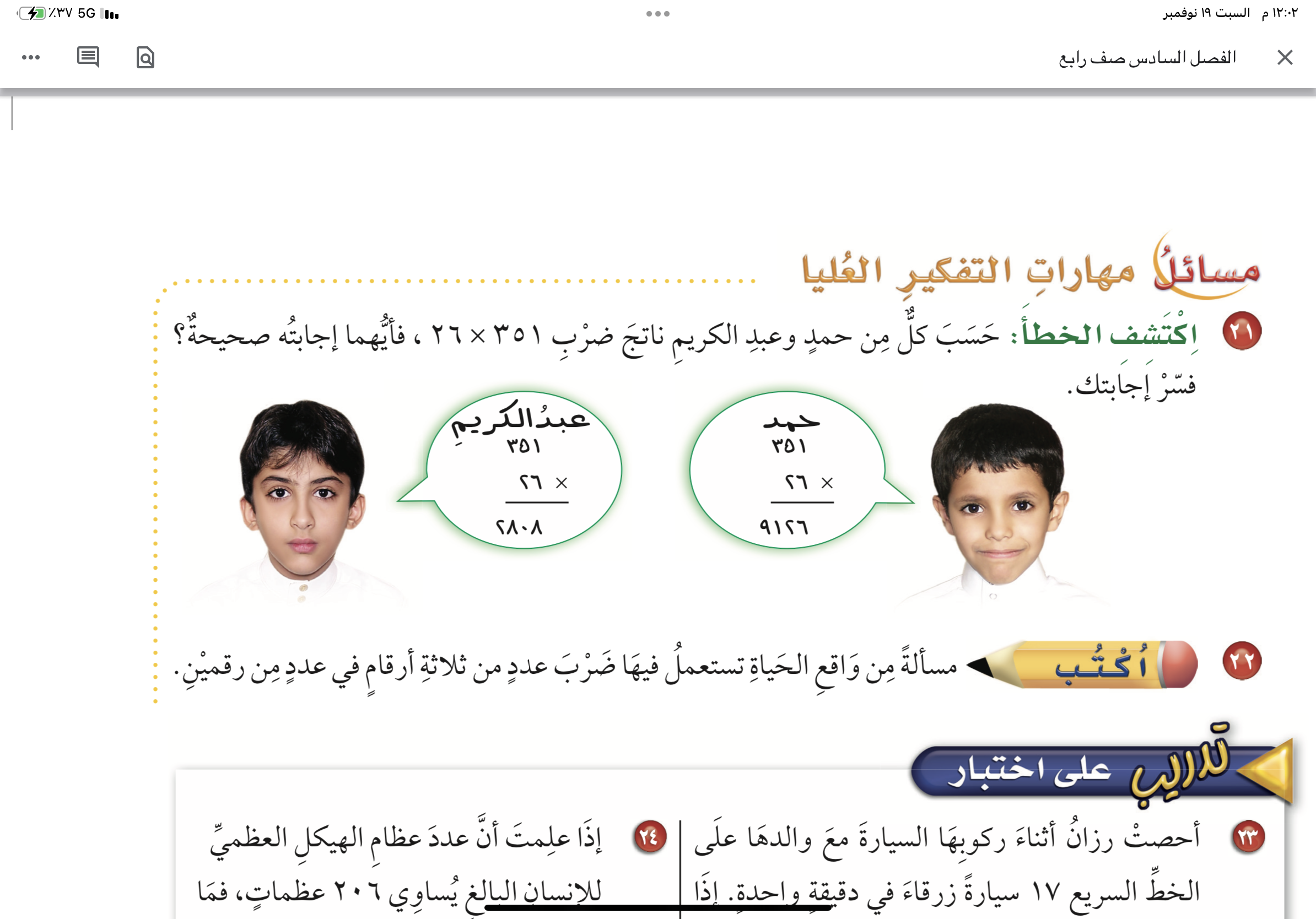 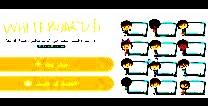 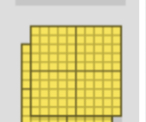 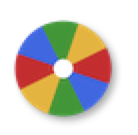 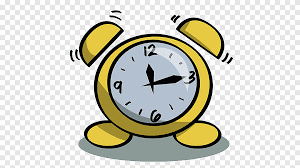 نشاط
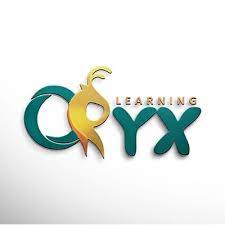 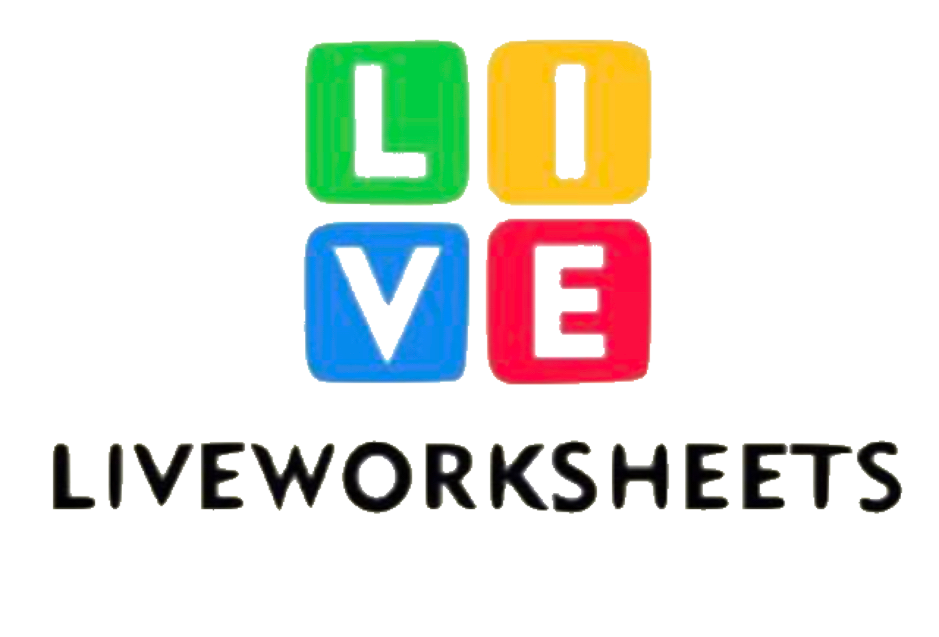 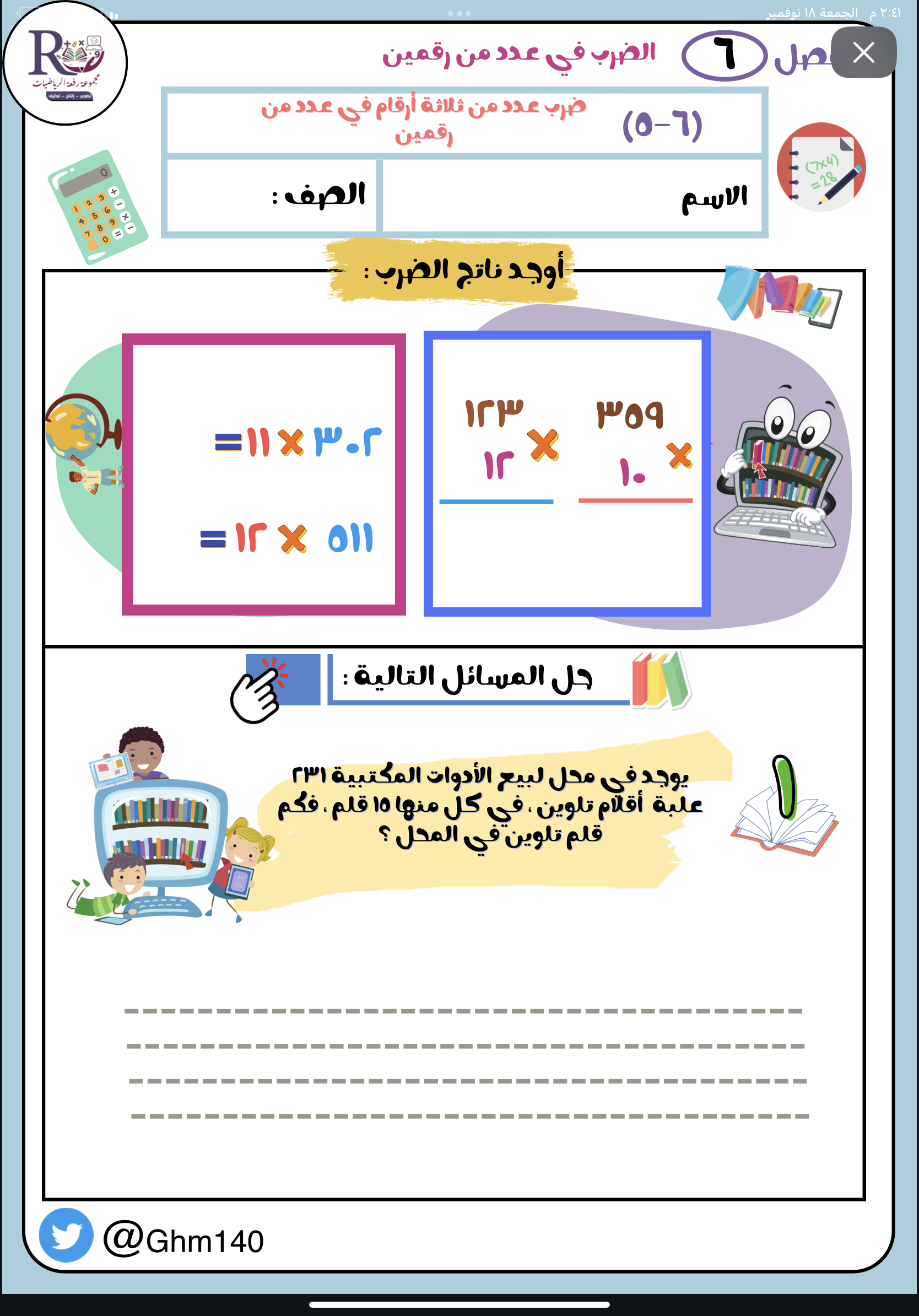 تقويم ختامي
الواجــــب
١٢ ، ١٣ ،١٤ ،١٥
سؤال :
٦٧
صفحة :
ختاماً
التعليم ليس استعداد للحياة، بل انه الحياة.